ArcGIS  10.2
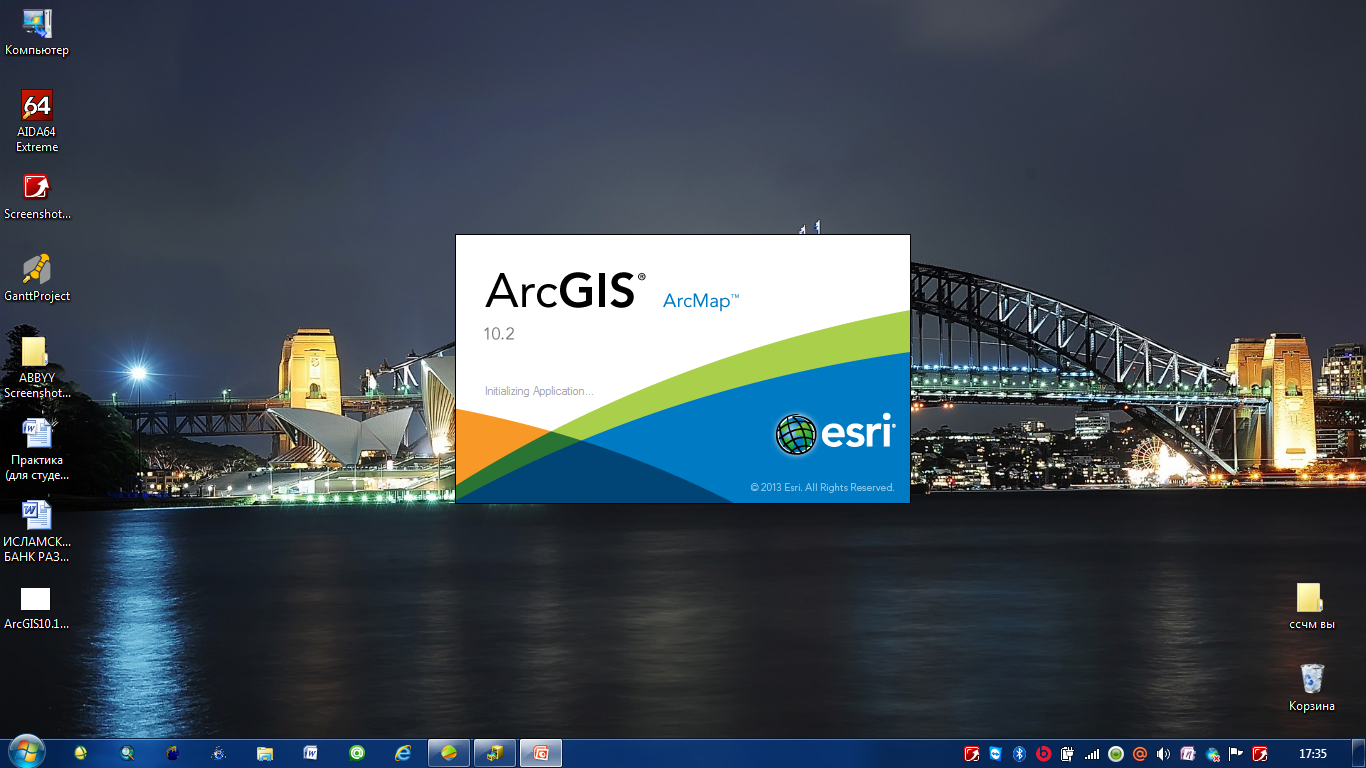 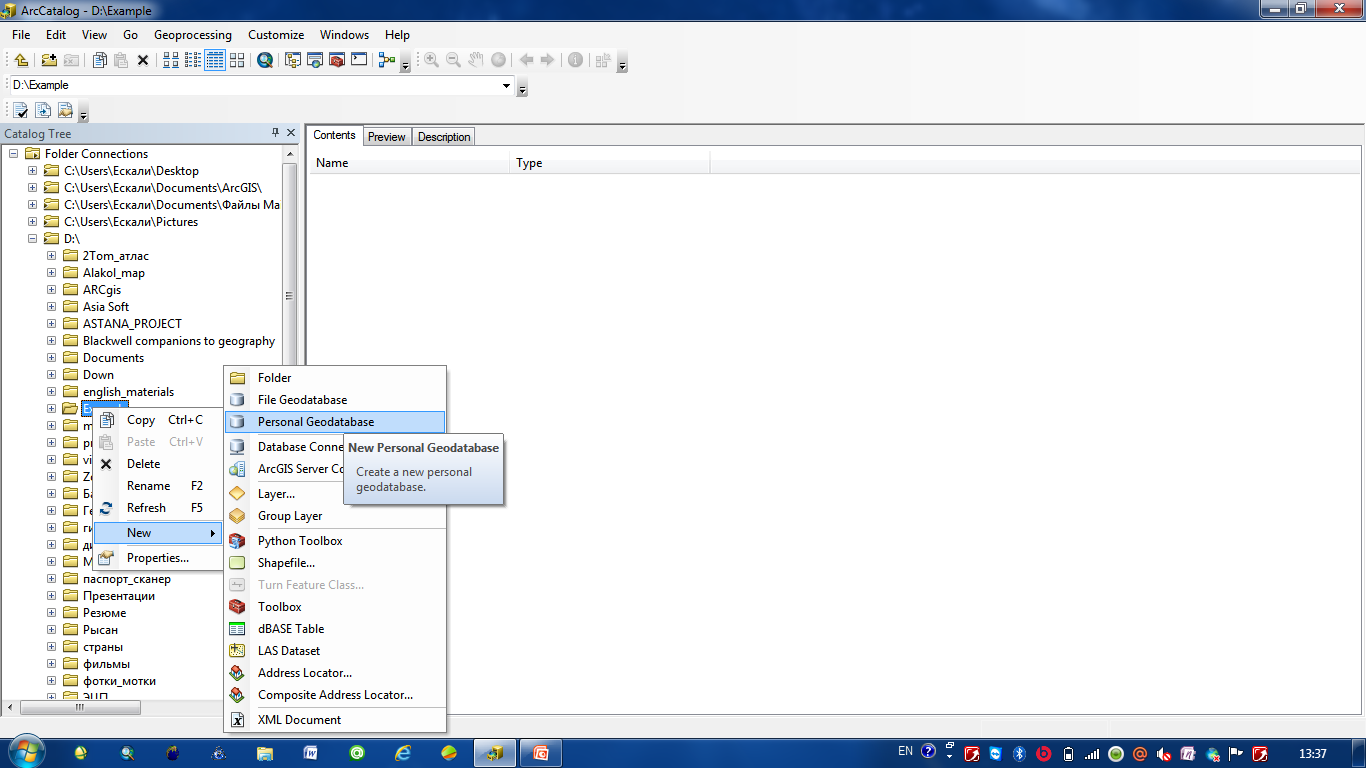 ArcCatalog -та жаңа мәліметтер базасын құру  үлгісі


Қажетті папканы құрамыз



Сіз атау берген папканың
	оң жағын басып  үлгідегі 
	тапсырманы орныдаңыз


!!! Сіз геомәліметтер базасына
 арналған  файлды gdb немесе mdb 
форматында сақтай аласыз. 
 mdb – форматында сақтаған
мәліметті  із Access- те аша аласыз,
сол үшін  бұл форматта сақтаған 
ыңғайлы
1
2
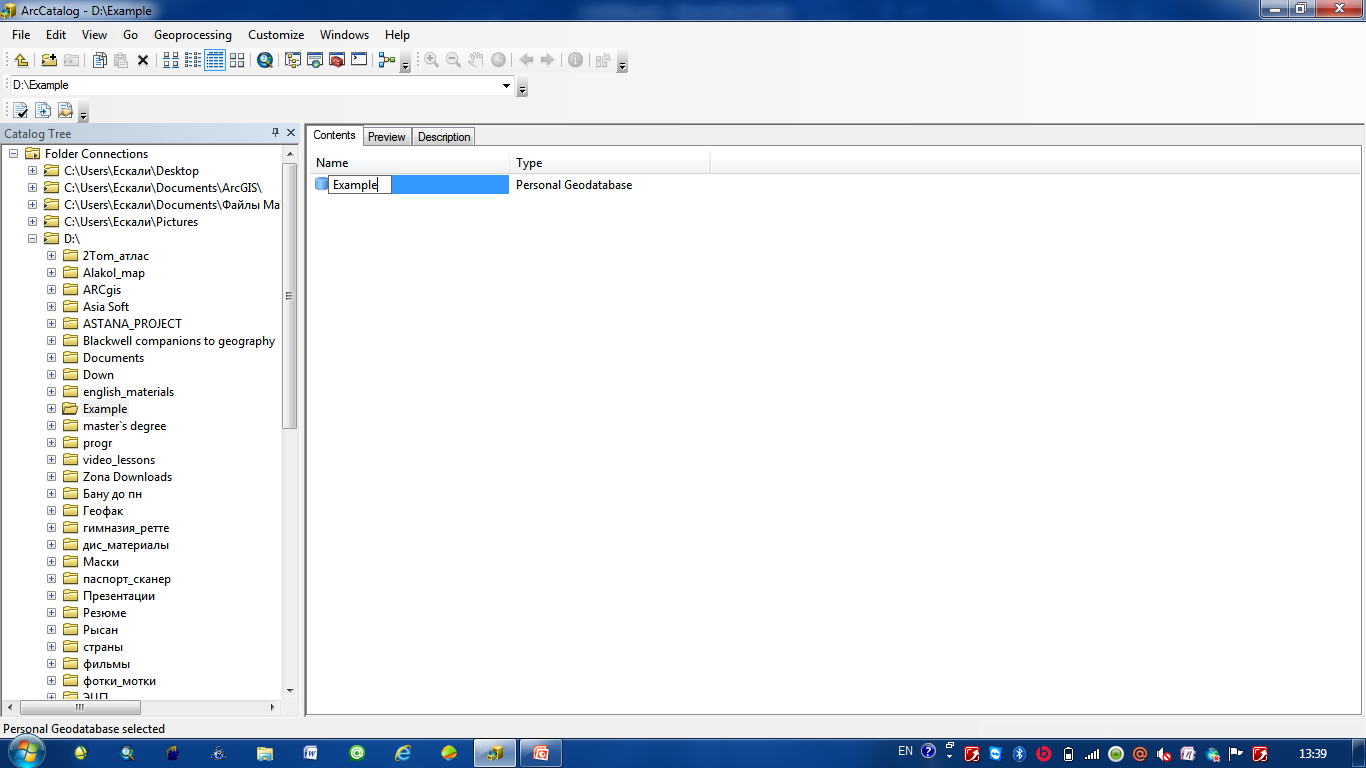 Базаға атау беріңіз
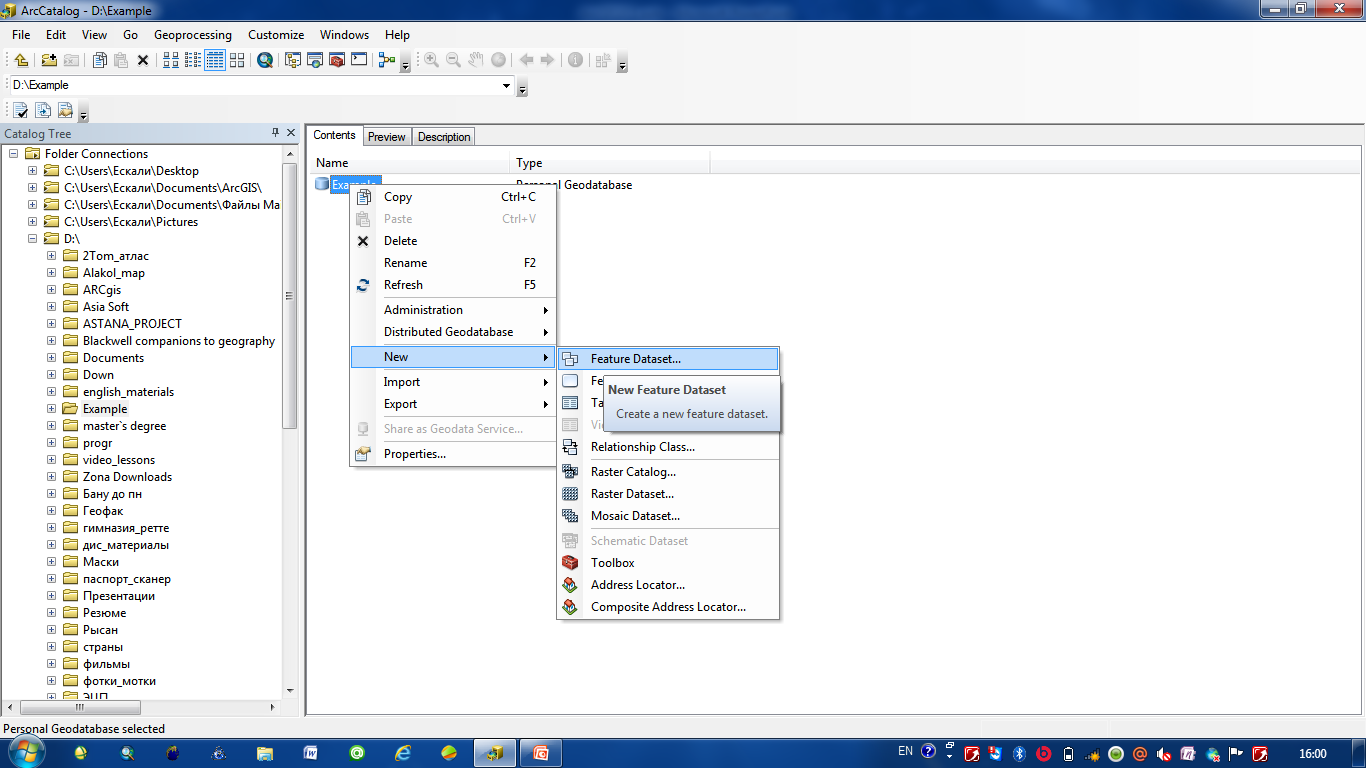 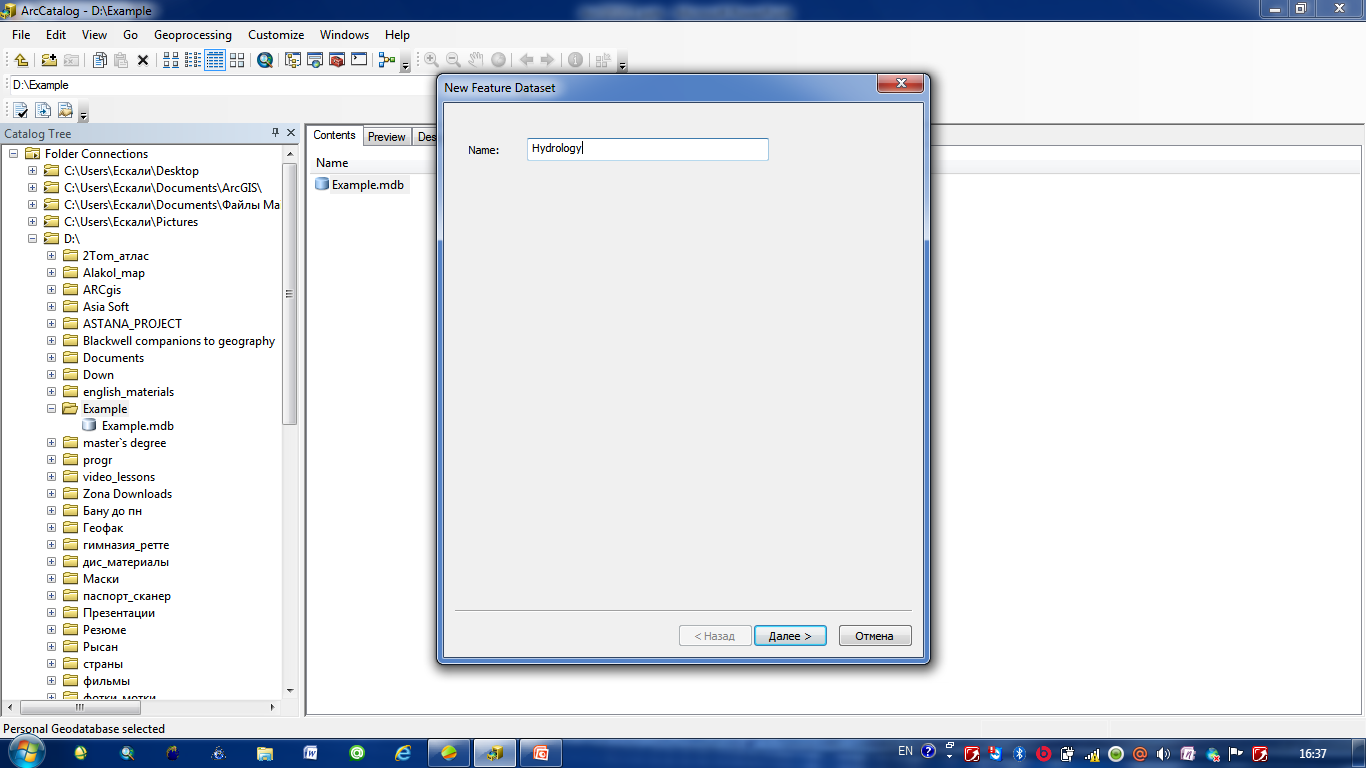 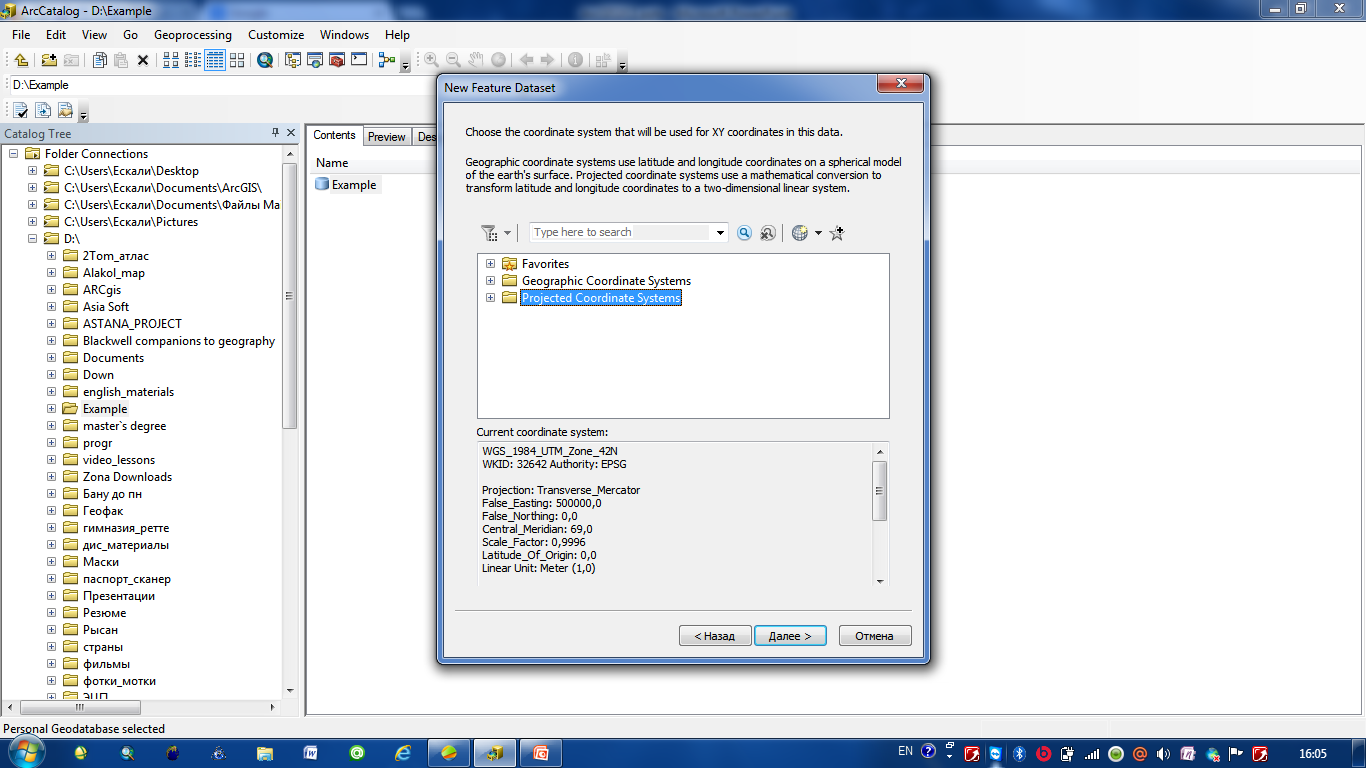 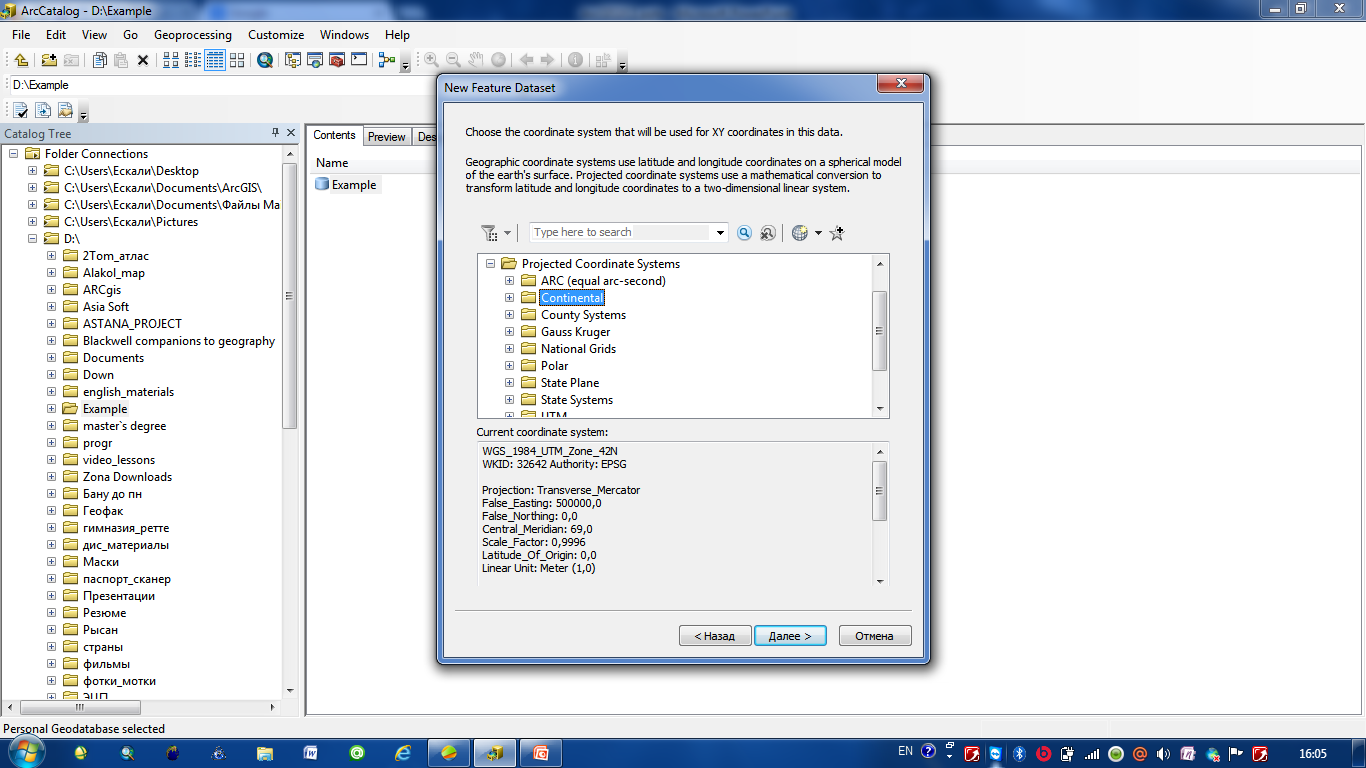 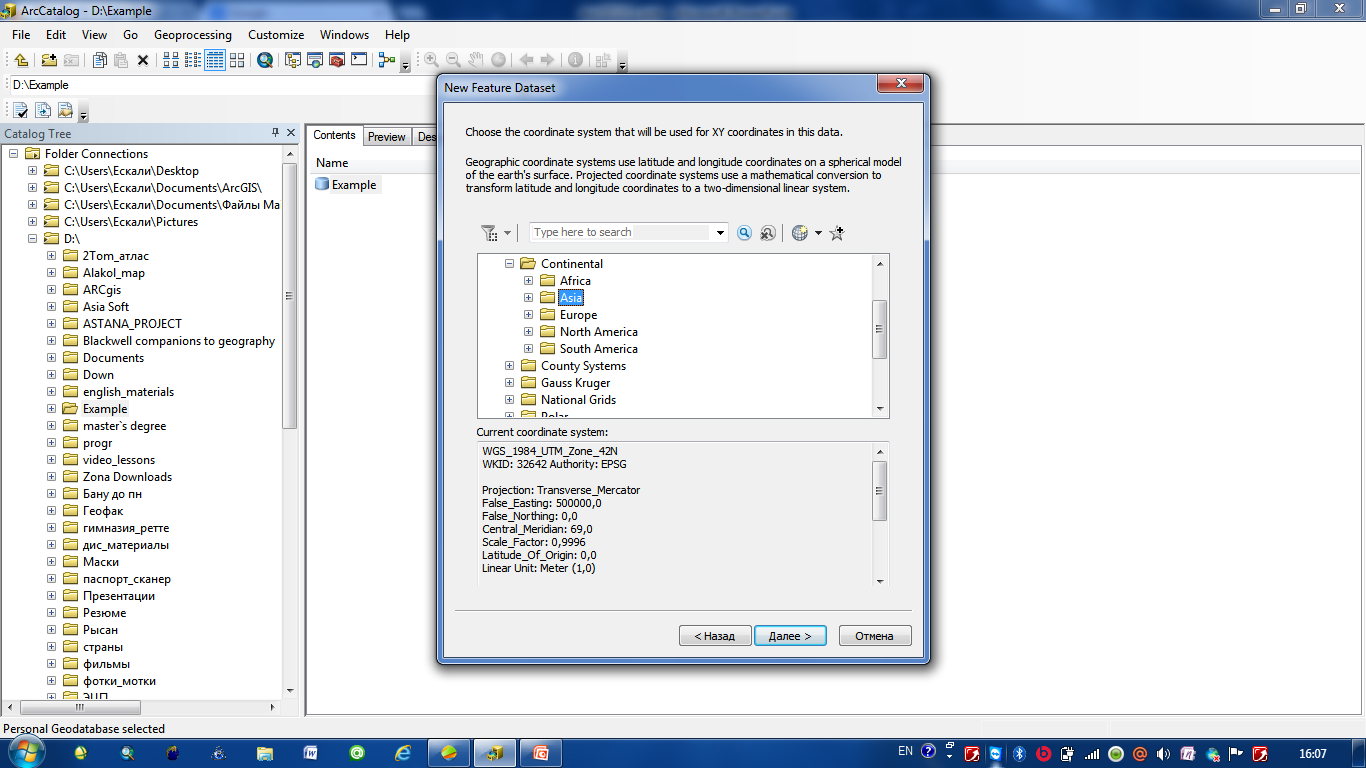 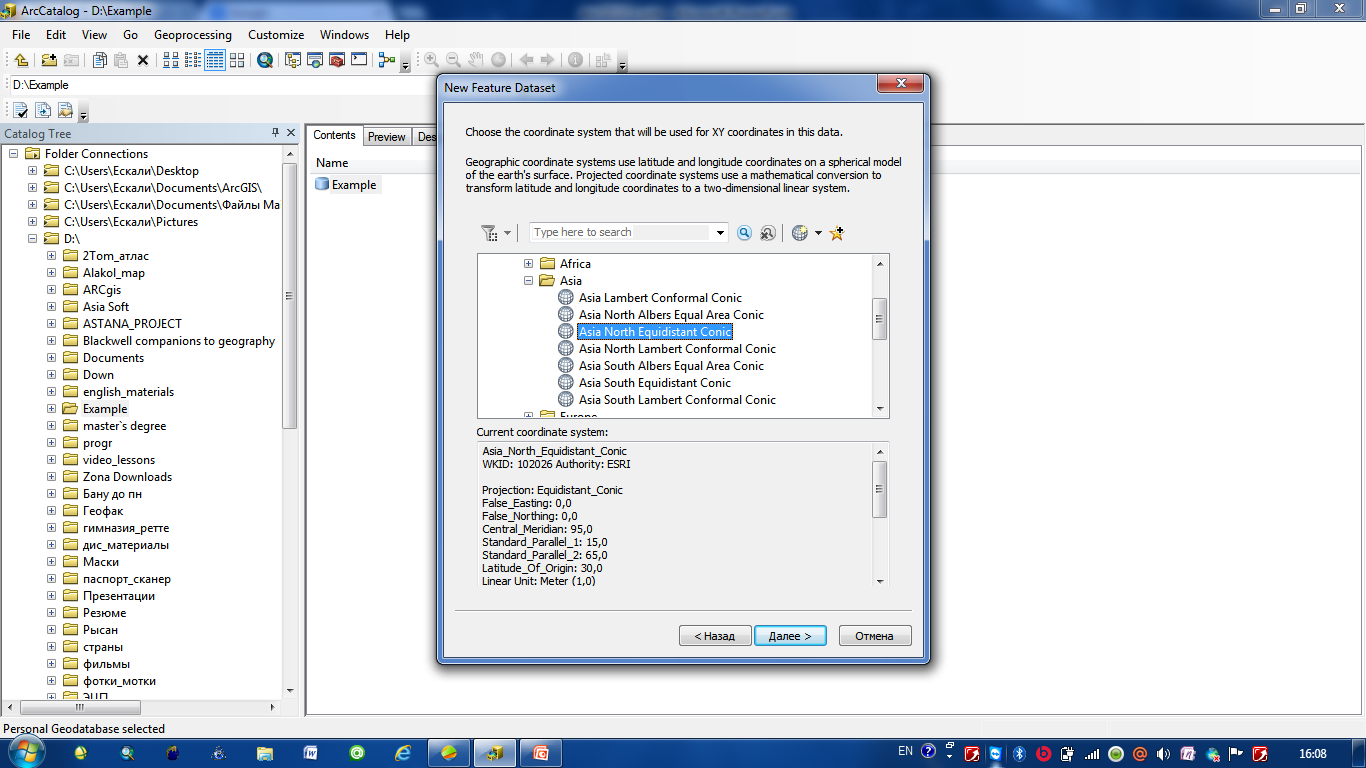 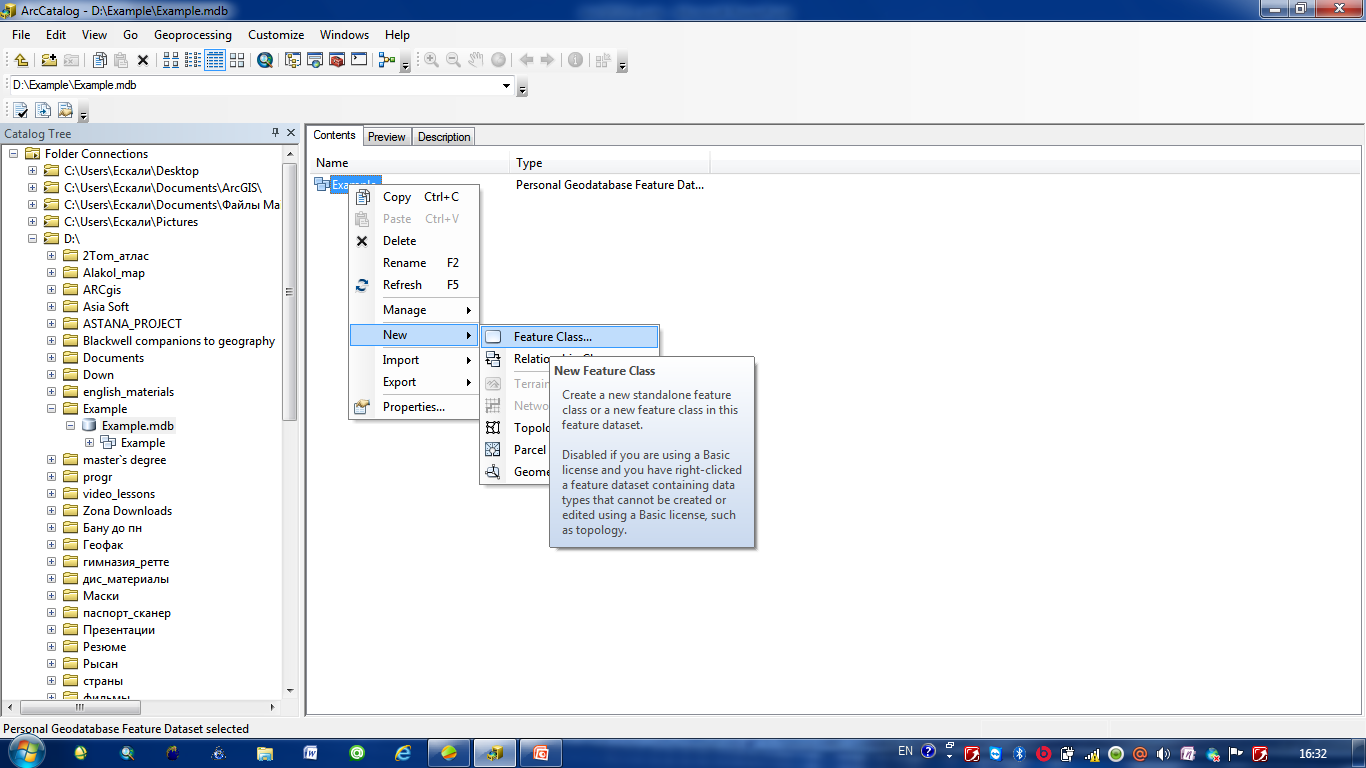 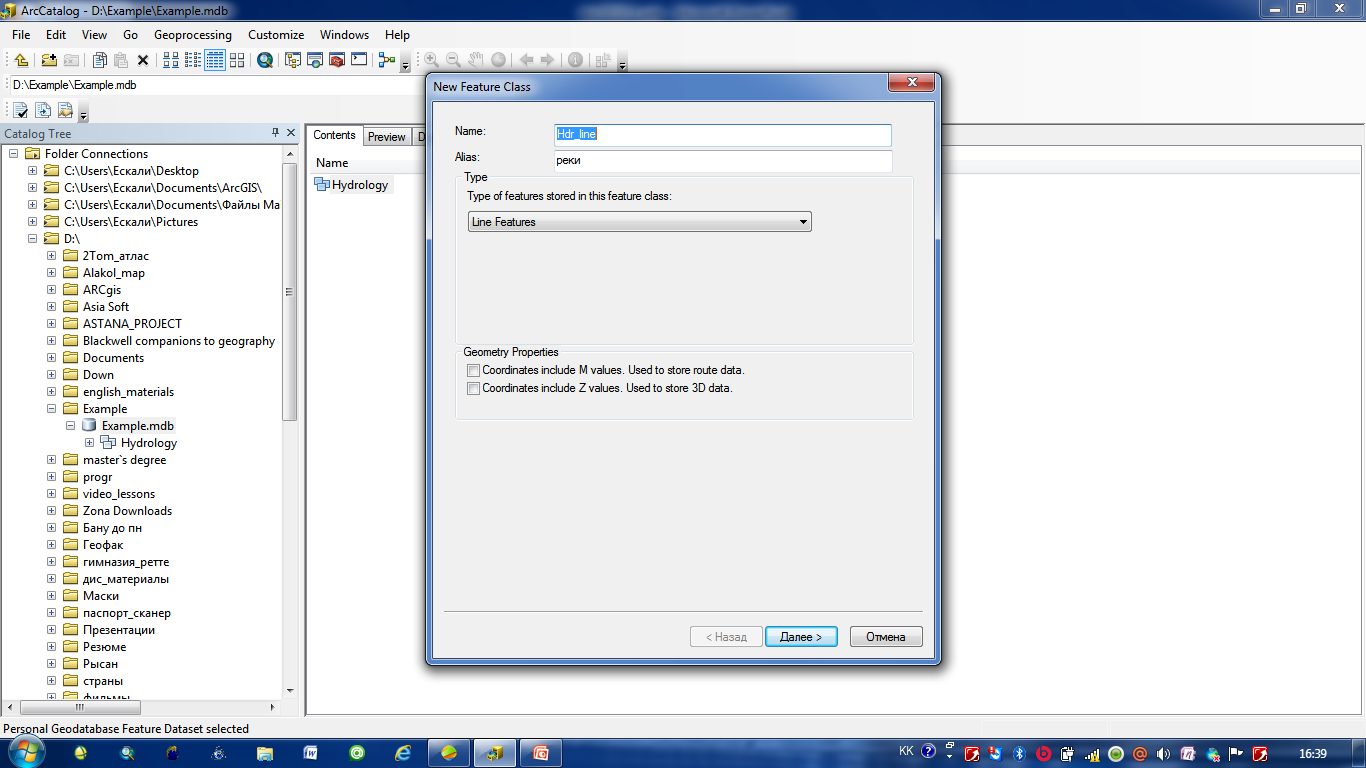 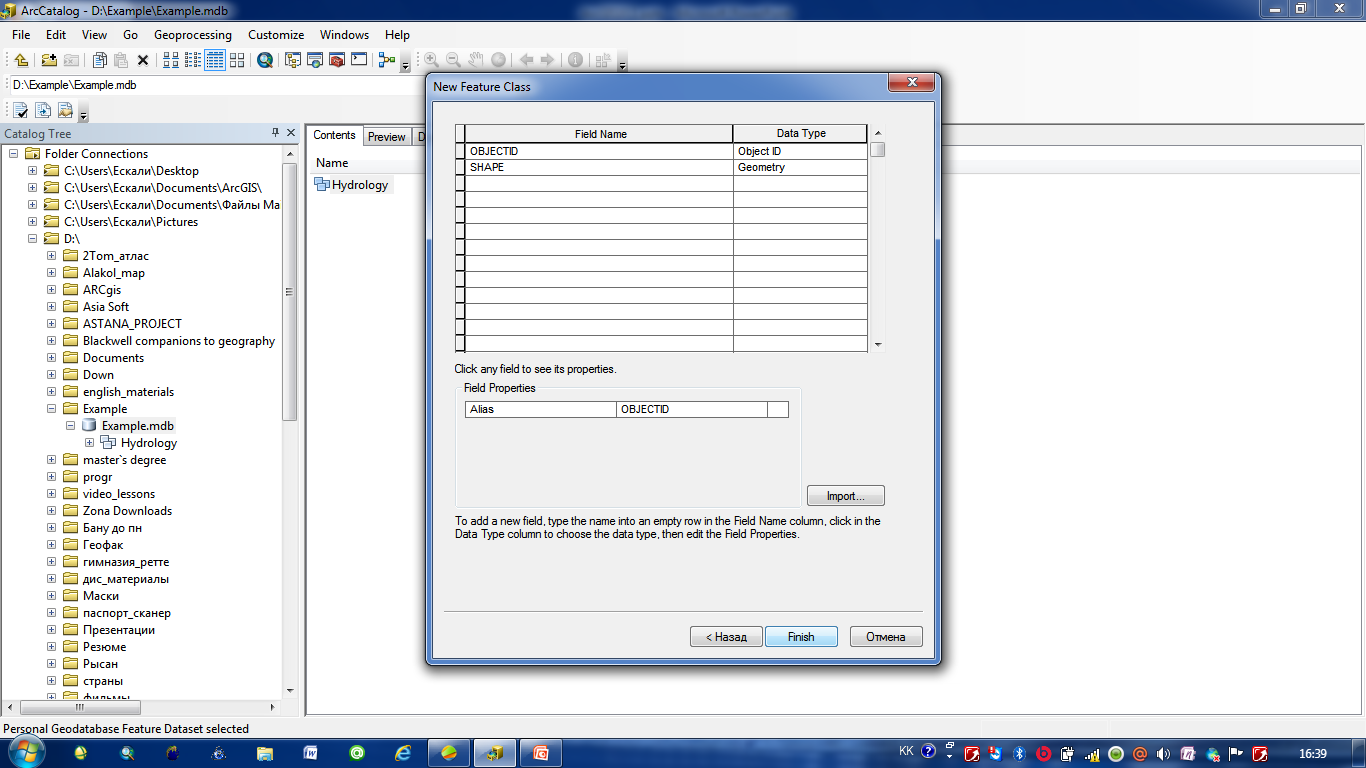 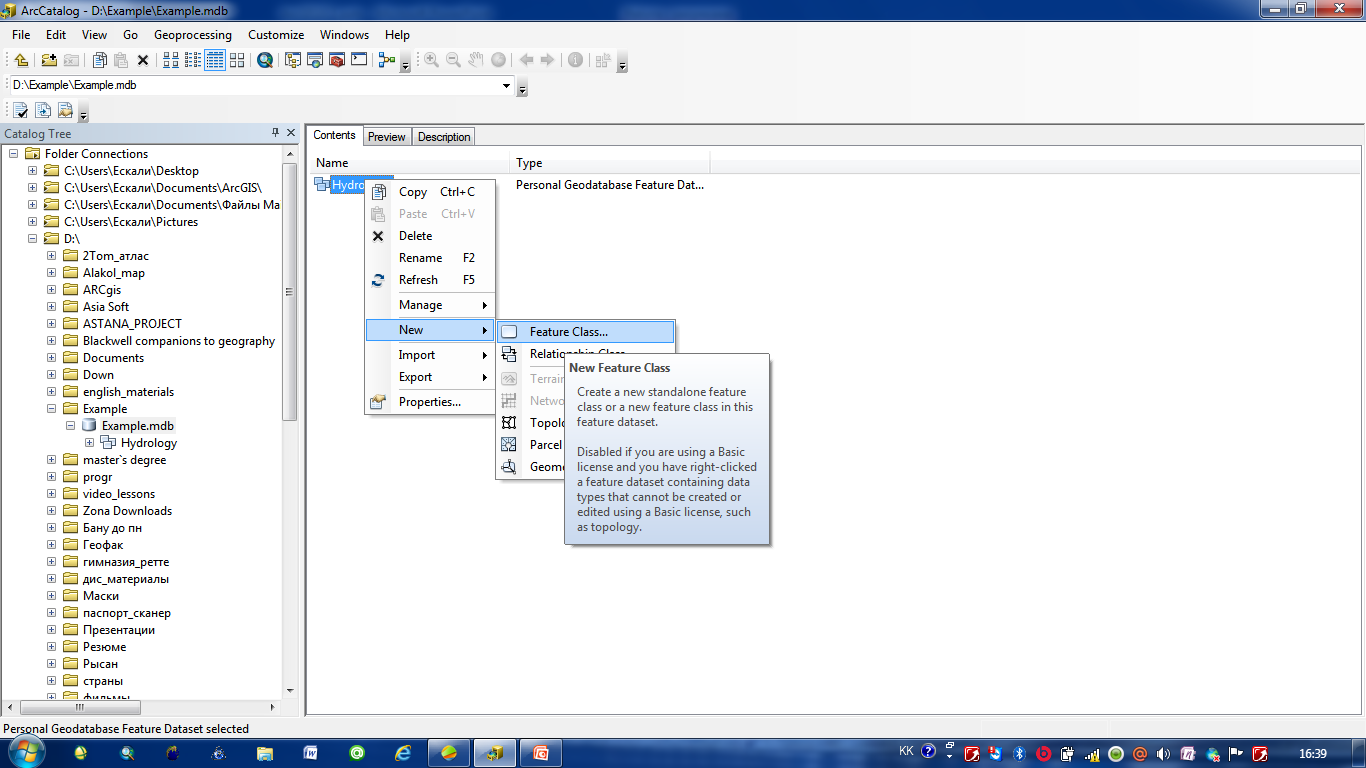 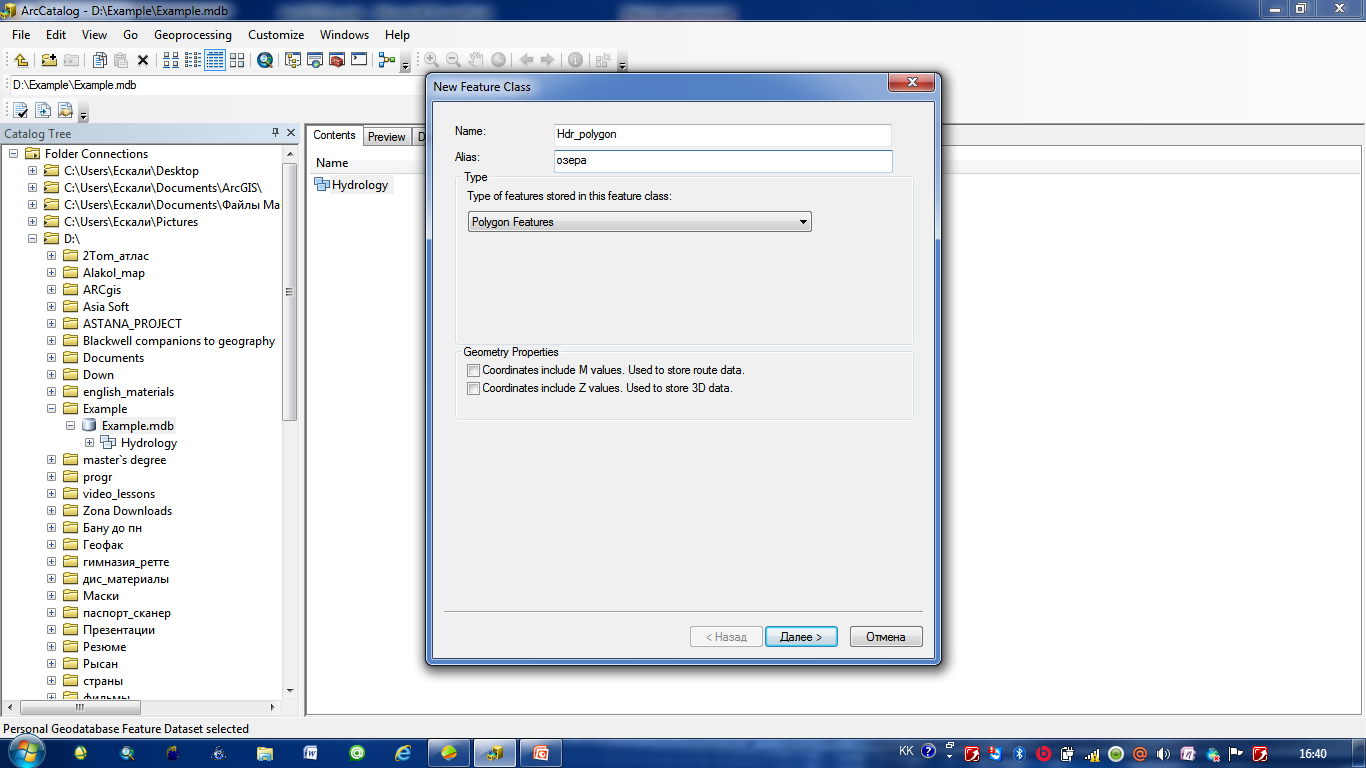 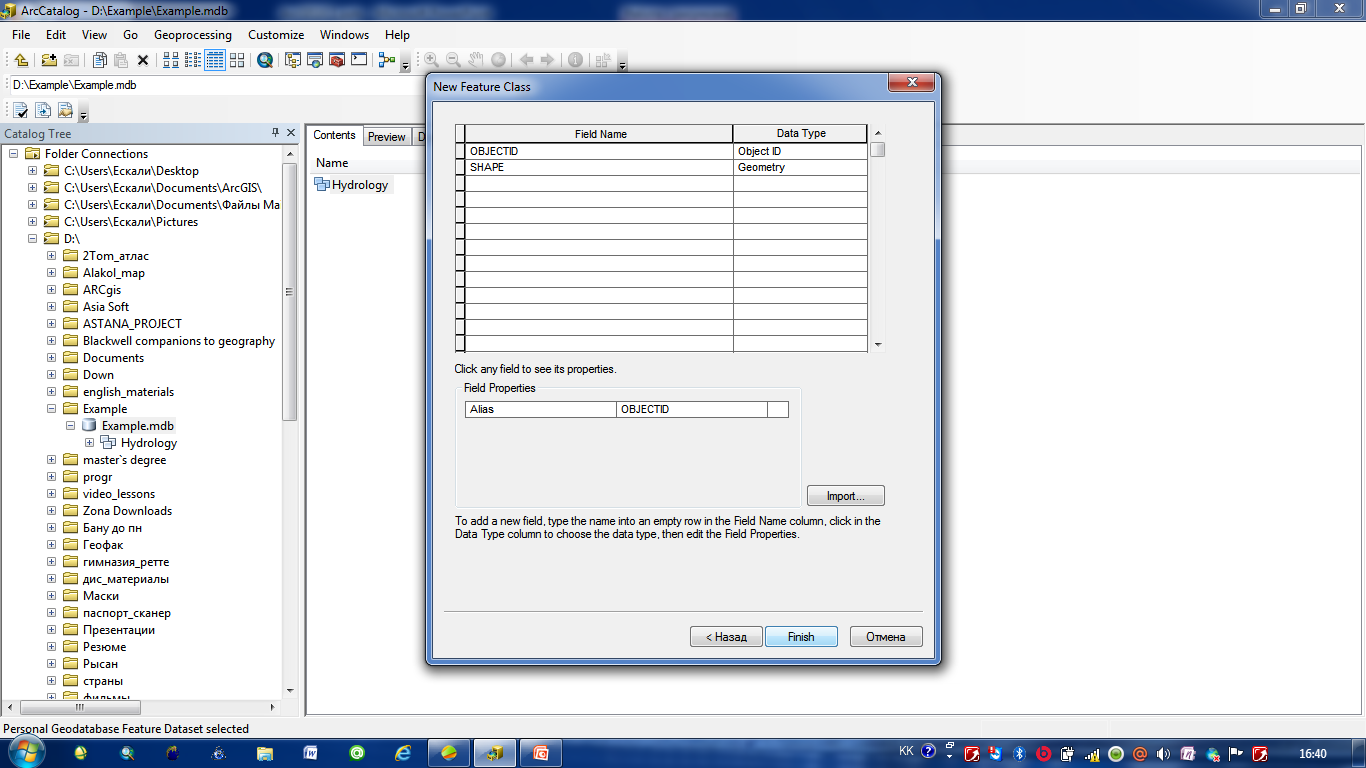 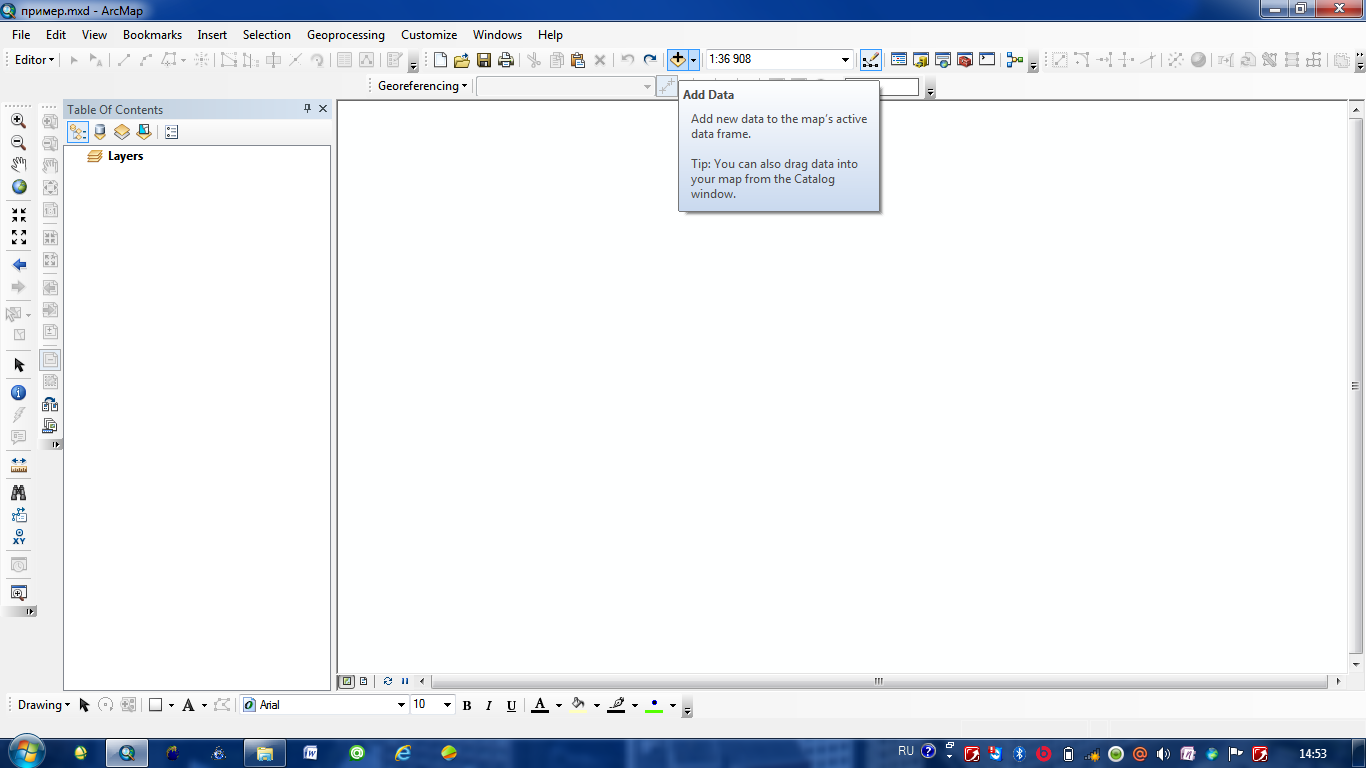 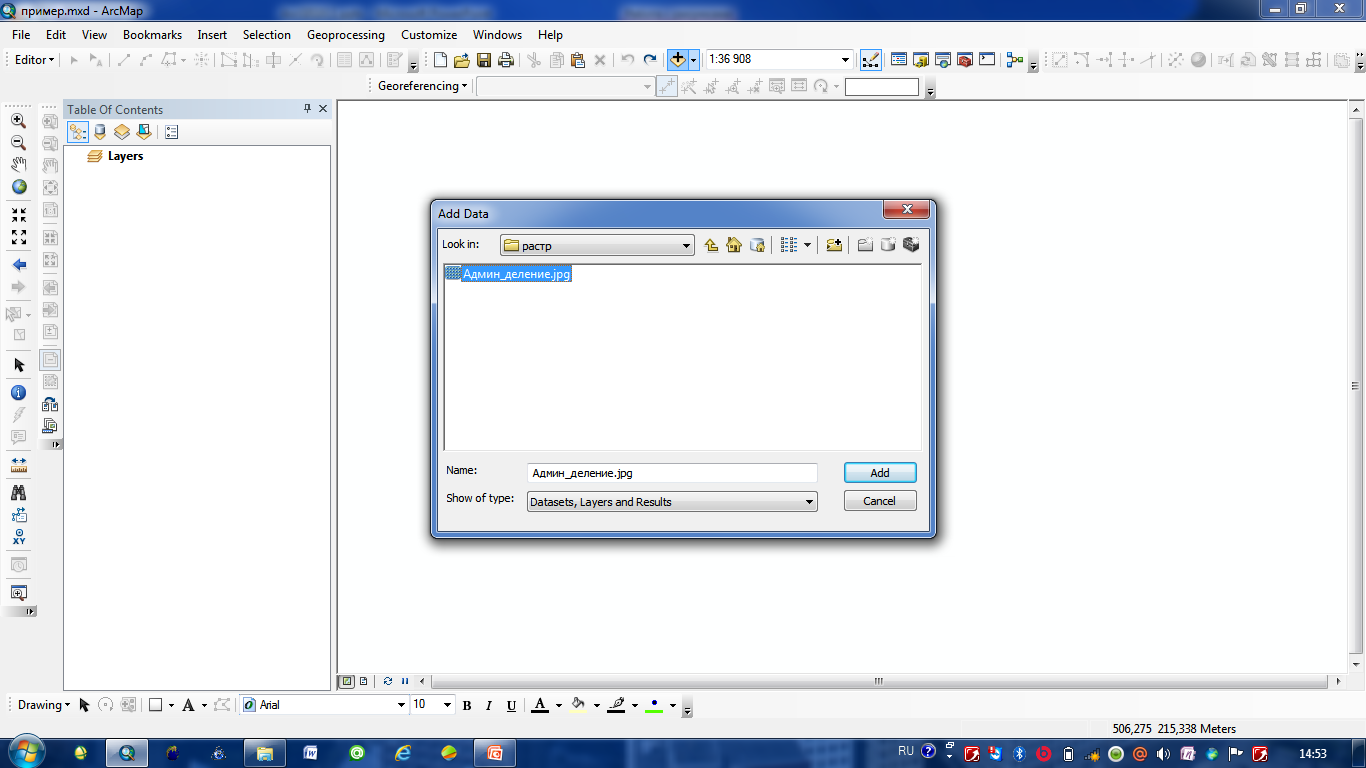 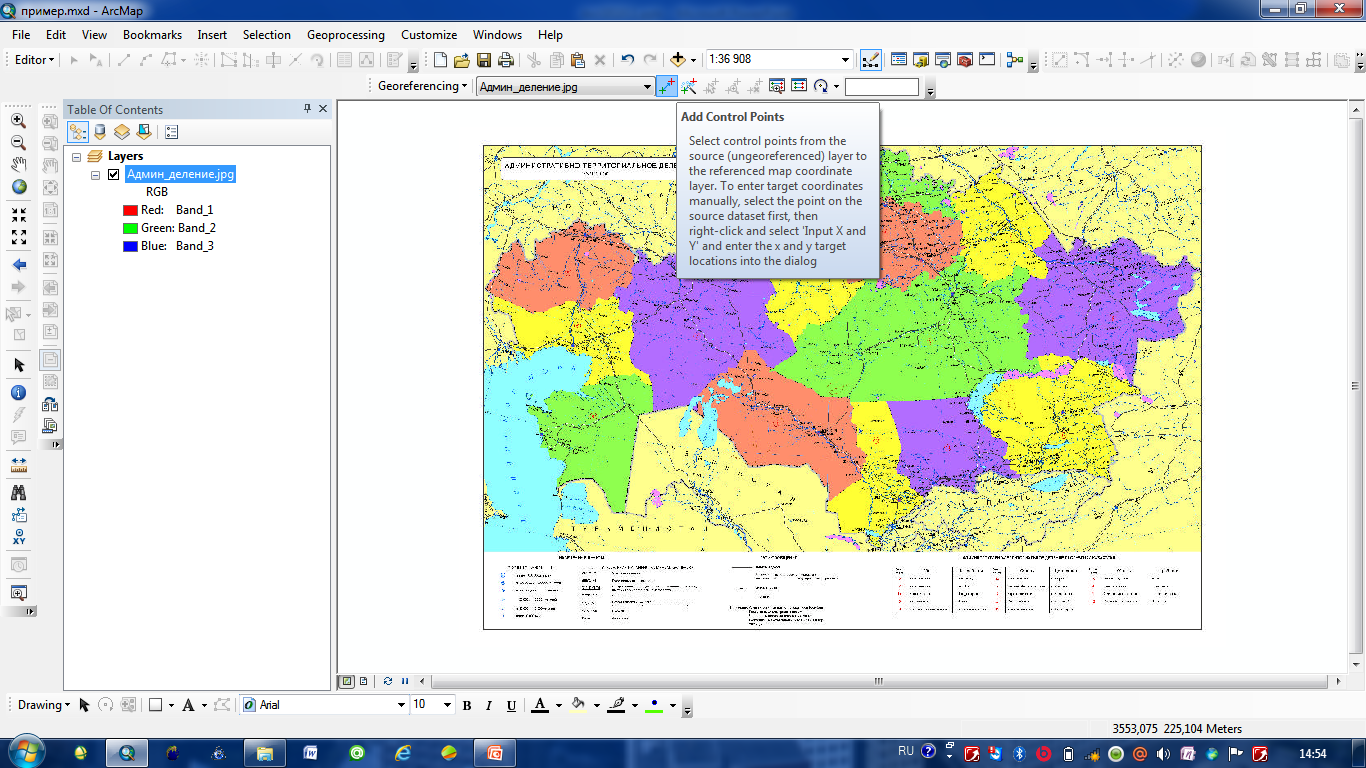 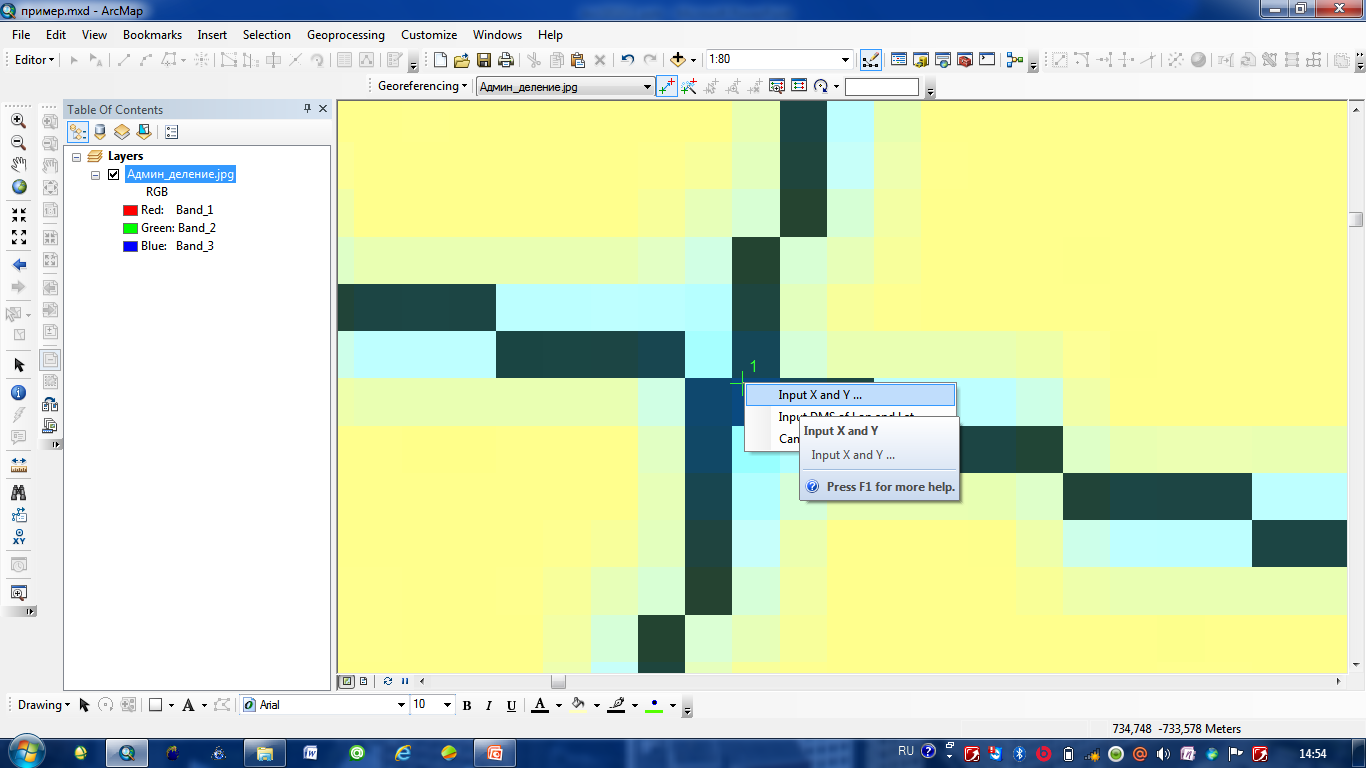 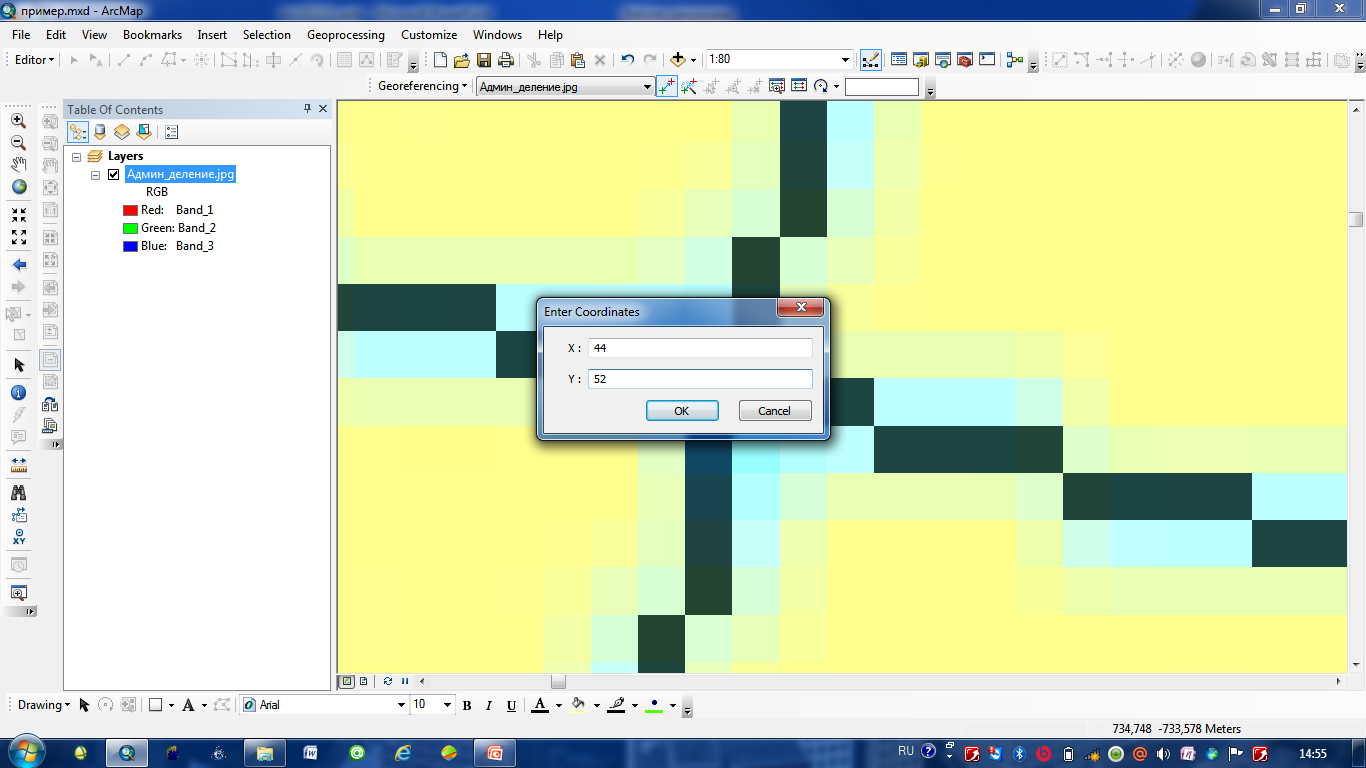 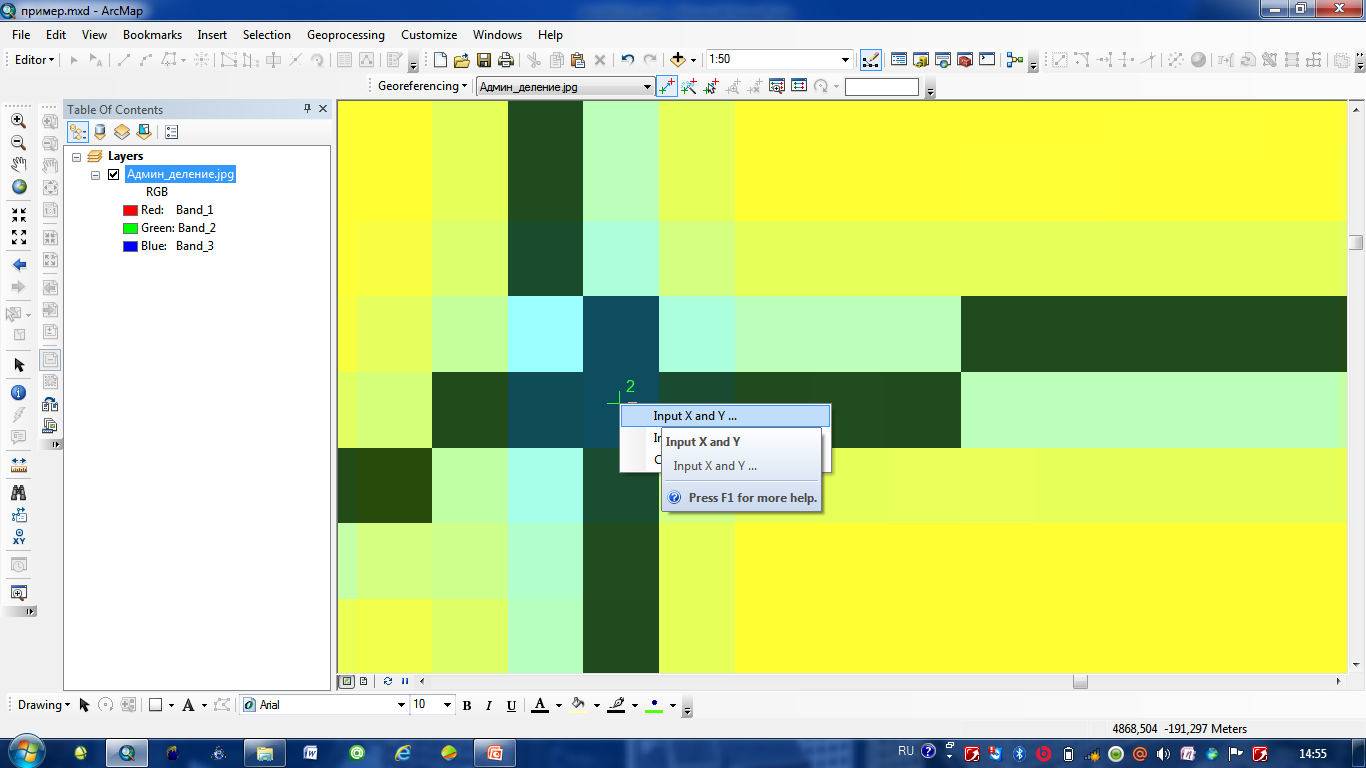 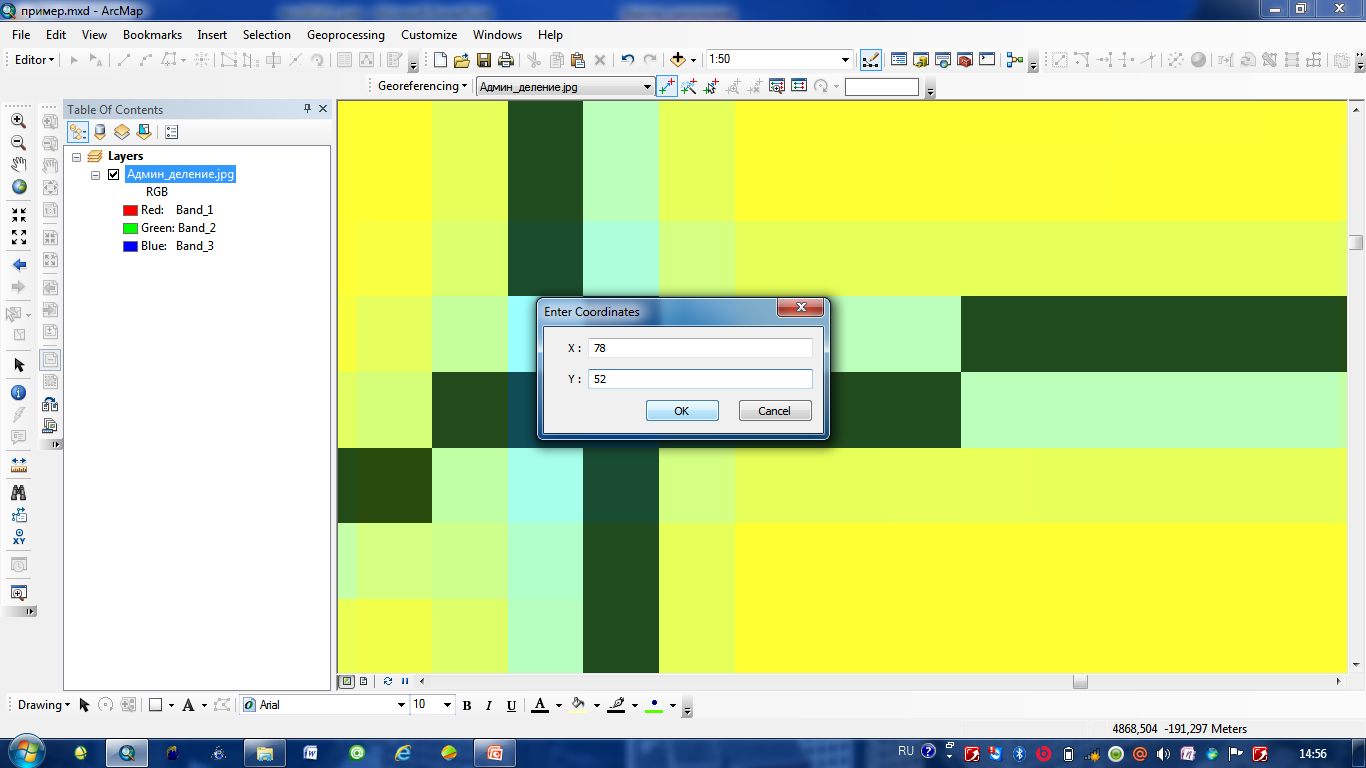 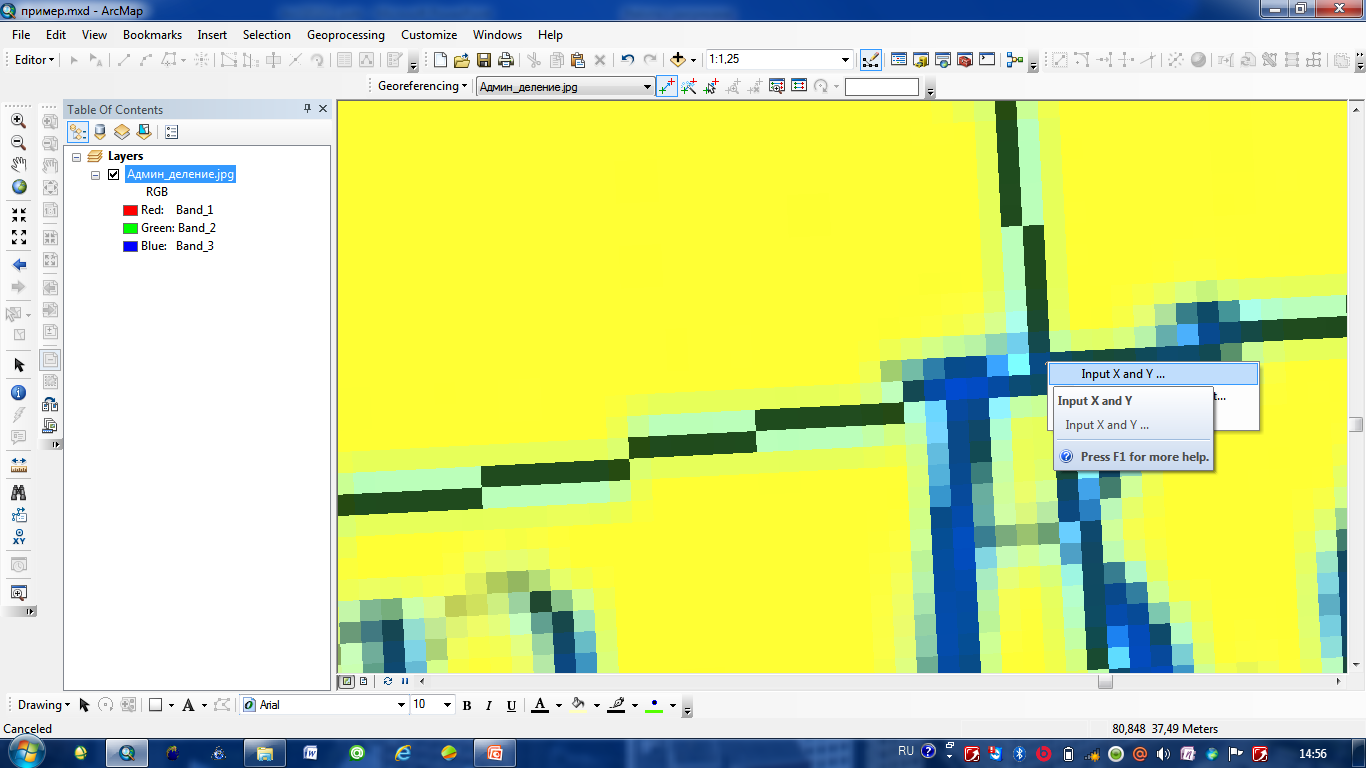 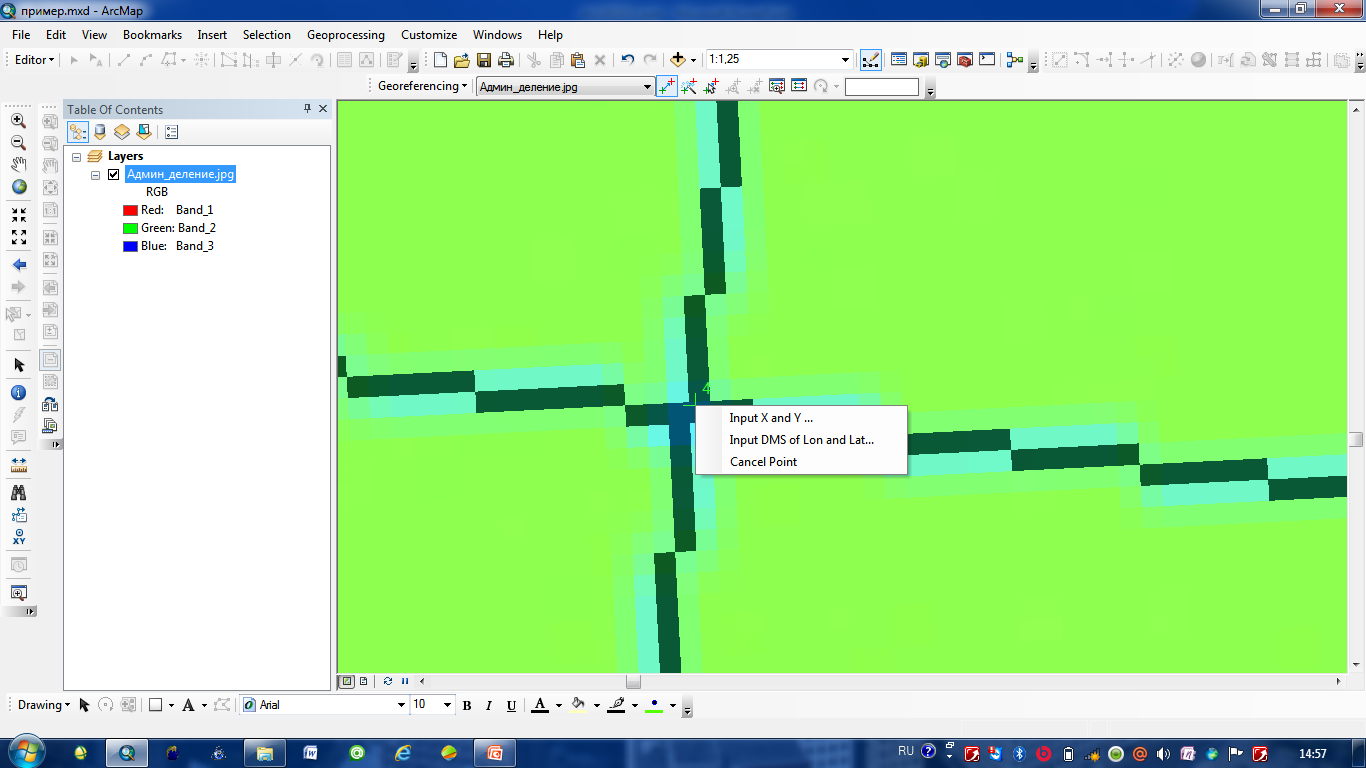 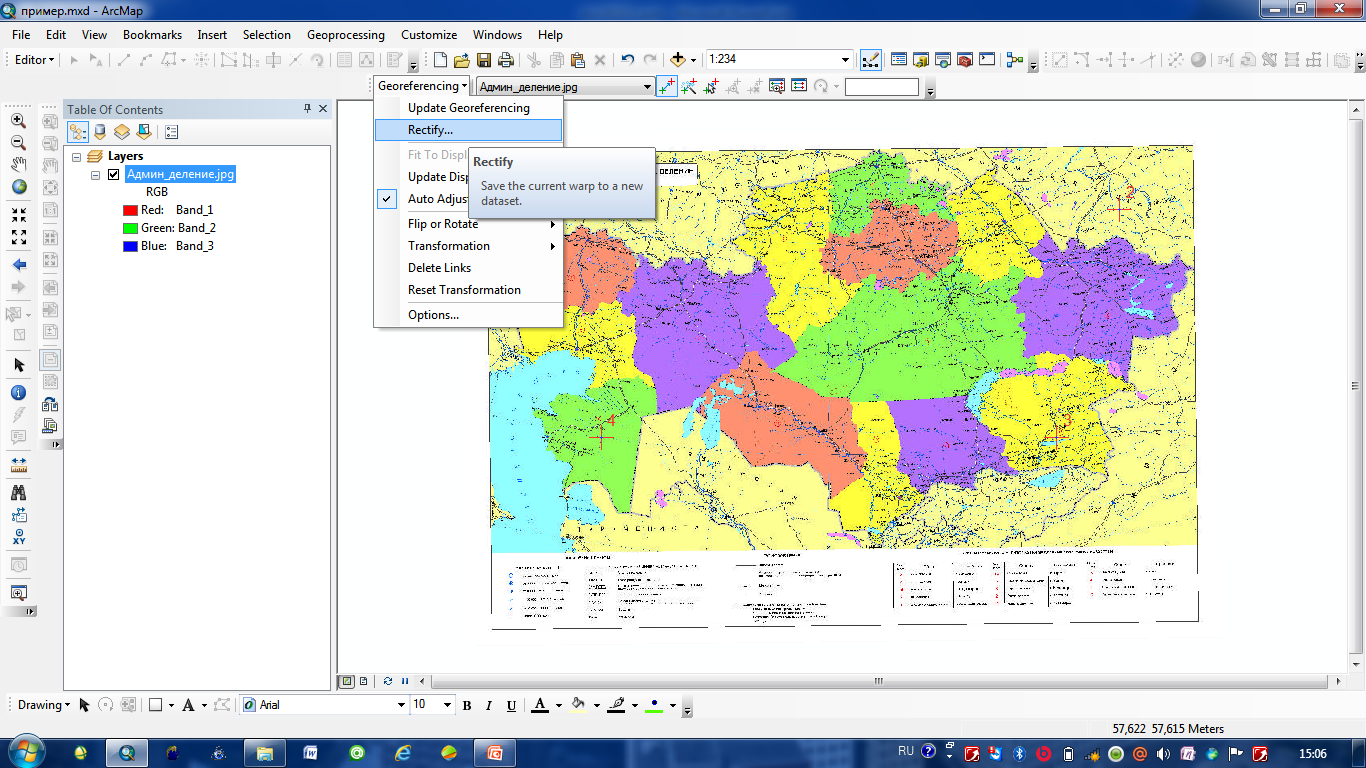 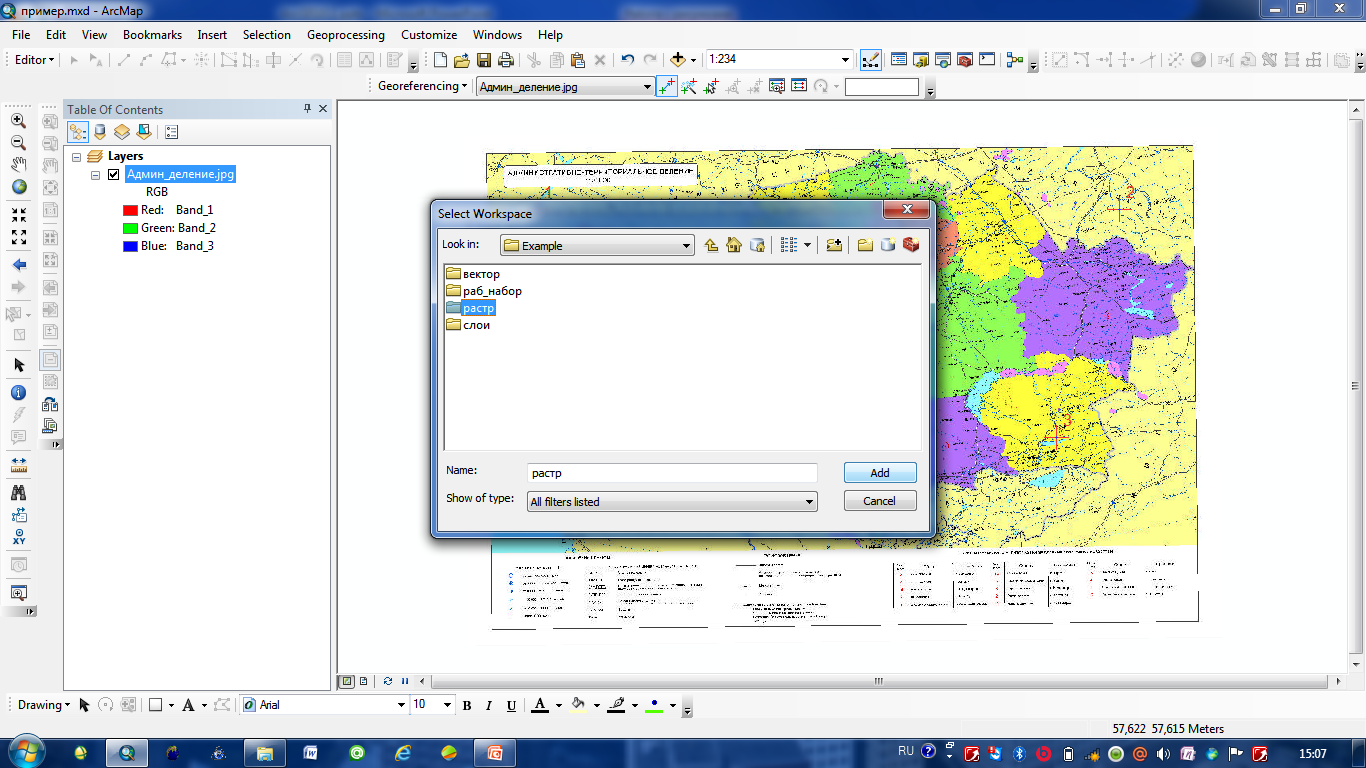 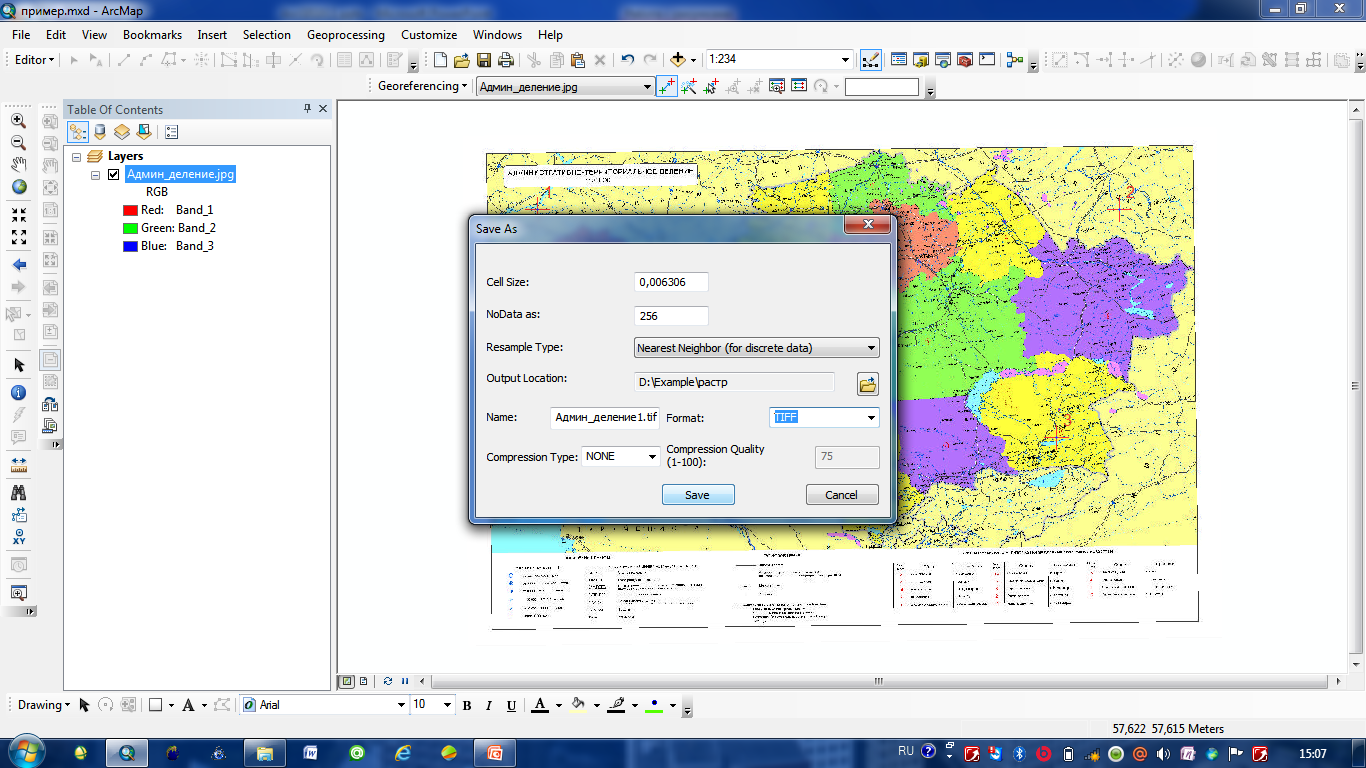 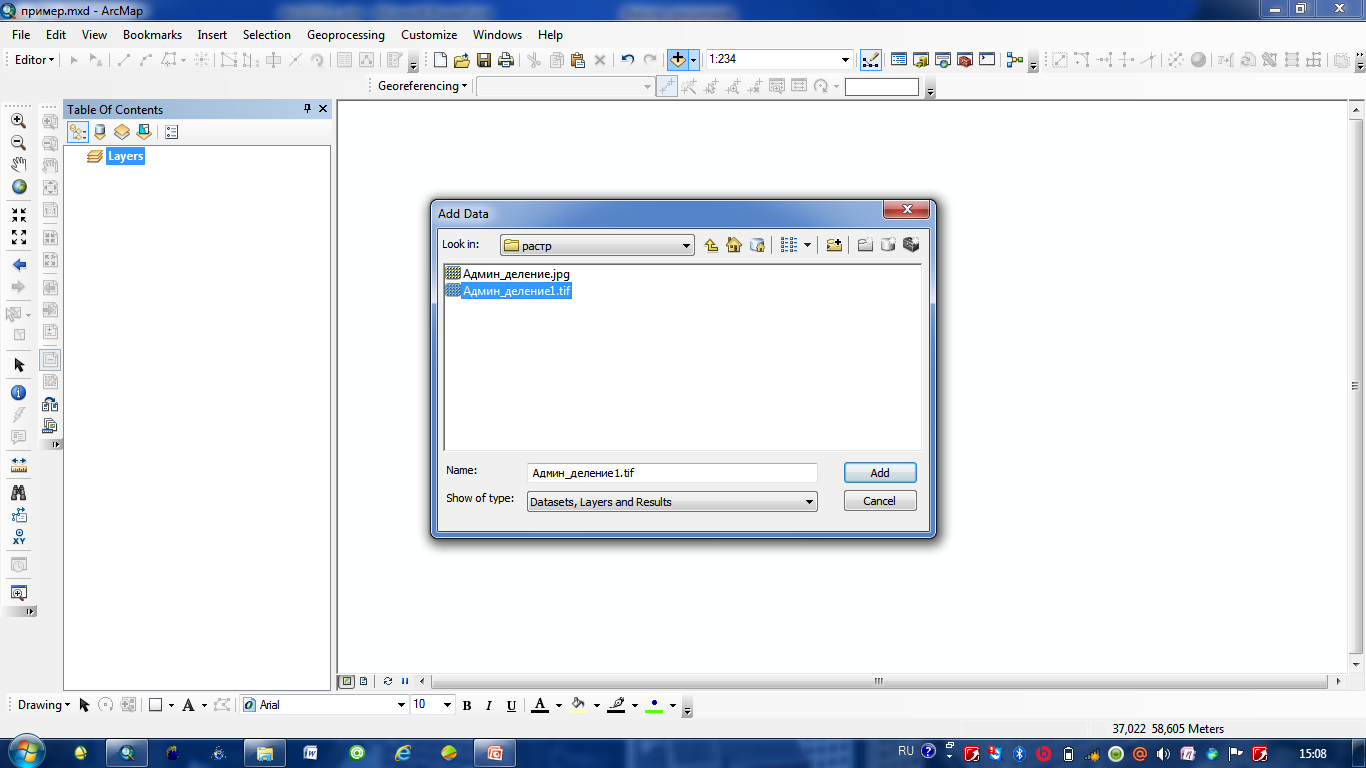 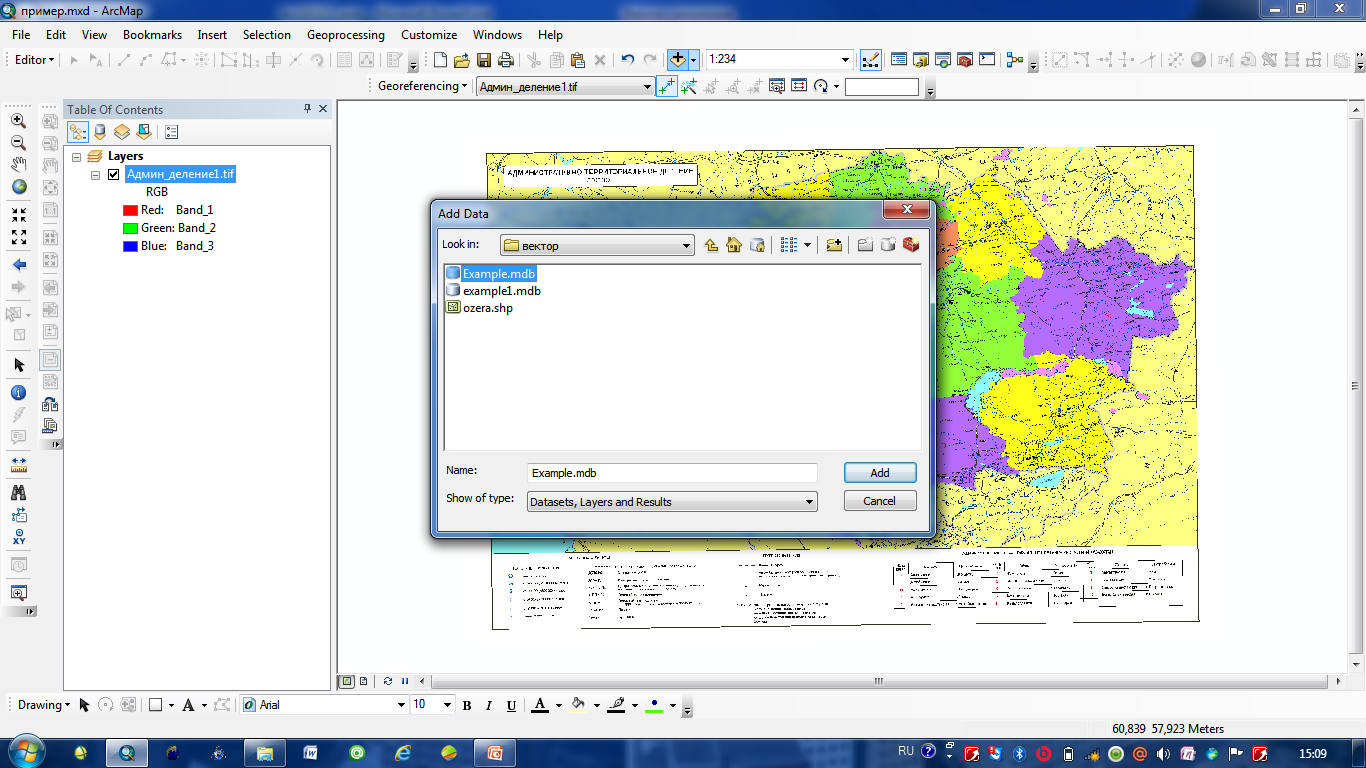 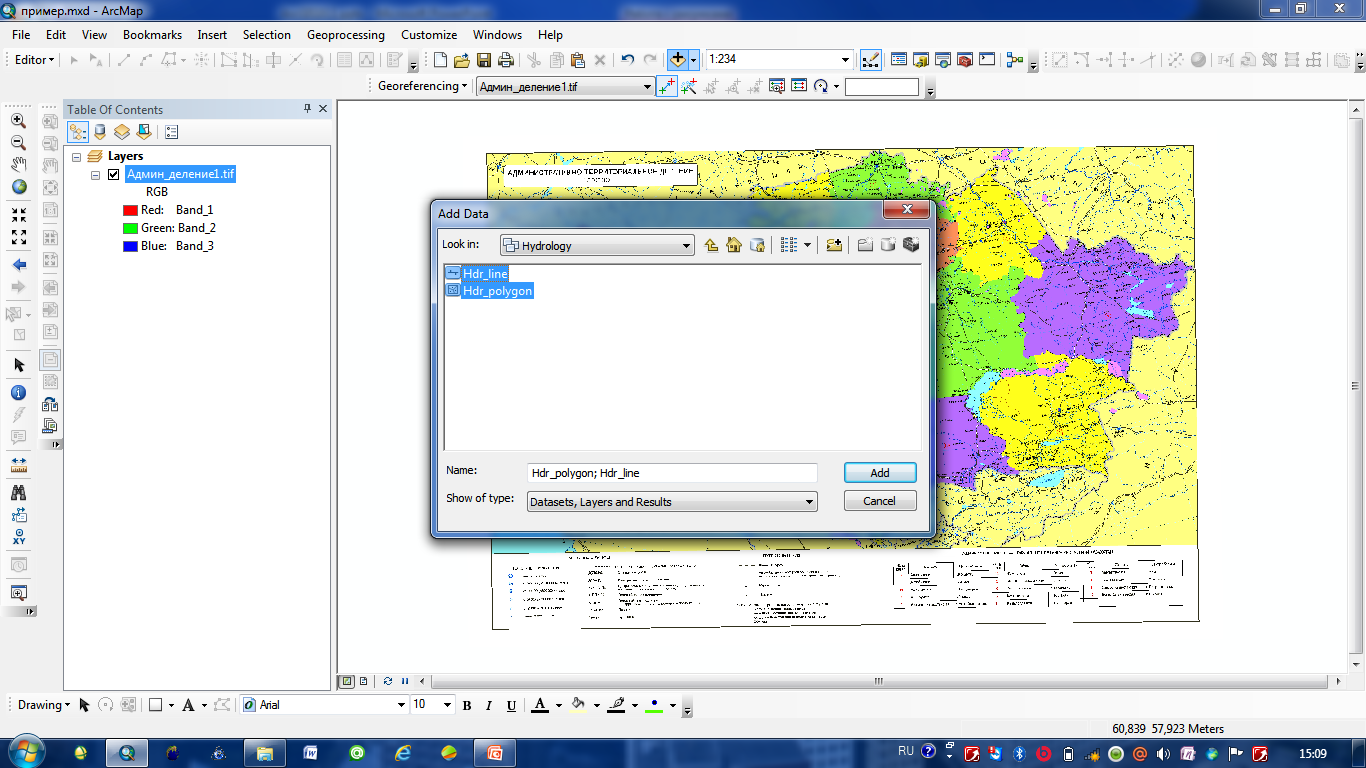 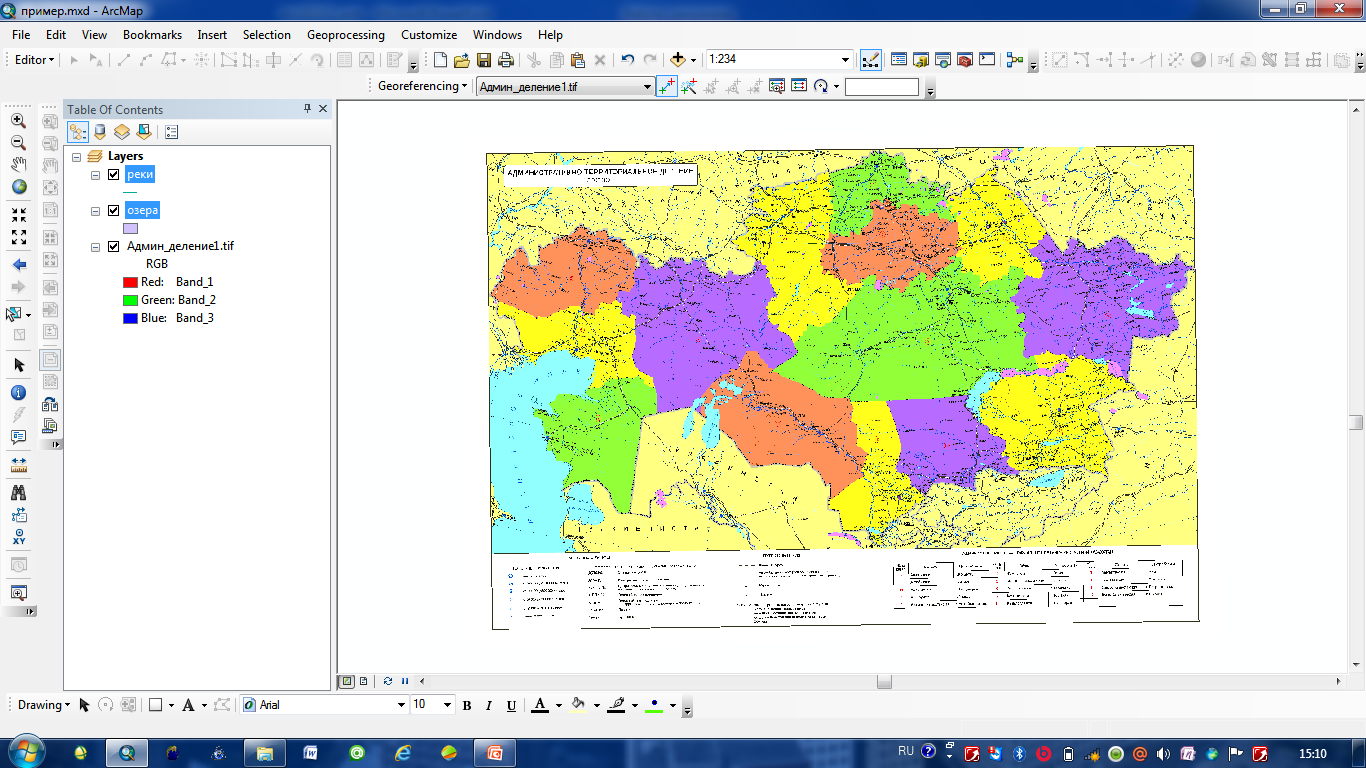 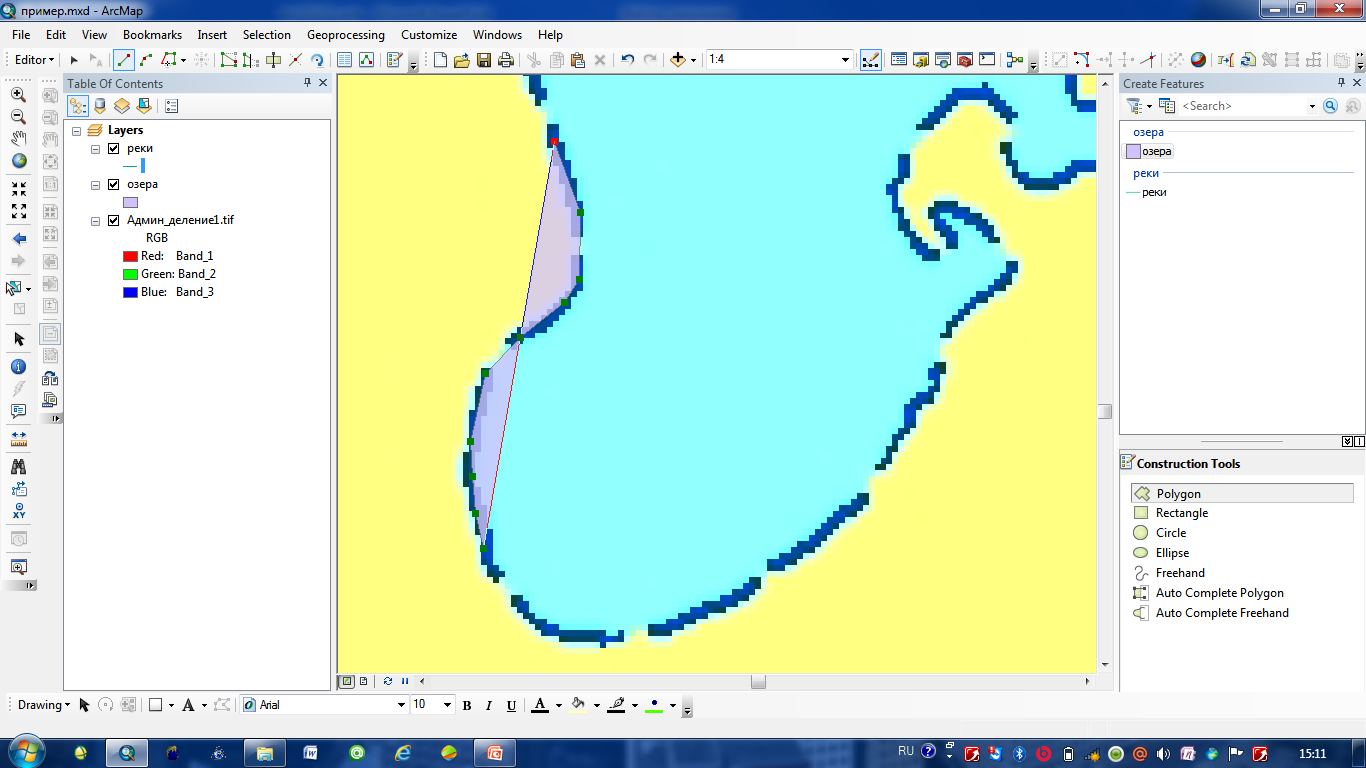 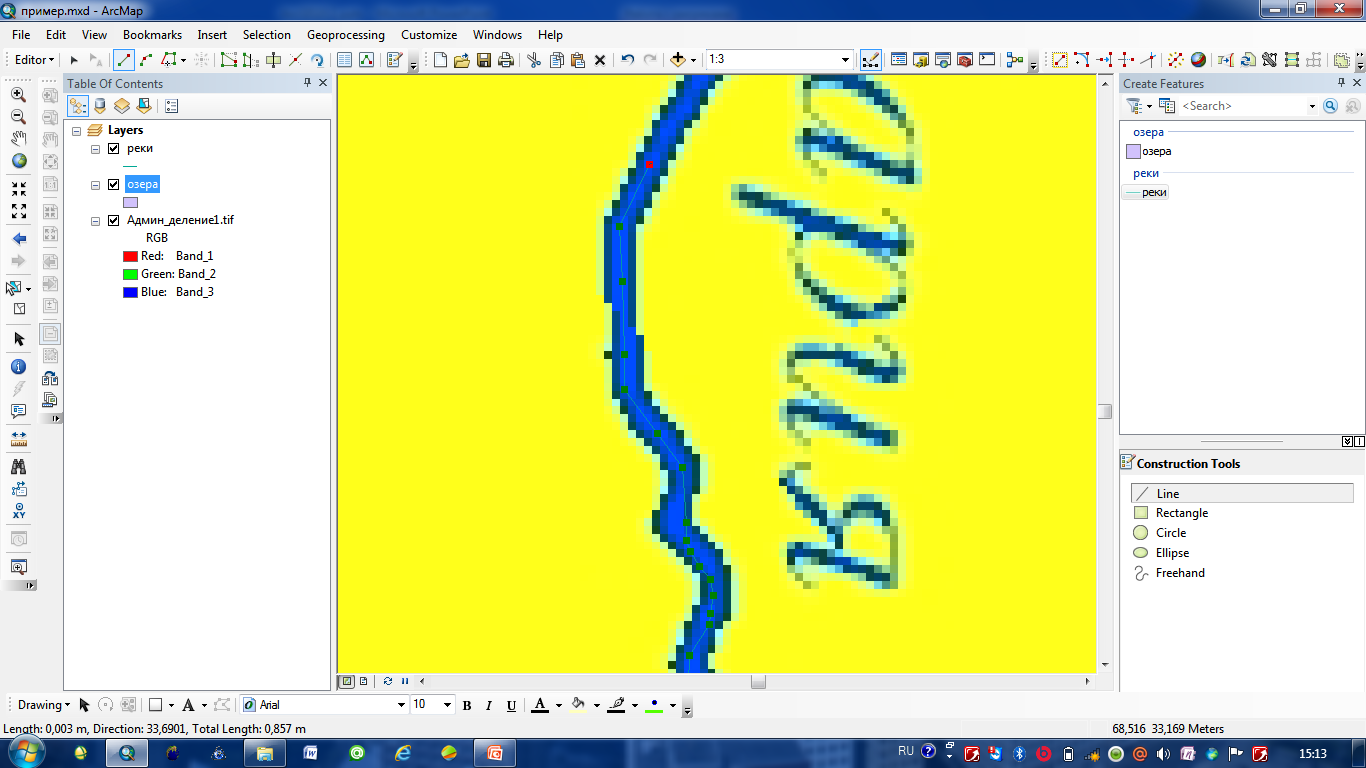 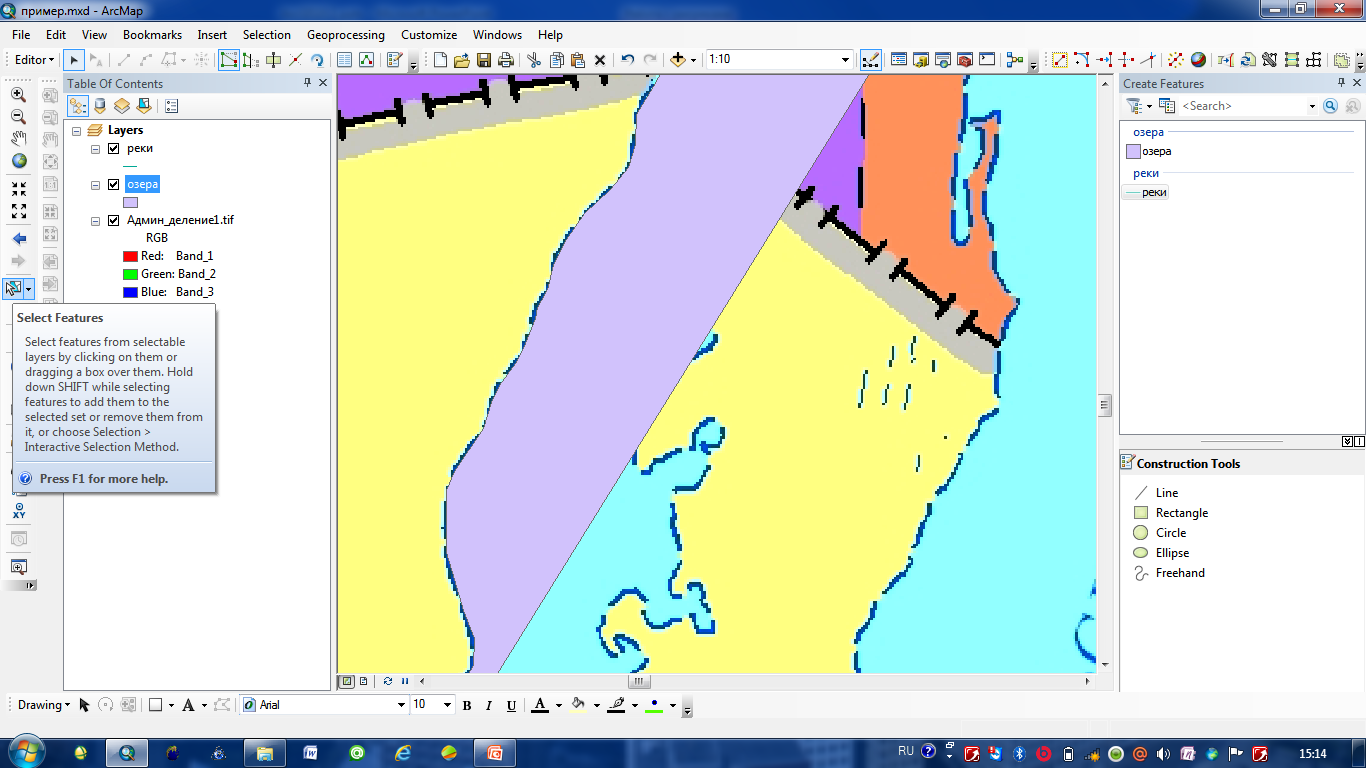 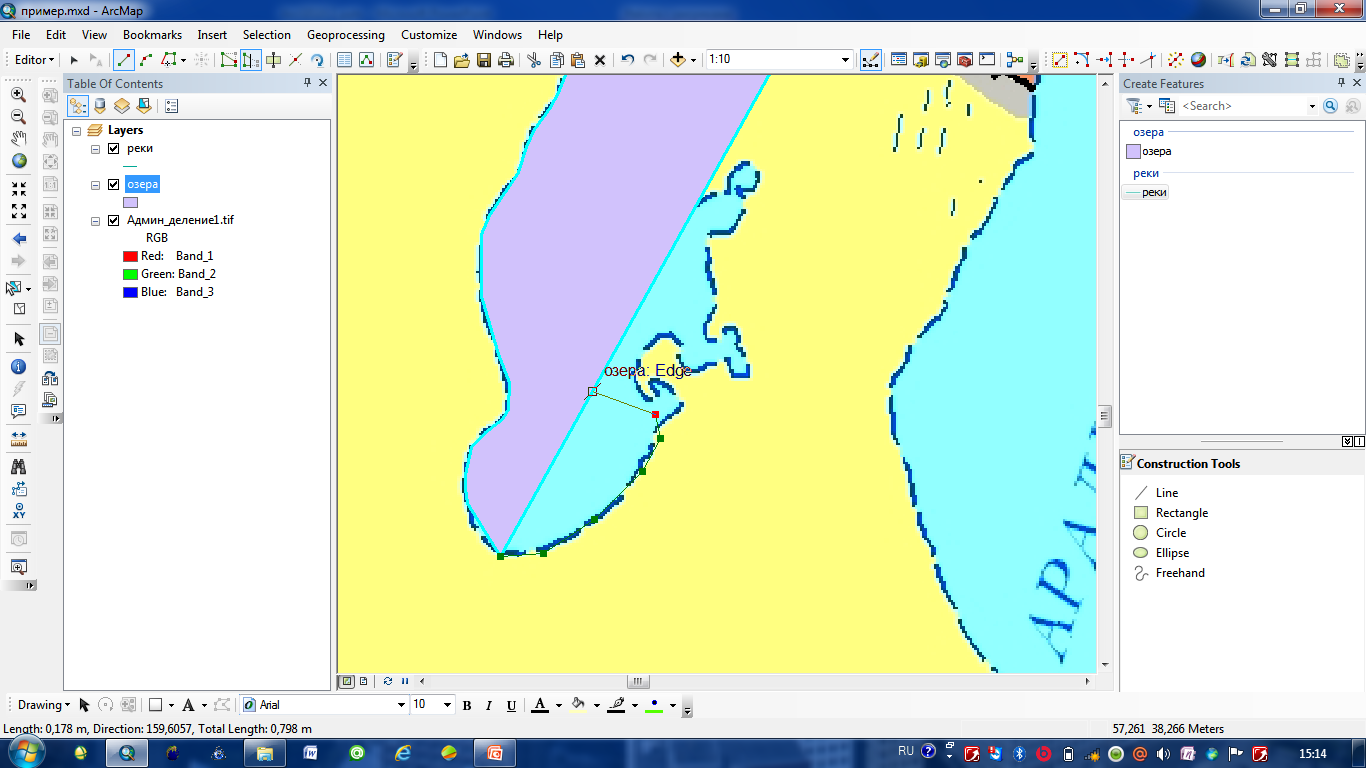 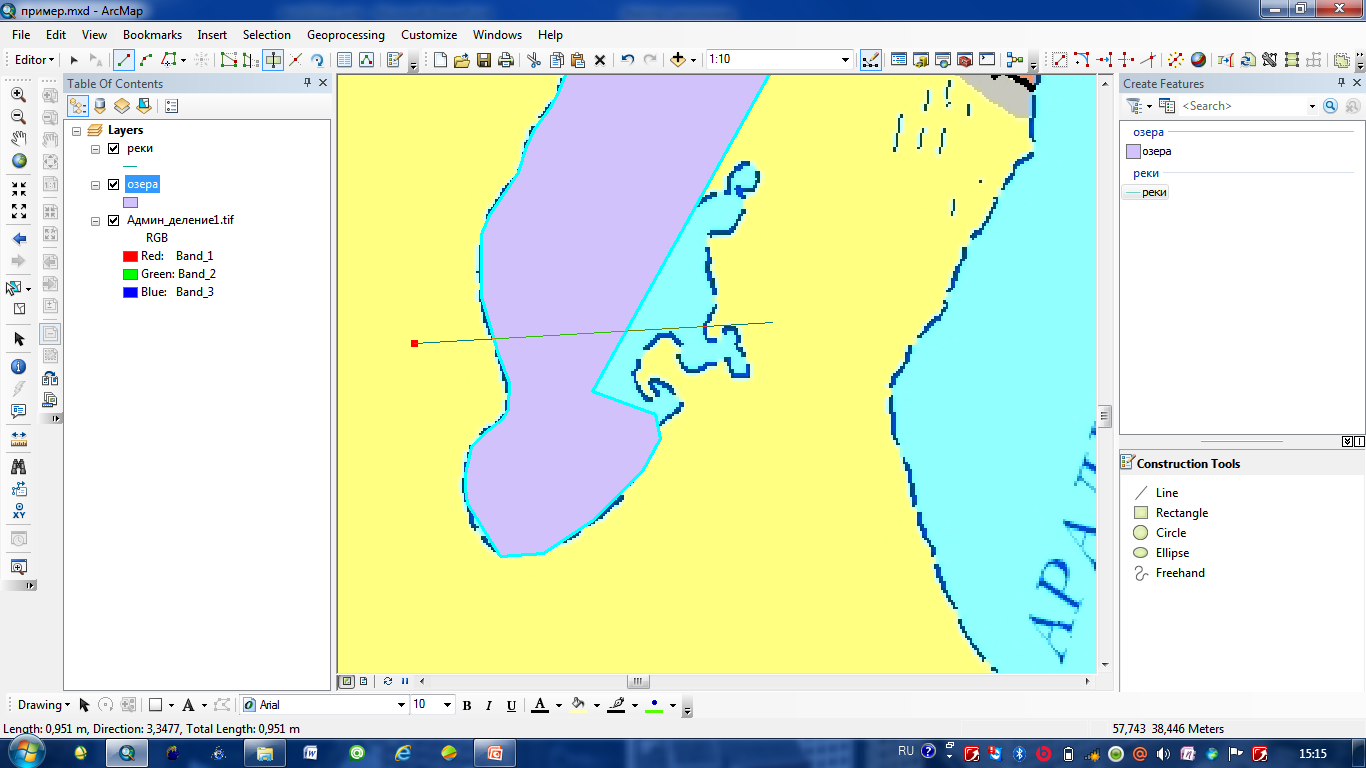 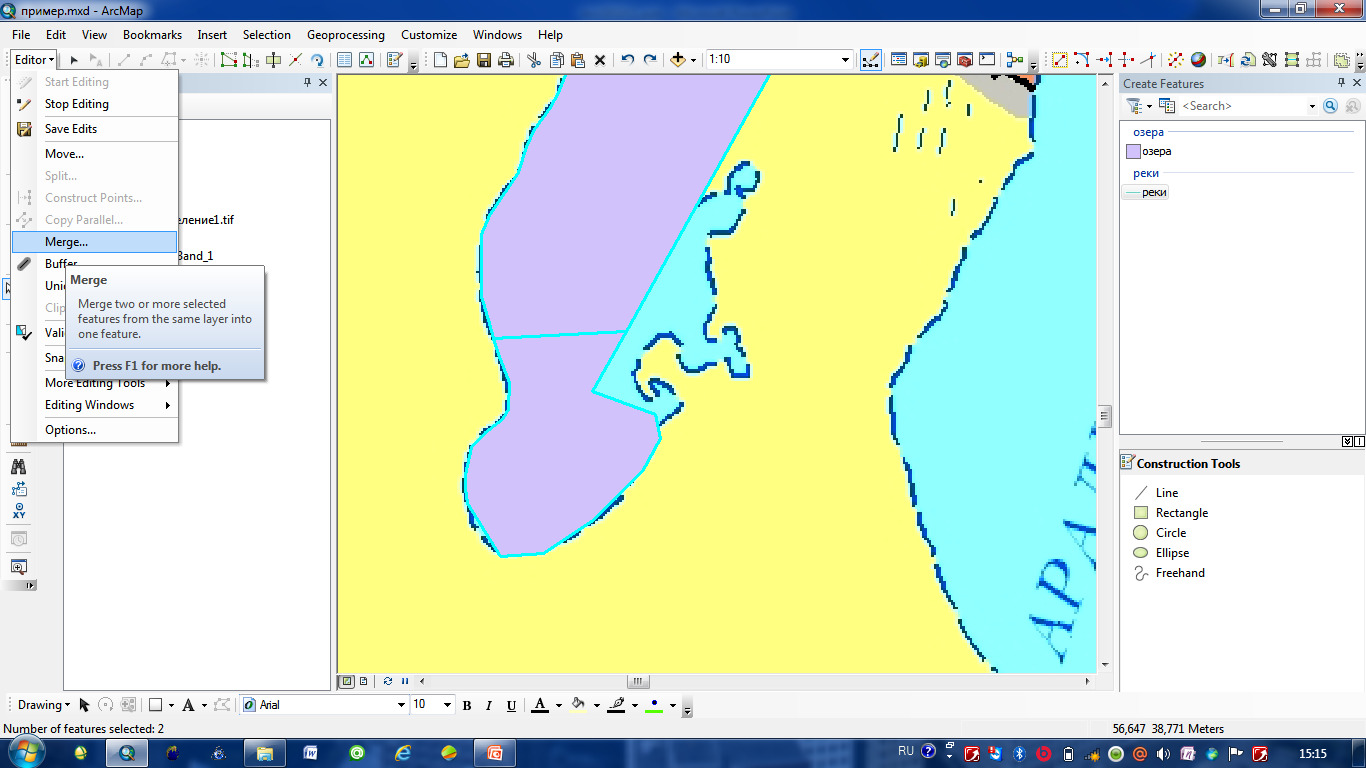 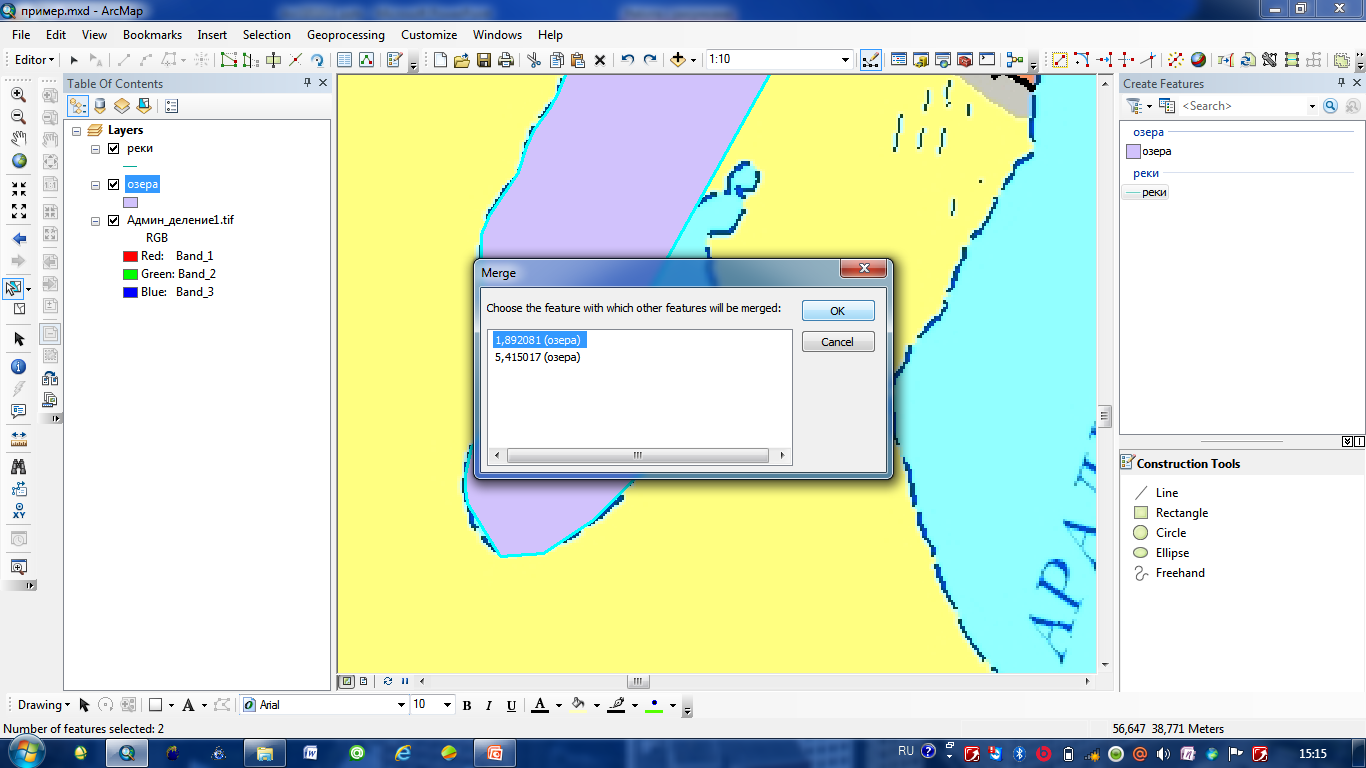 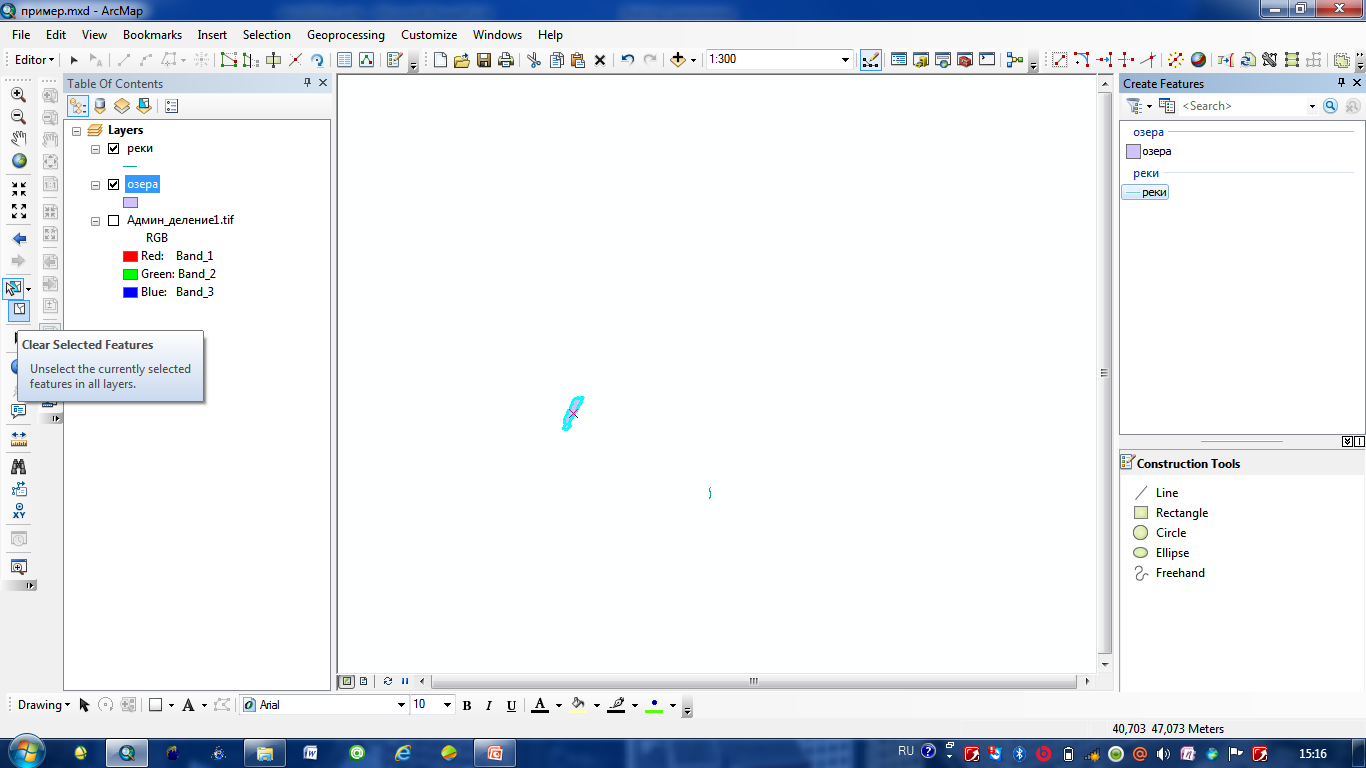 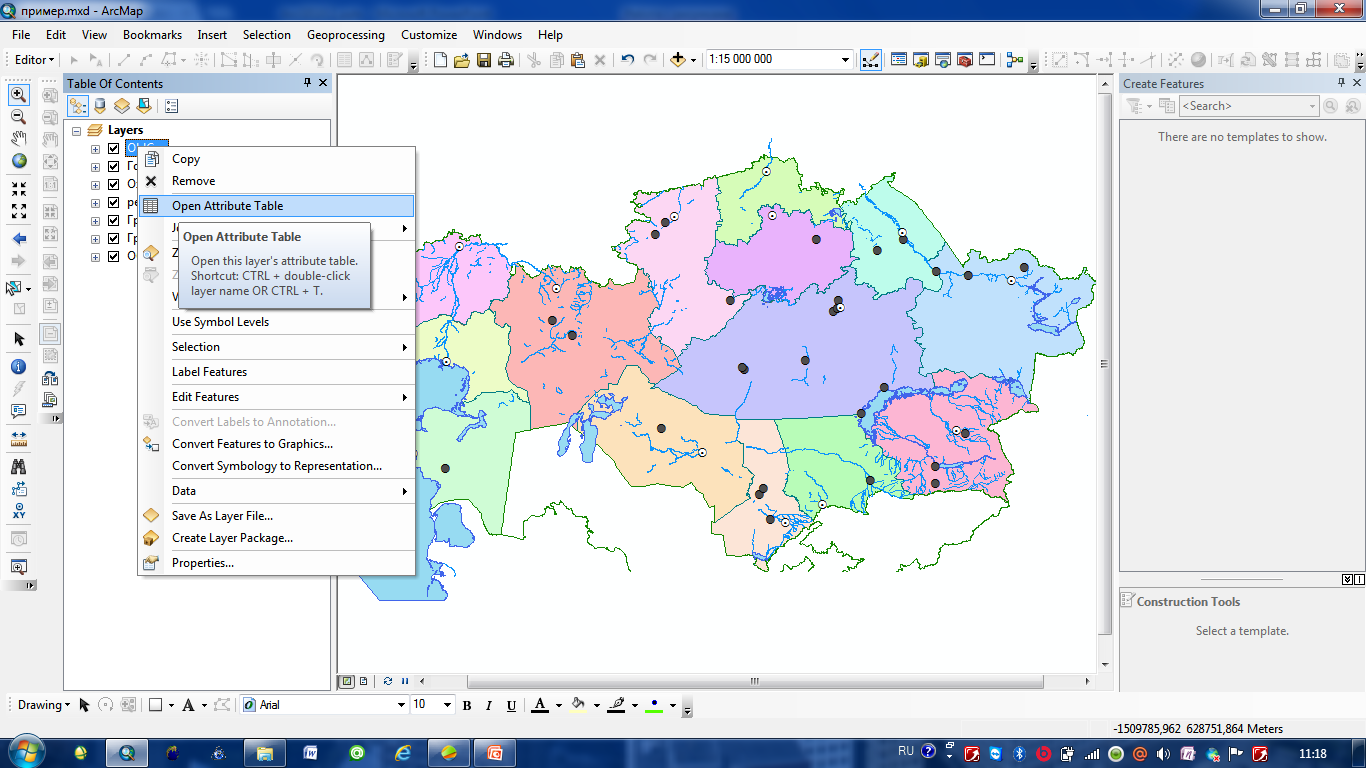 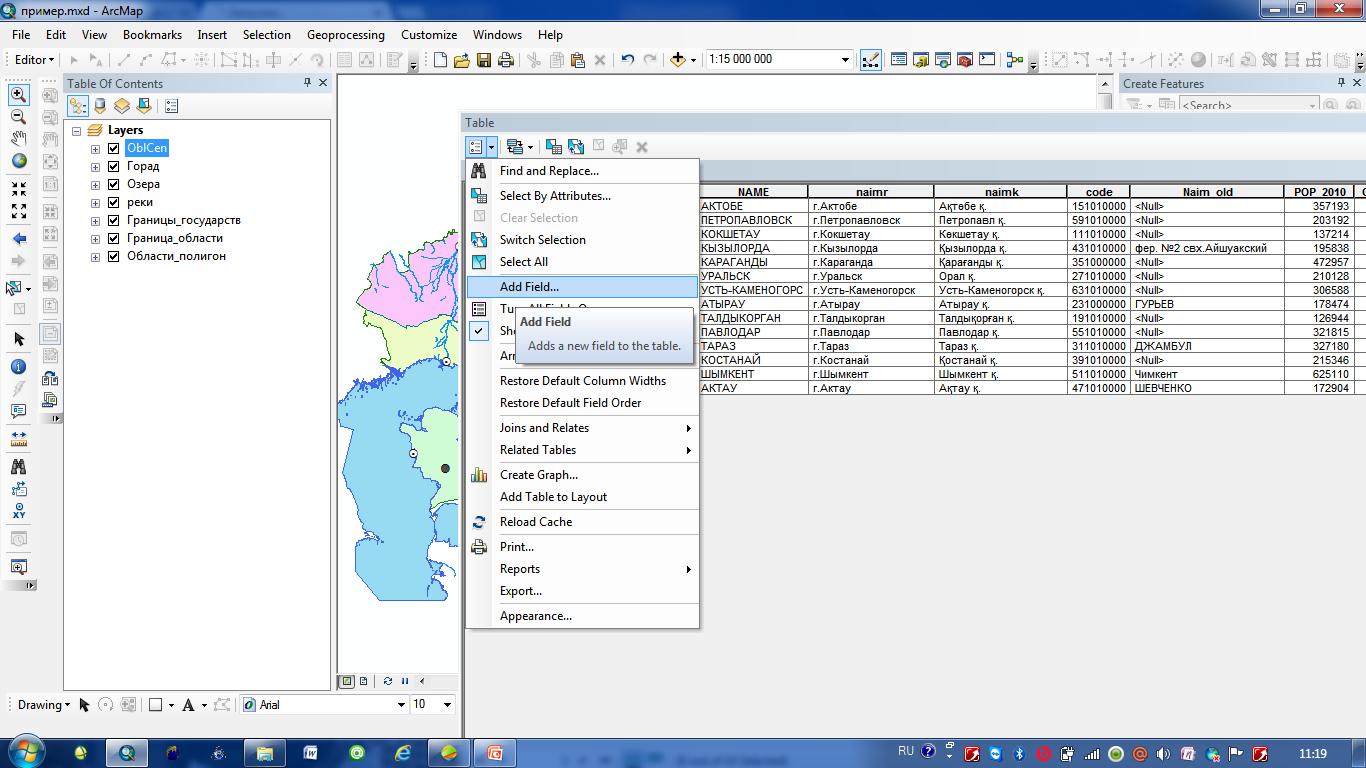 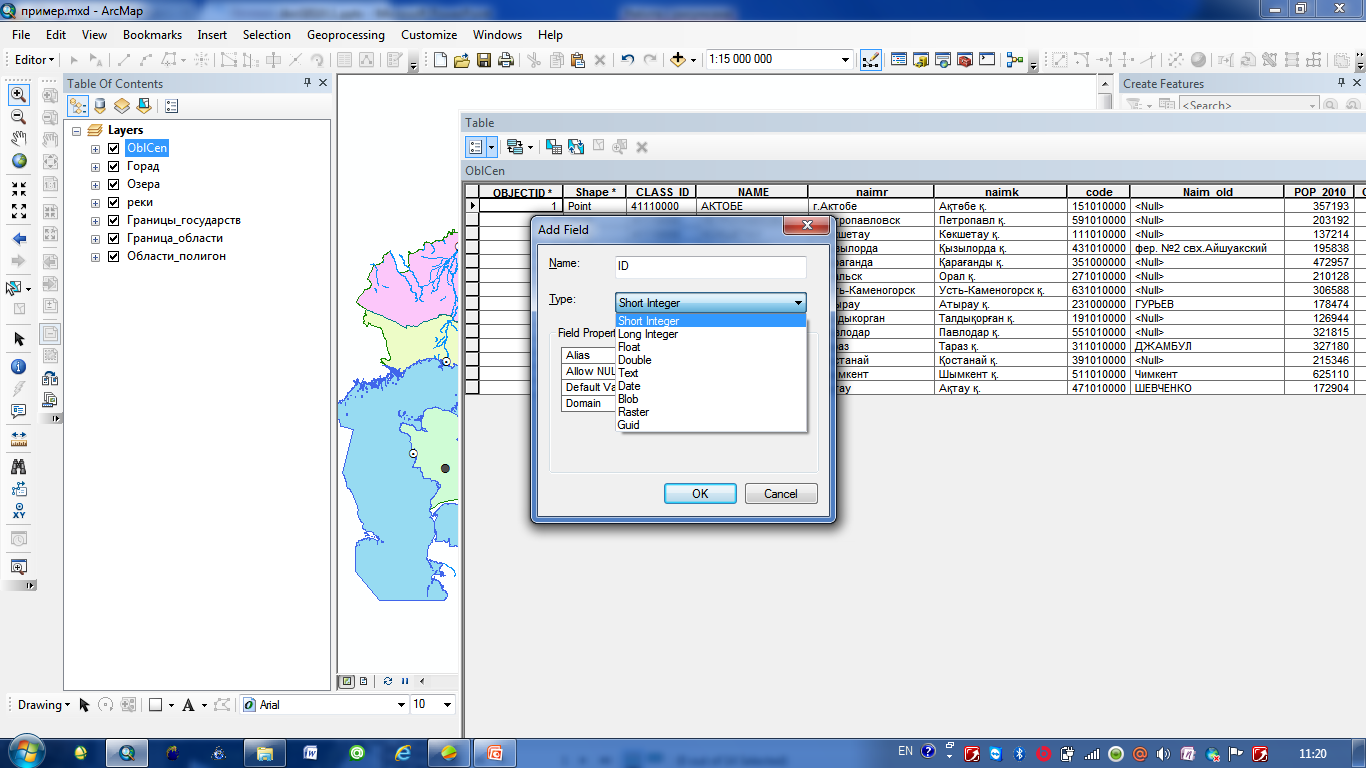 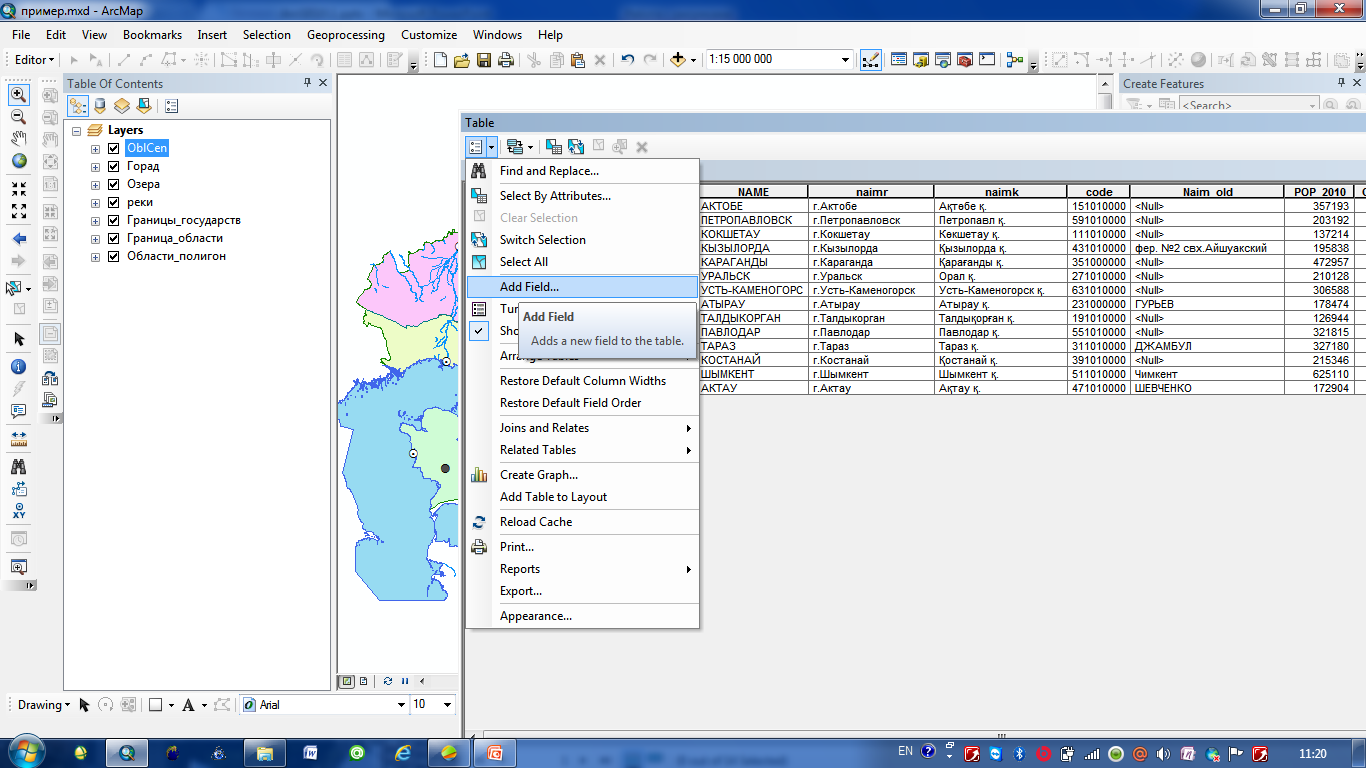 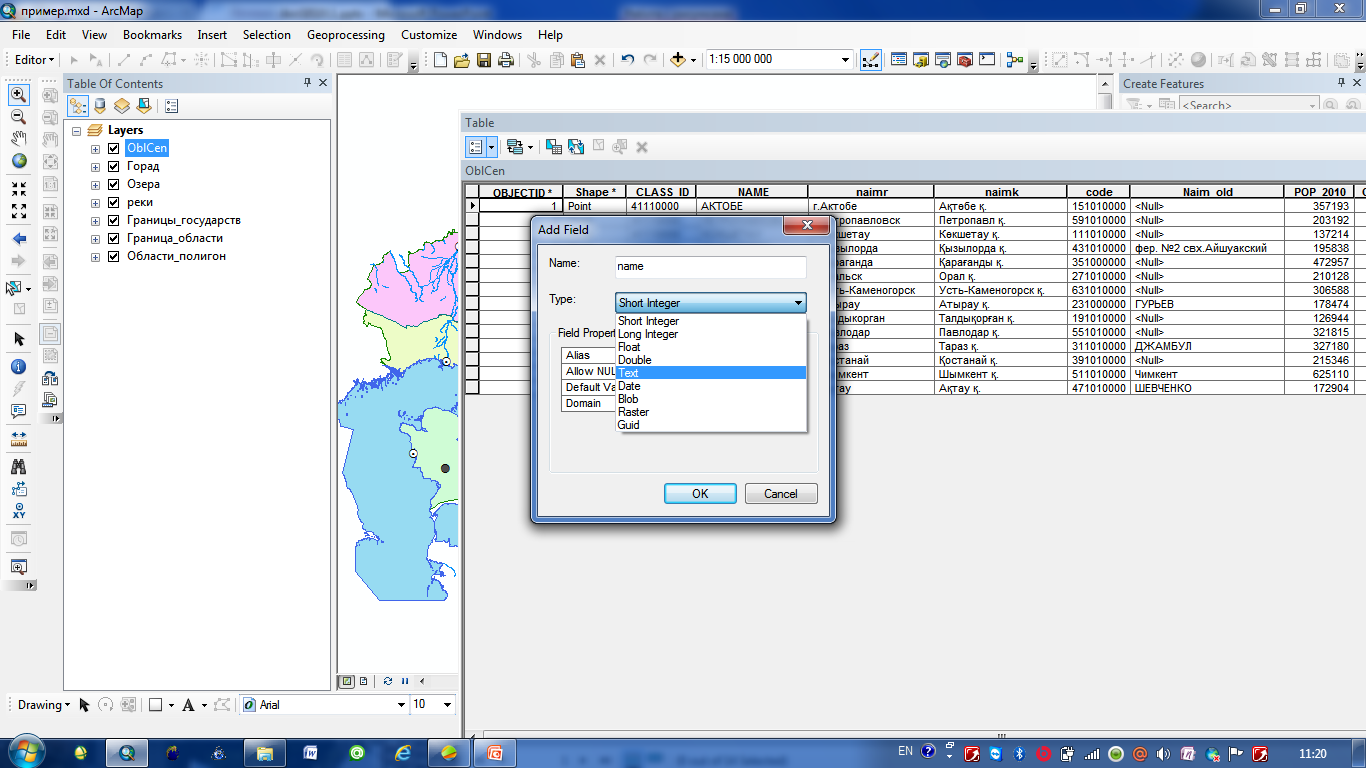 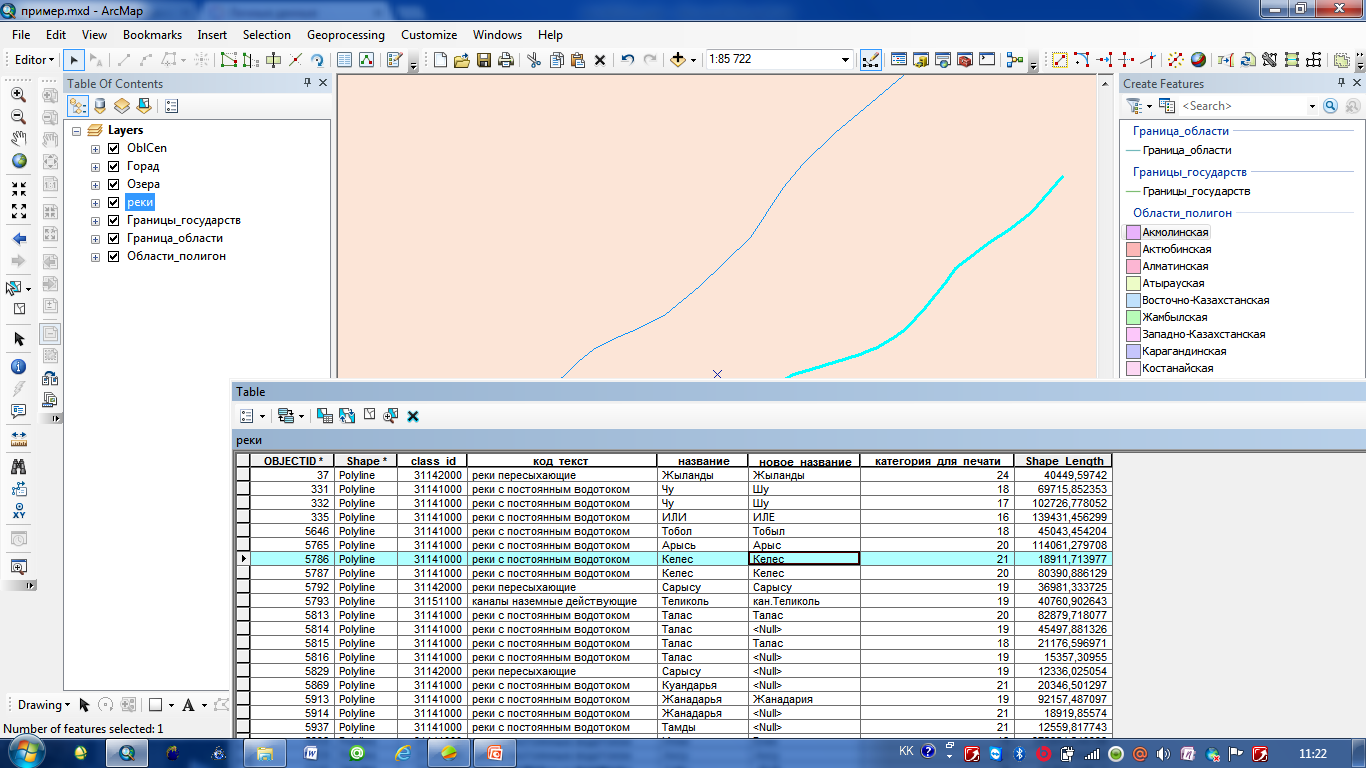 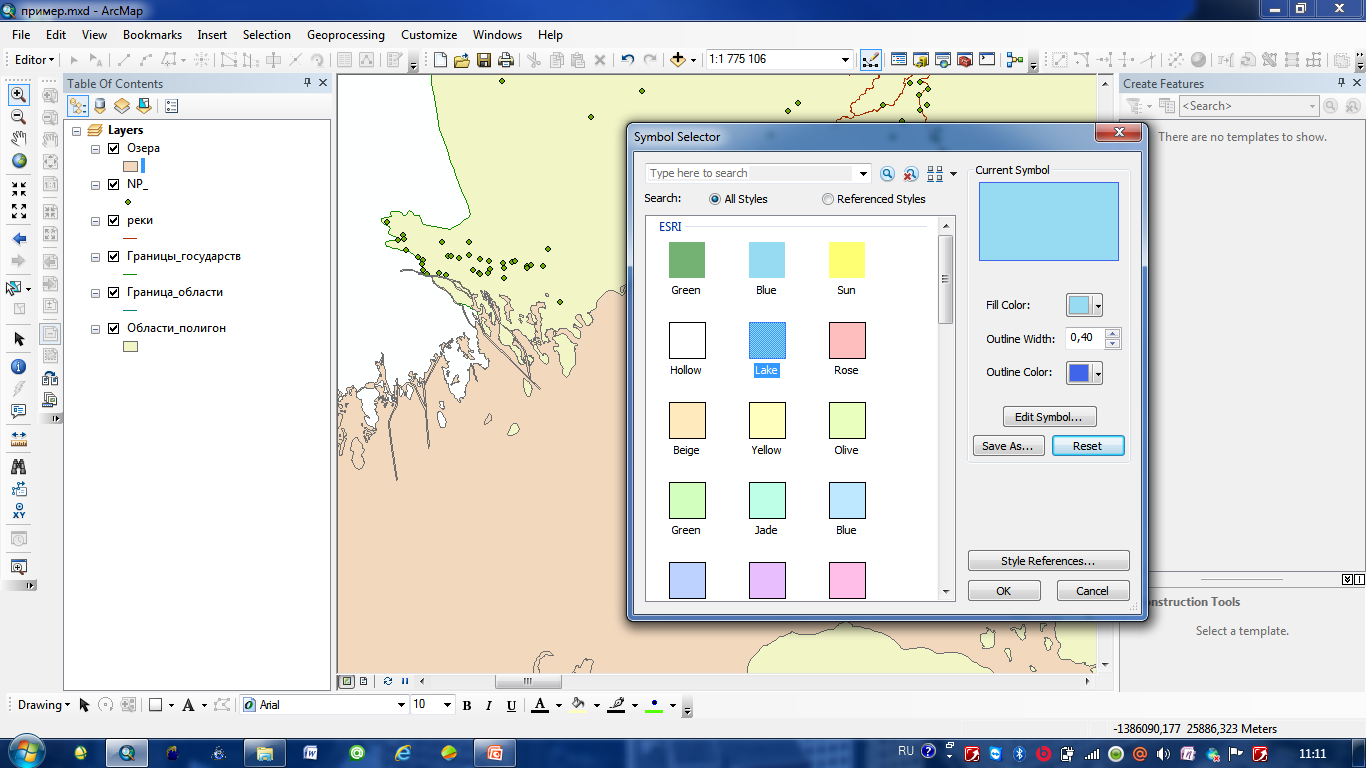 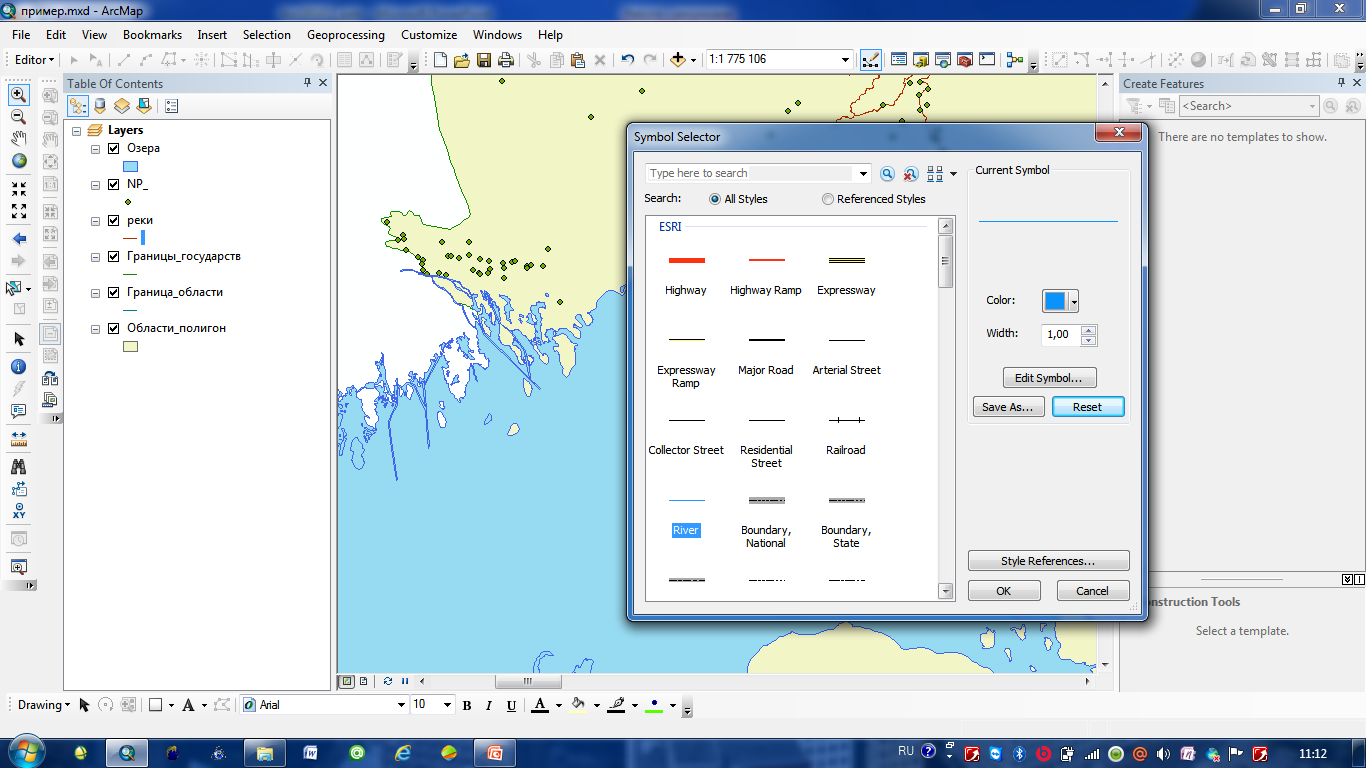 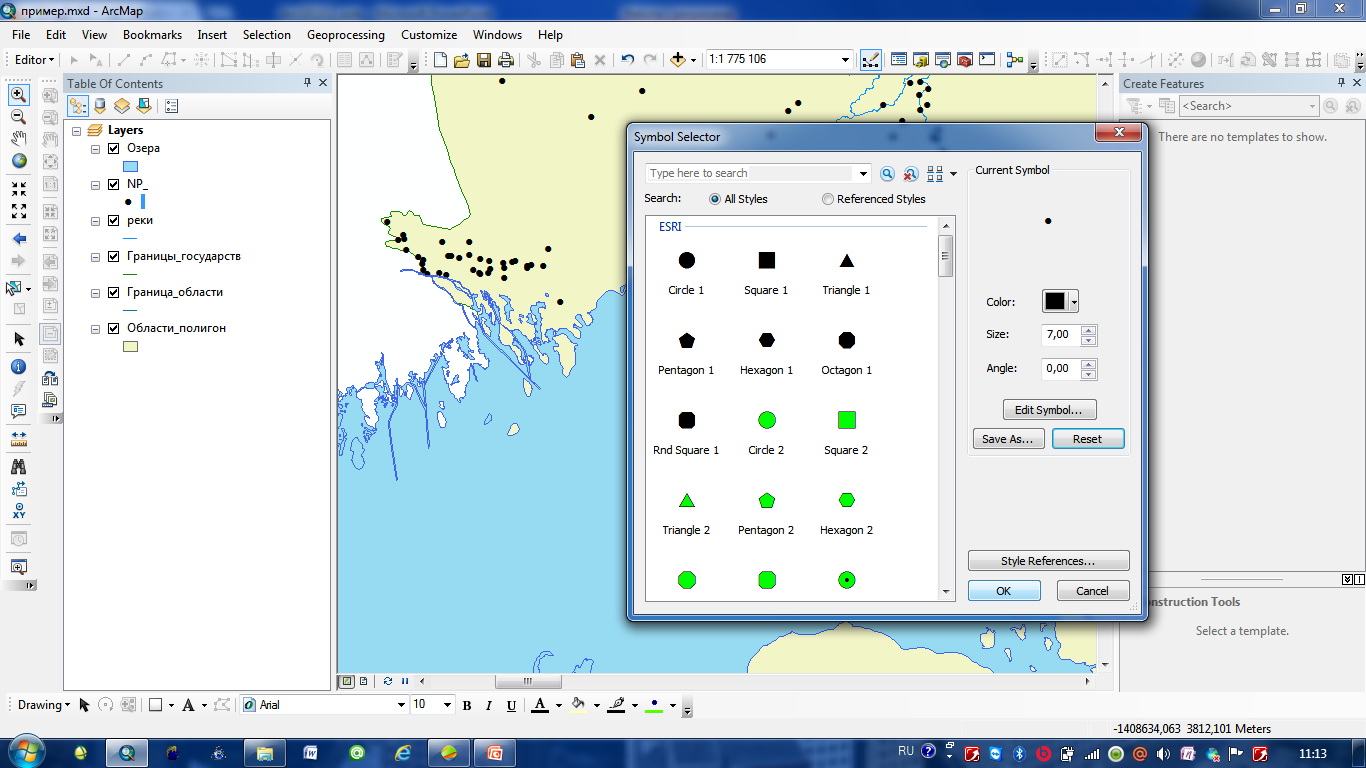 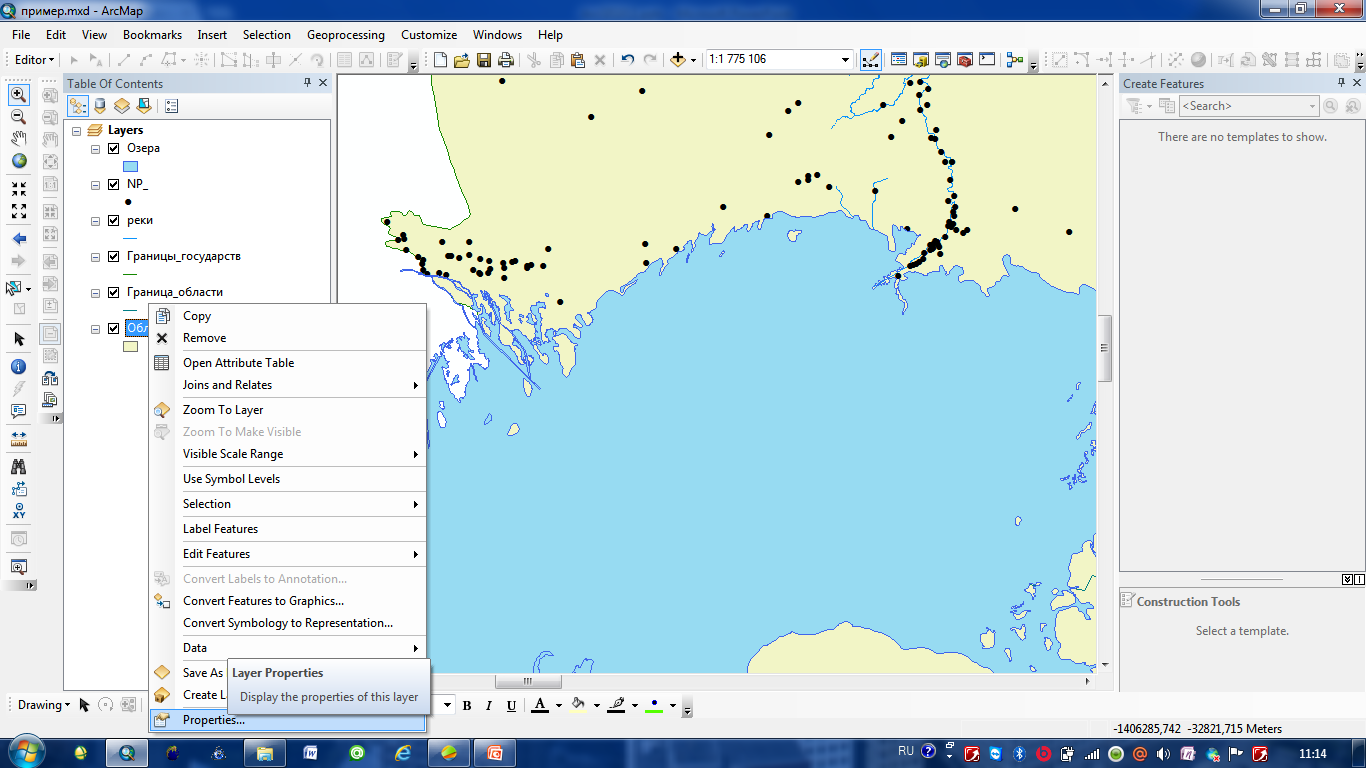 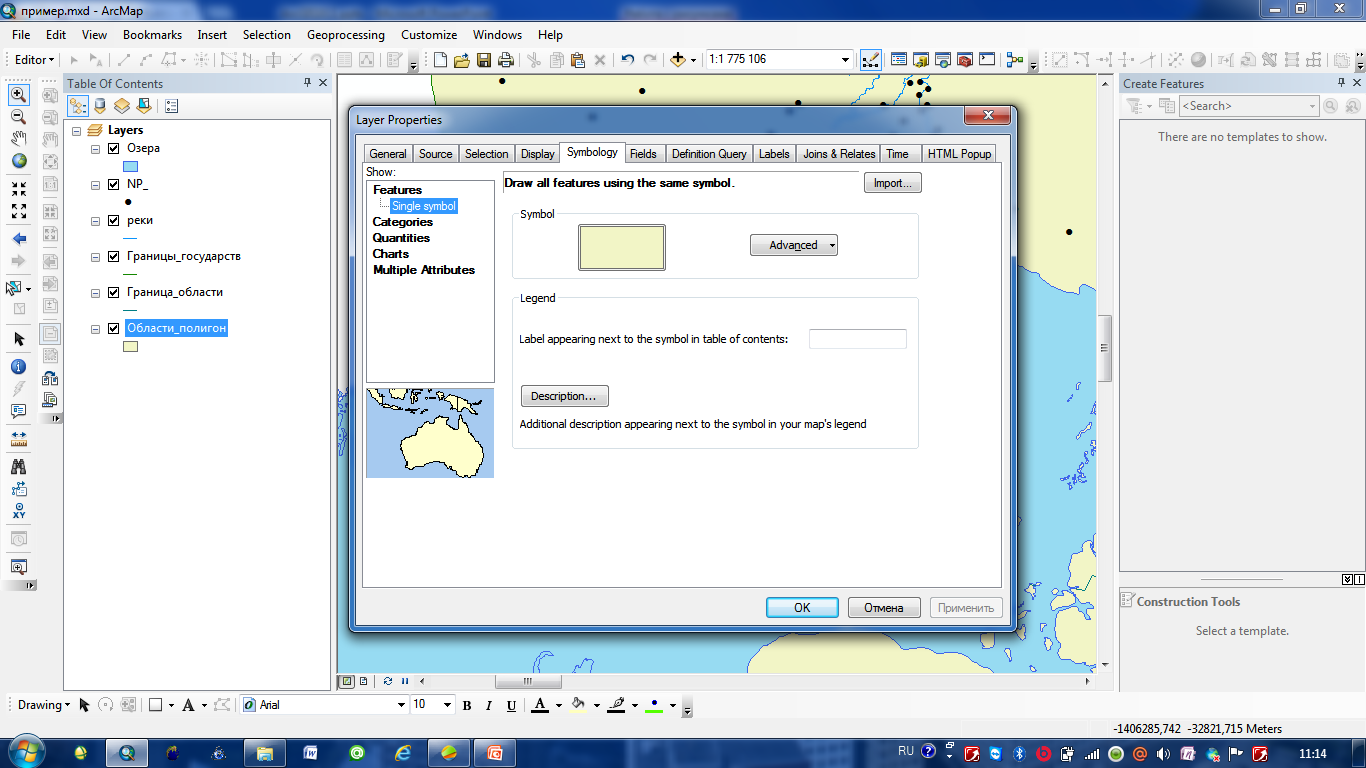 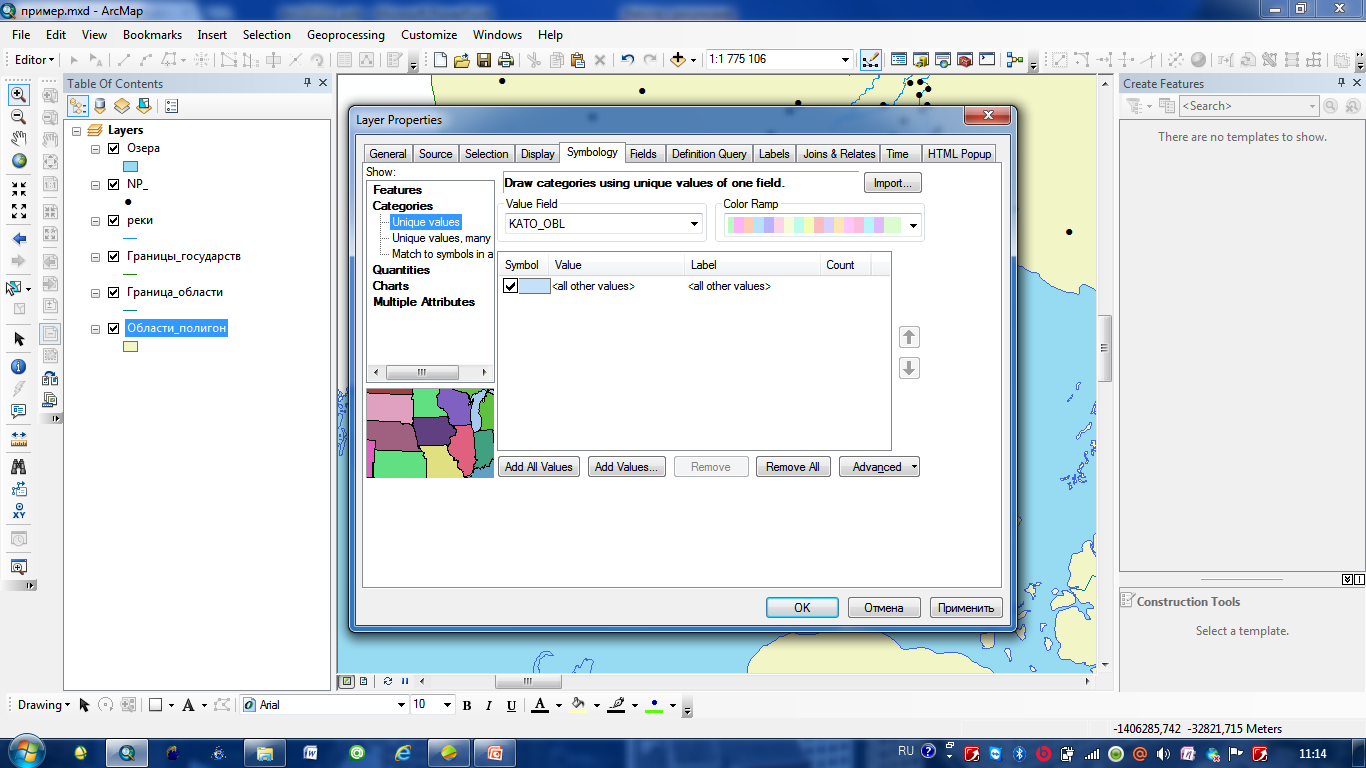 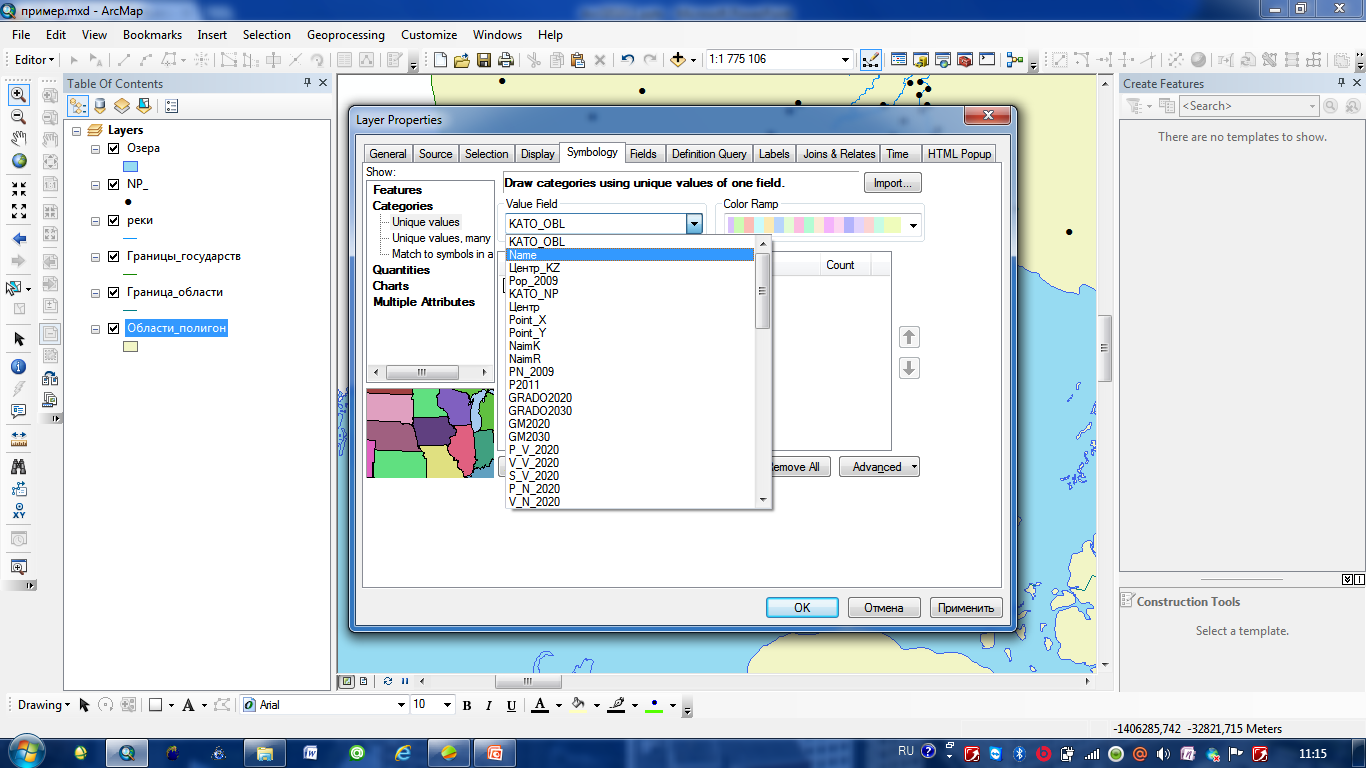 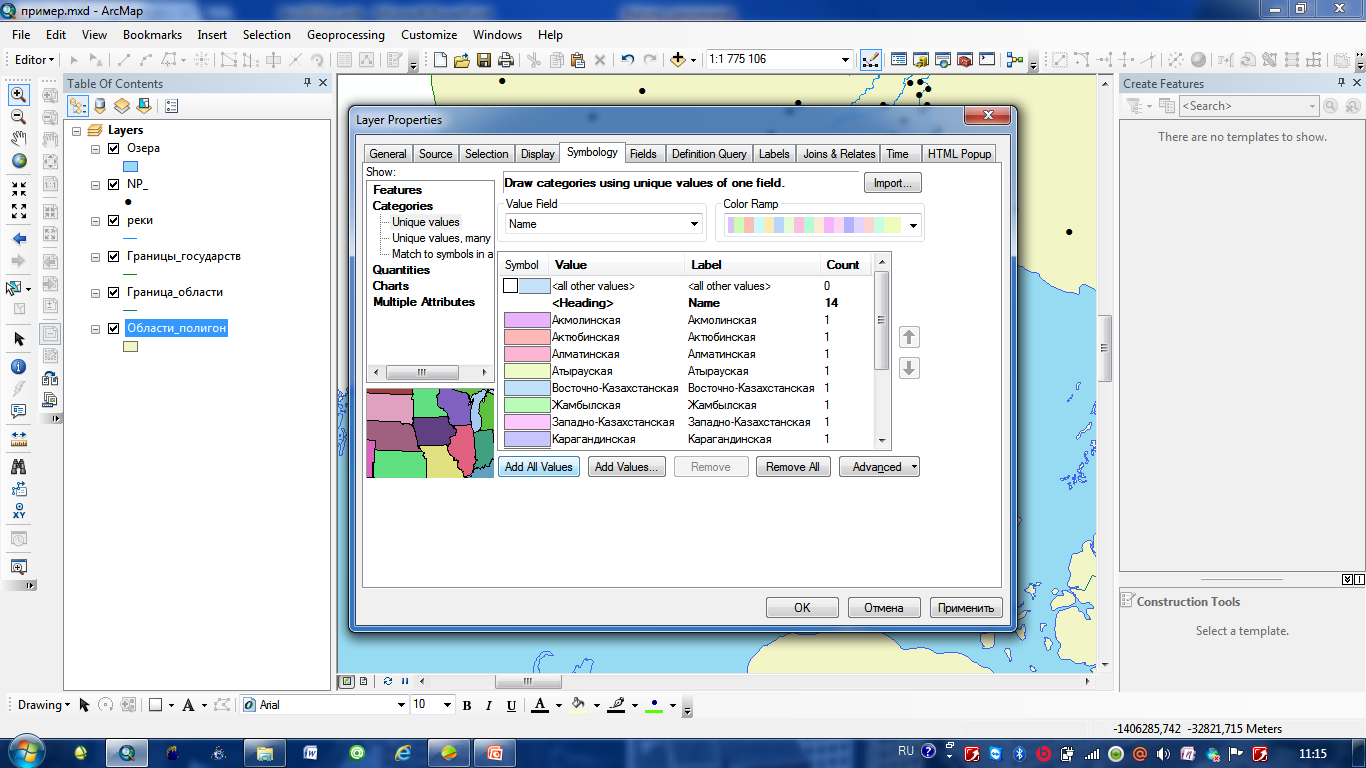 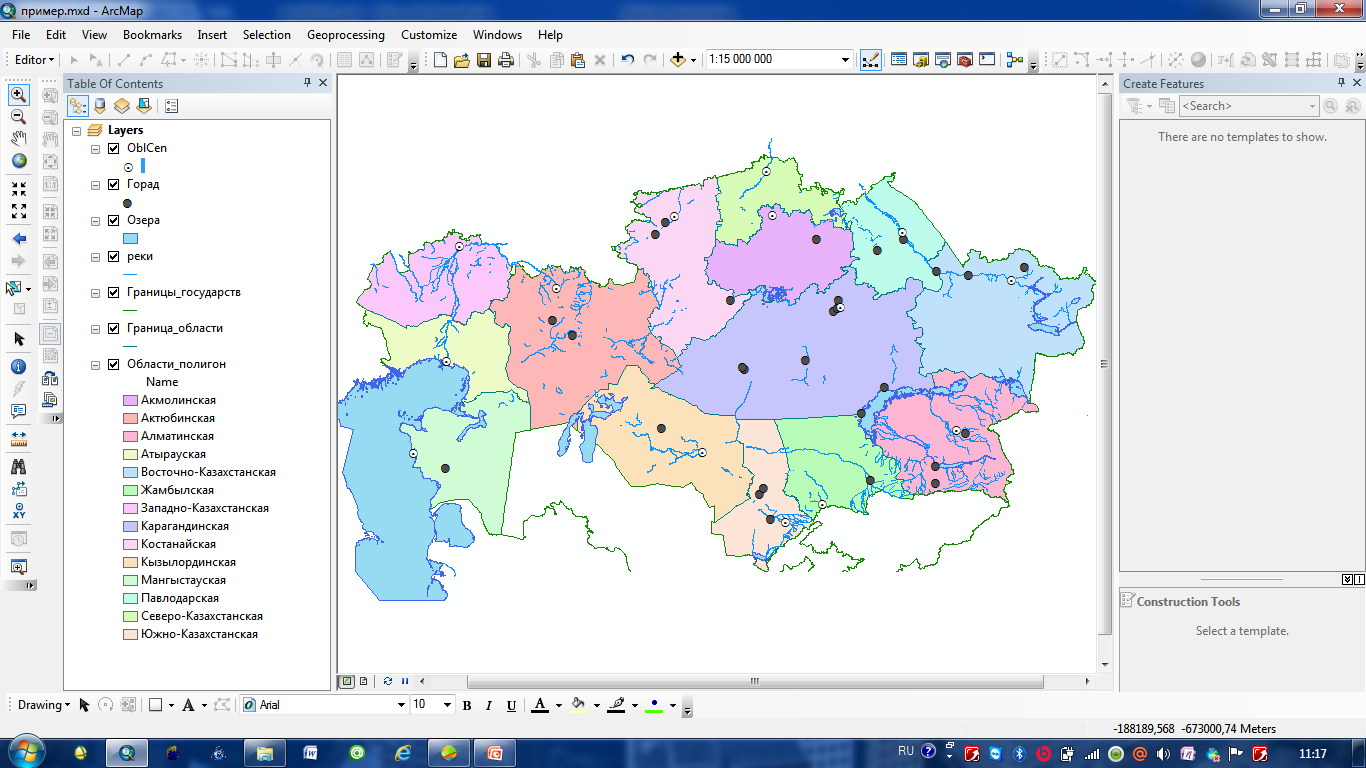 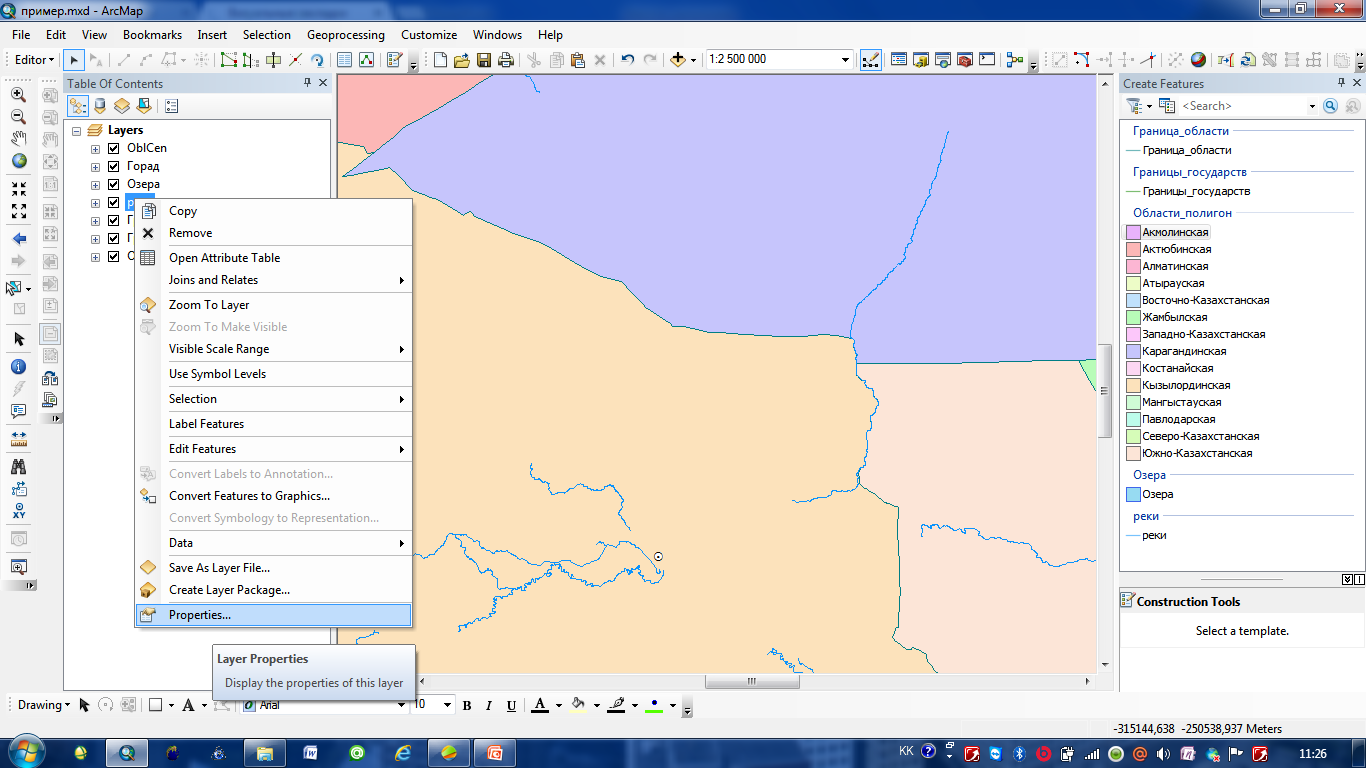 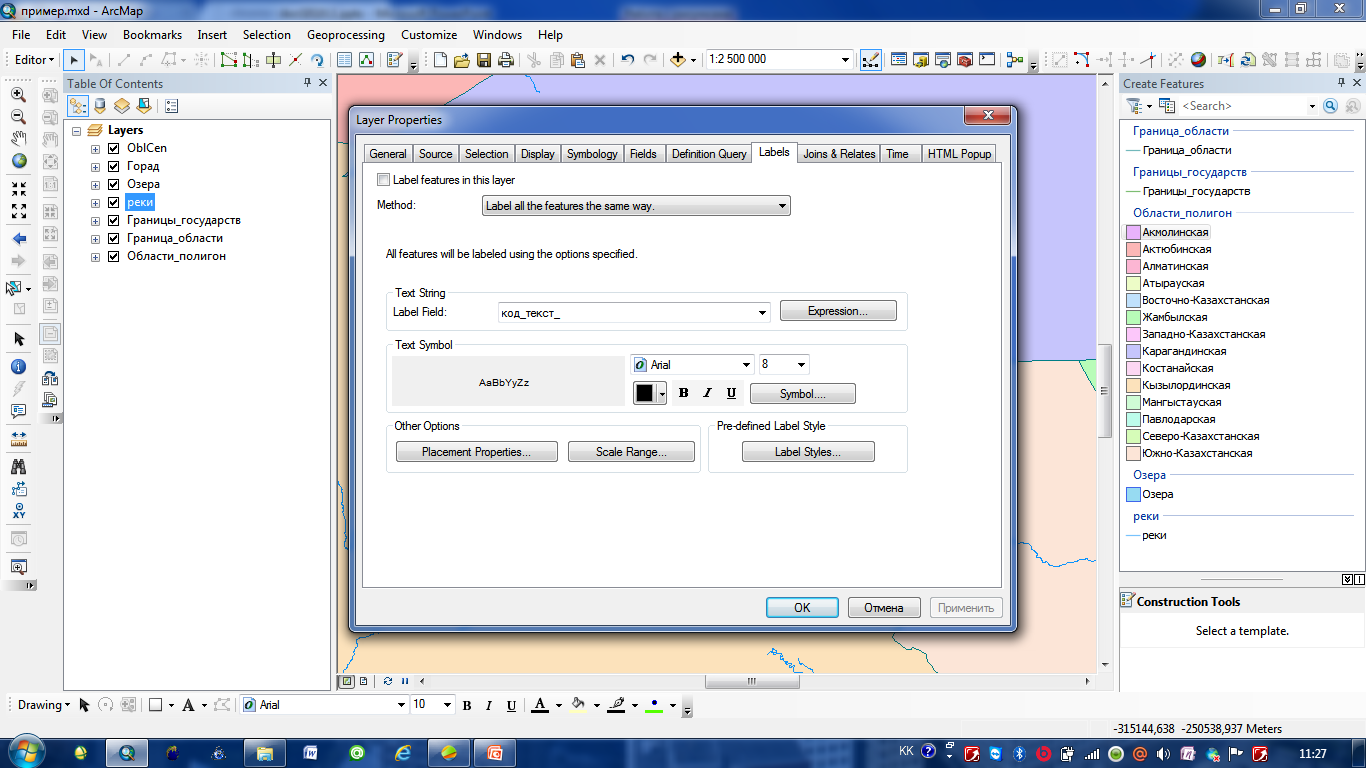 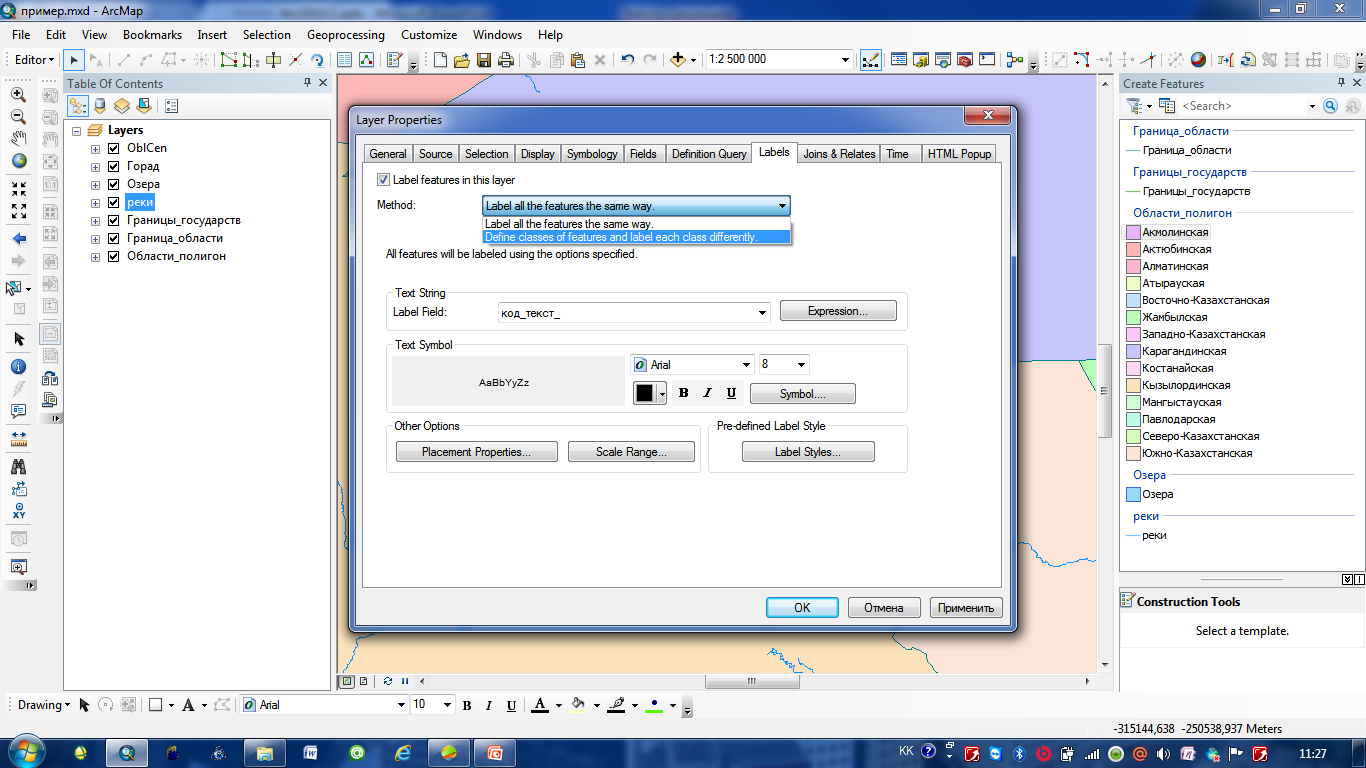 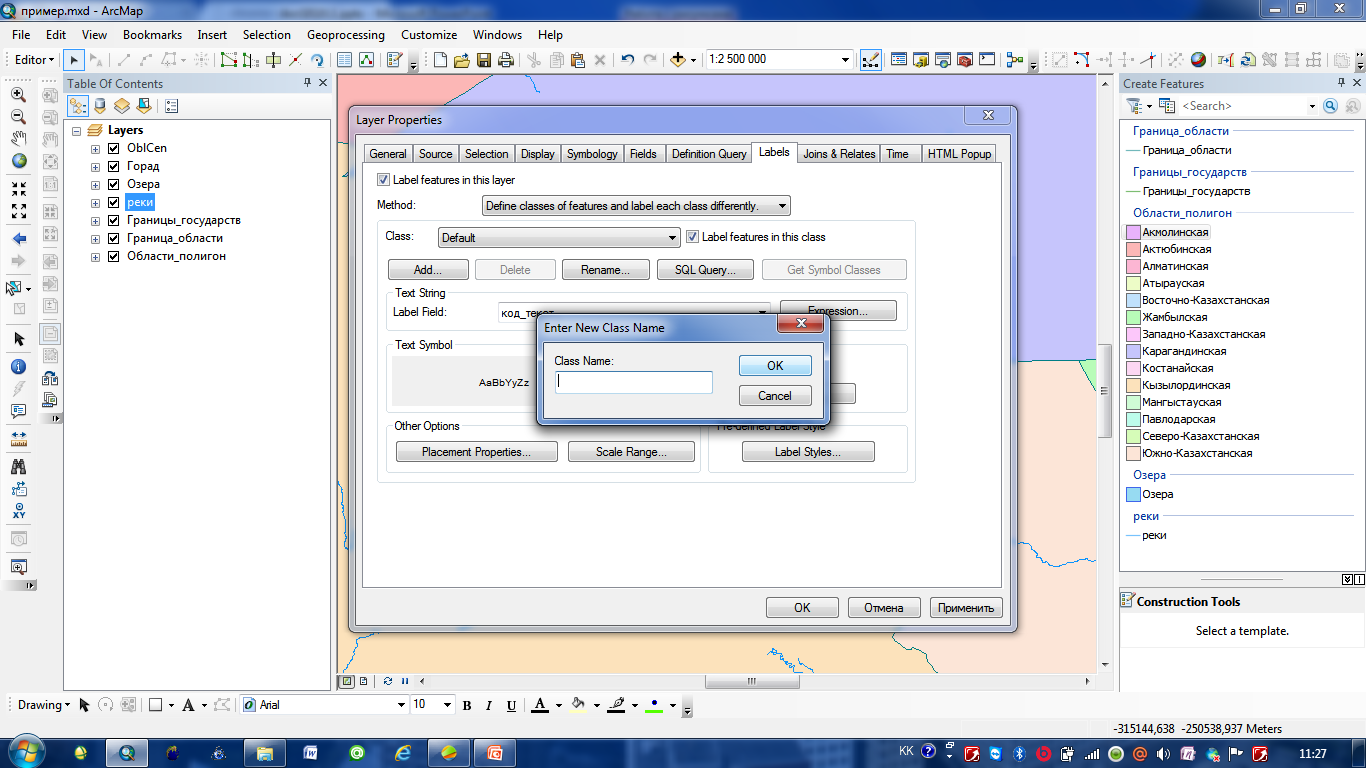 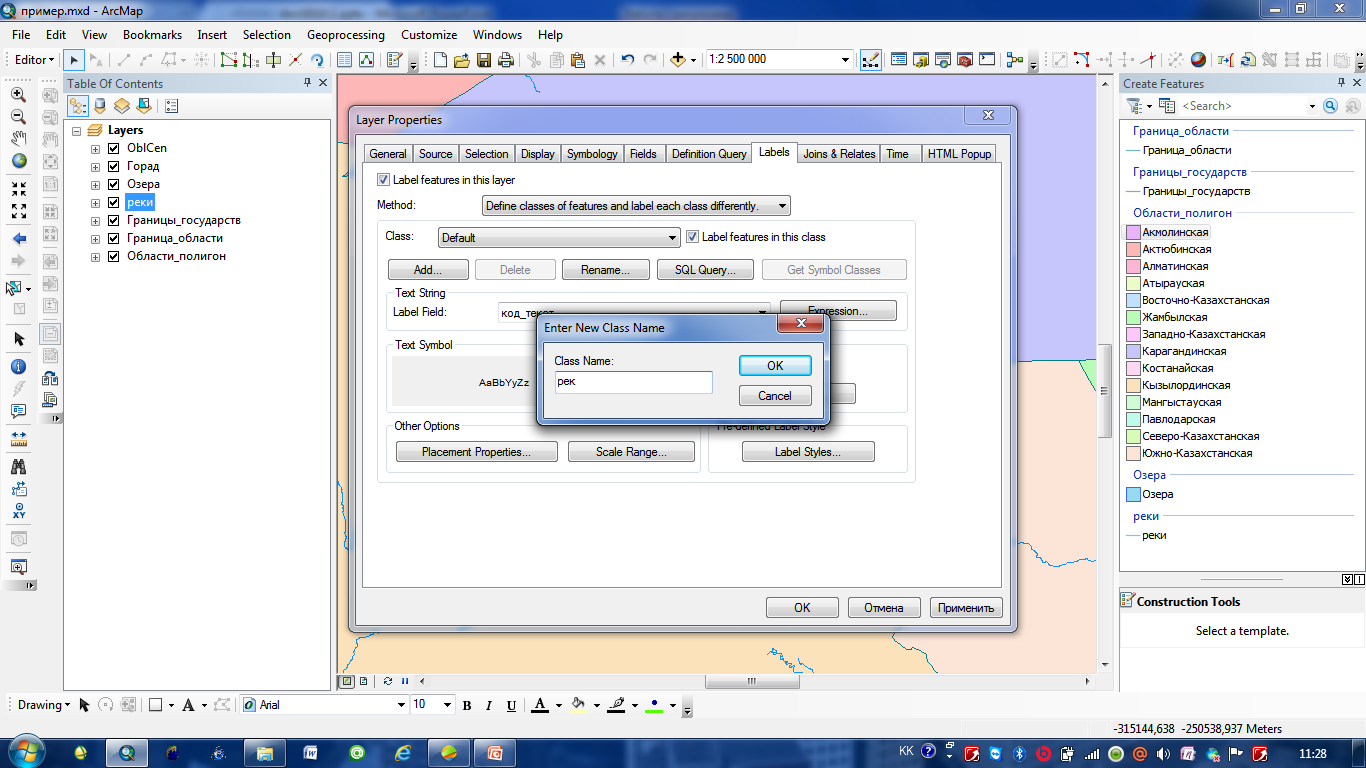 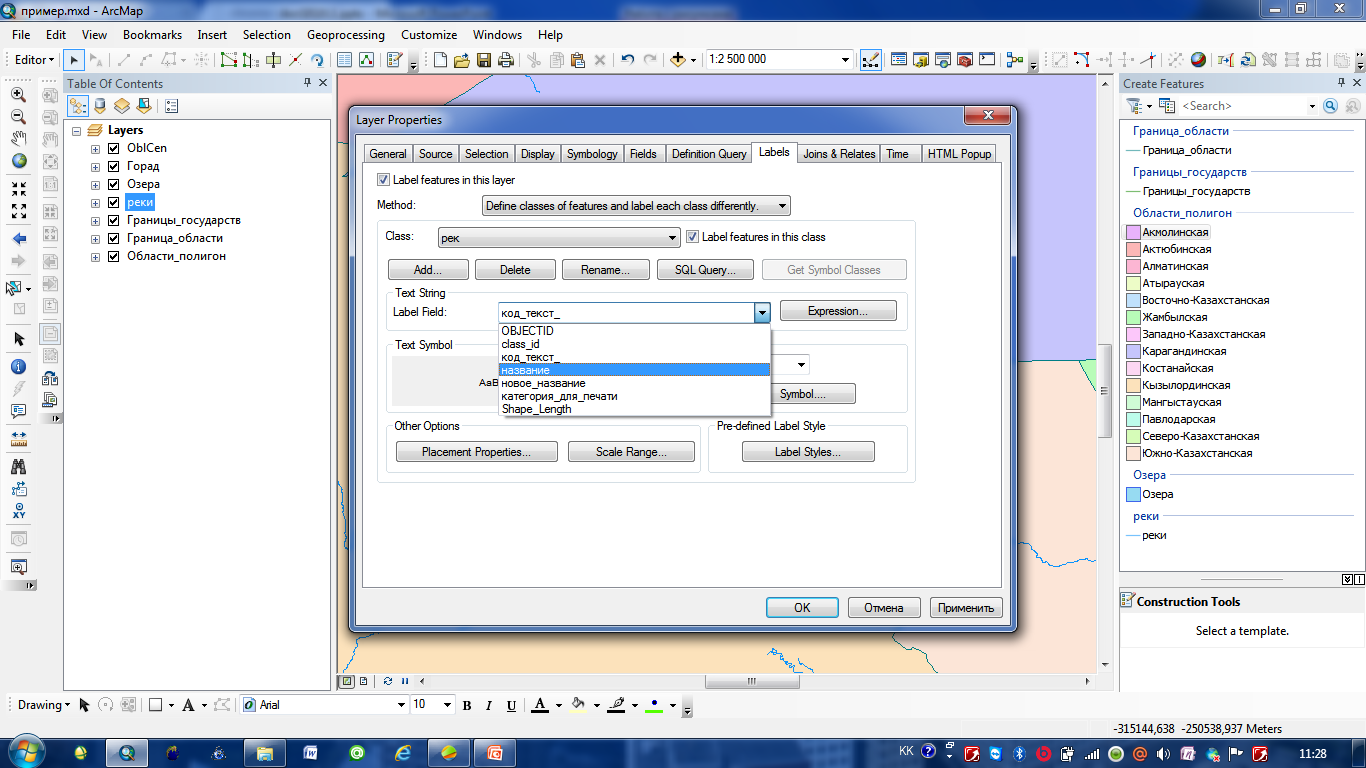 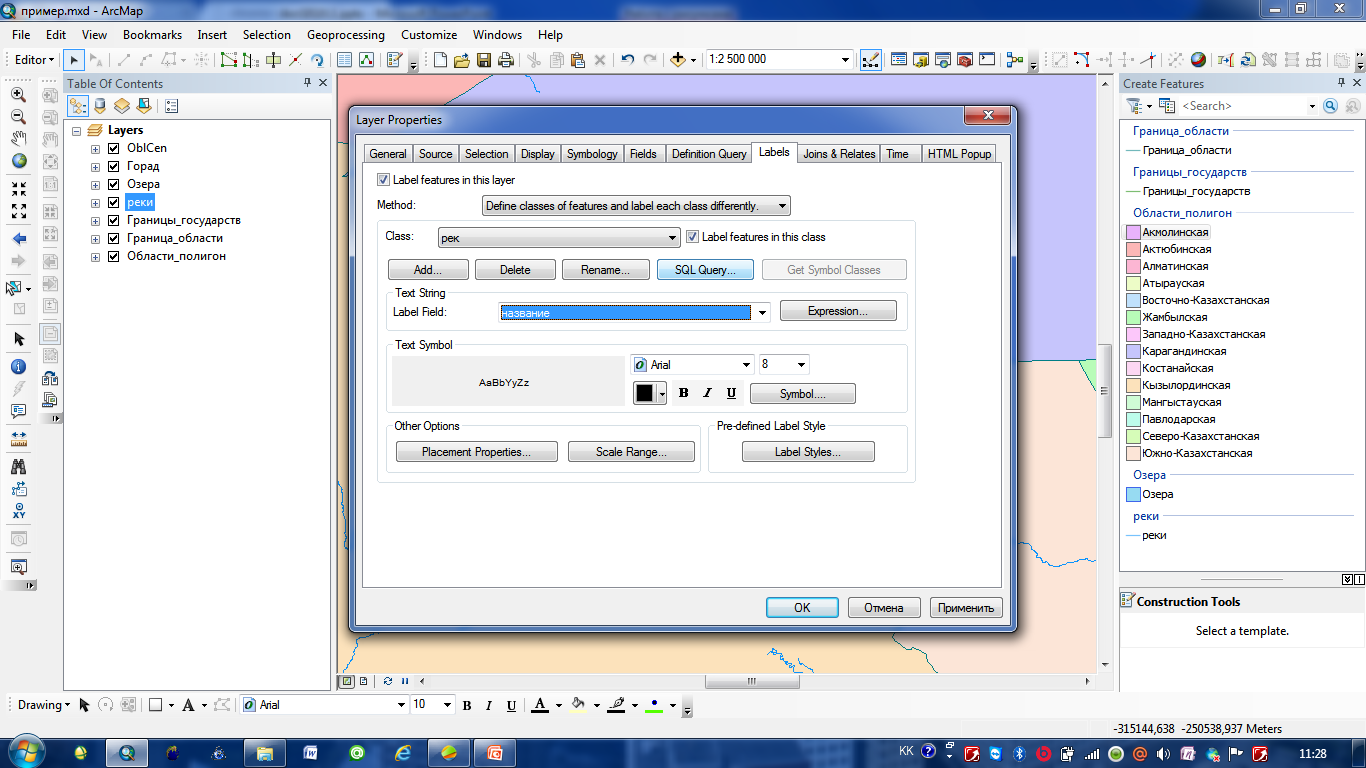 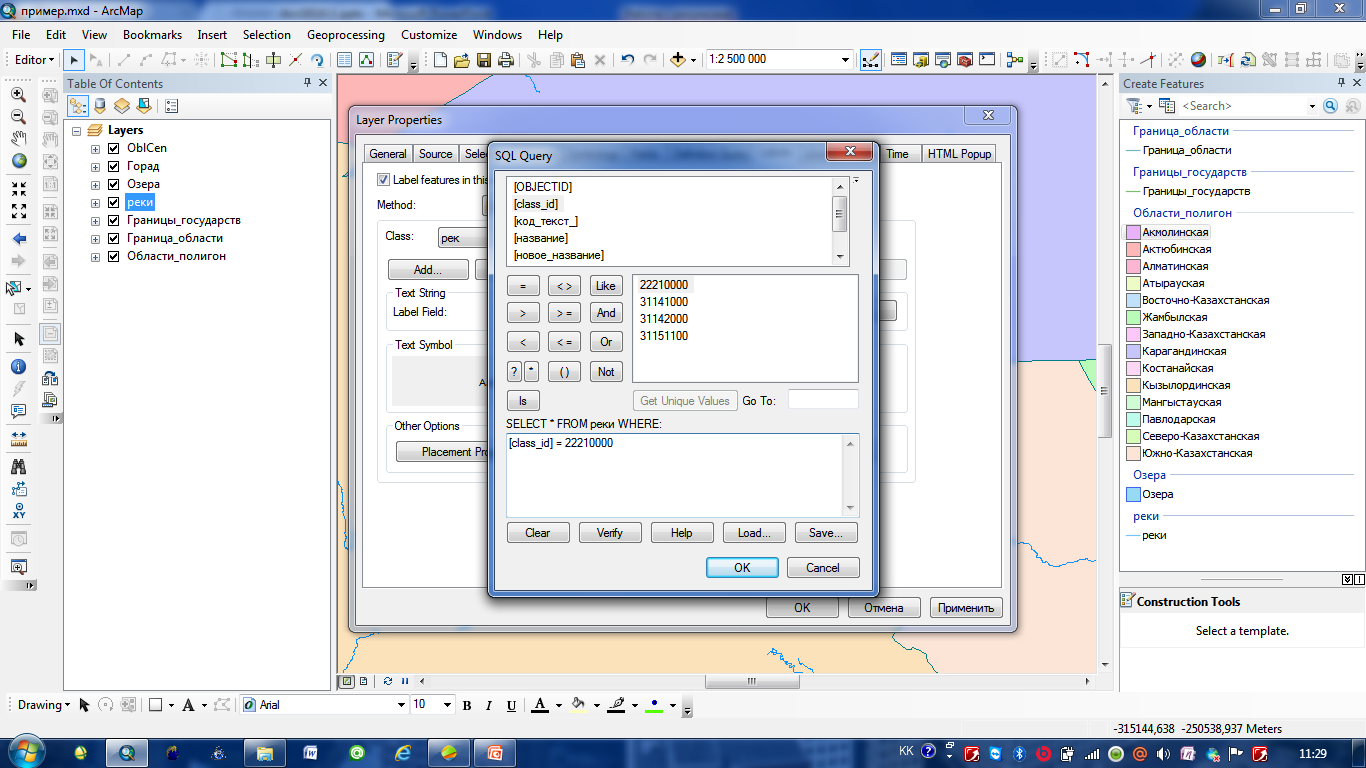 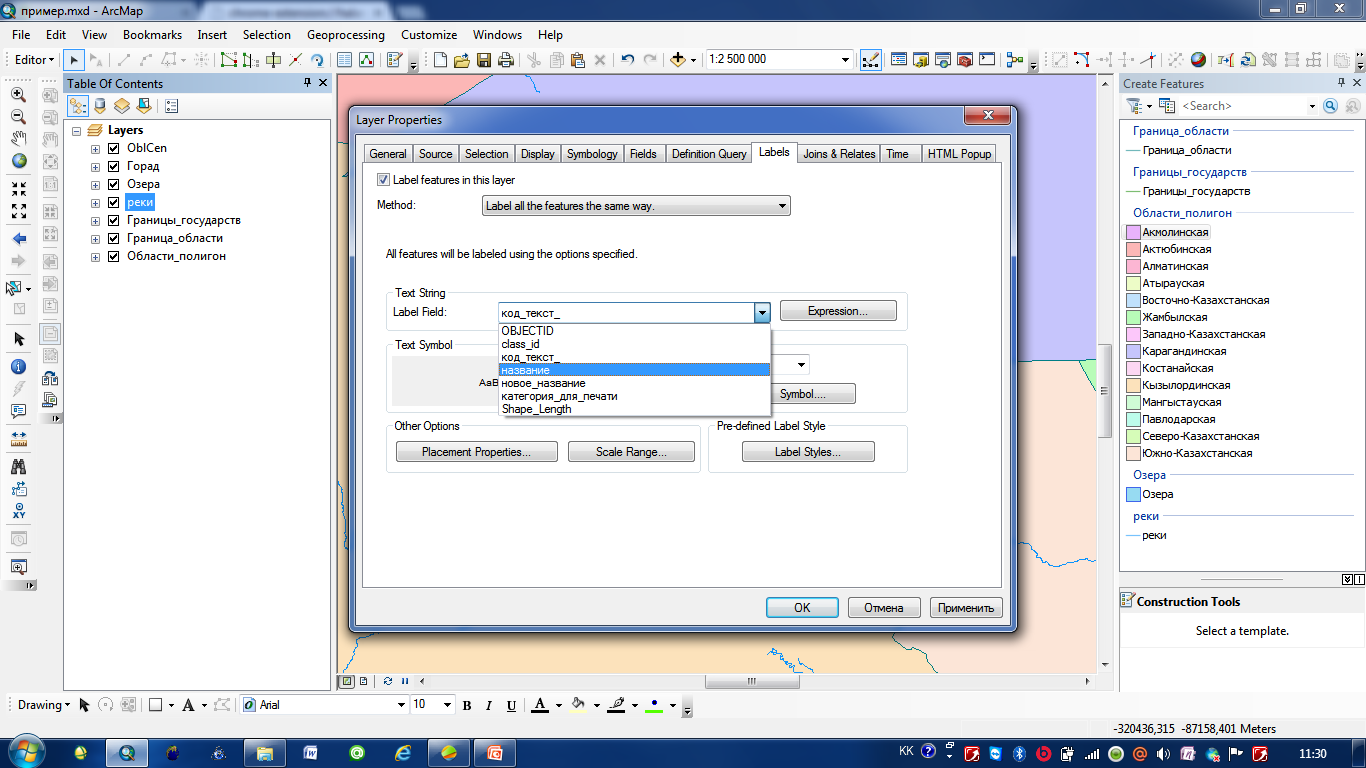 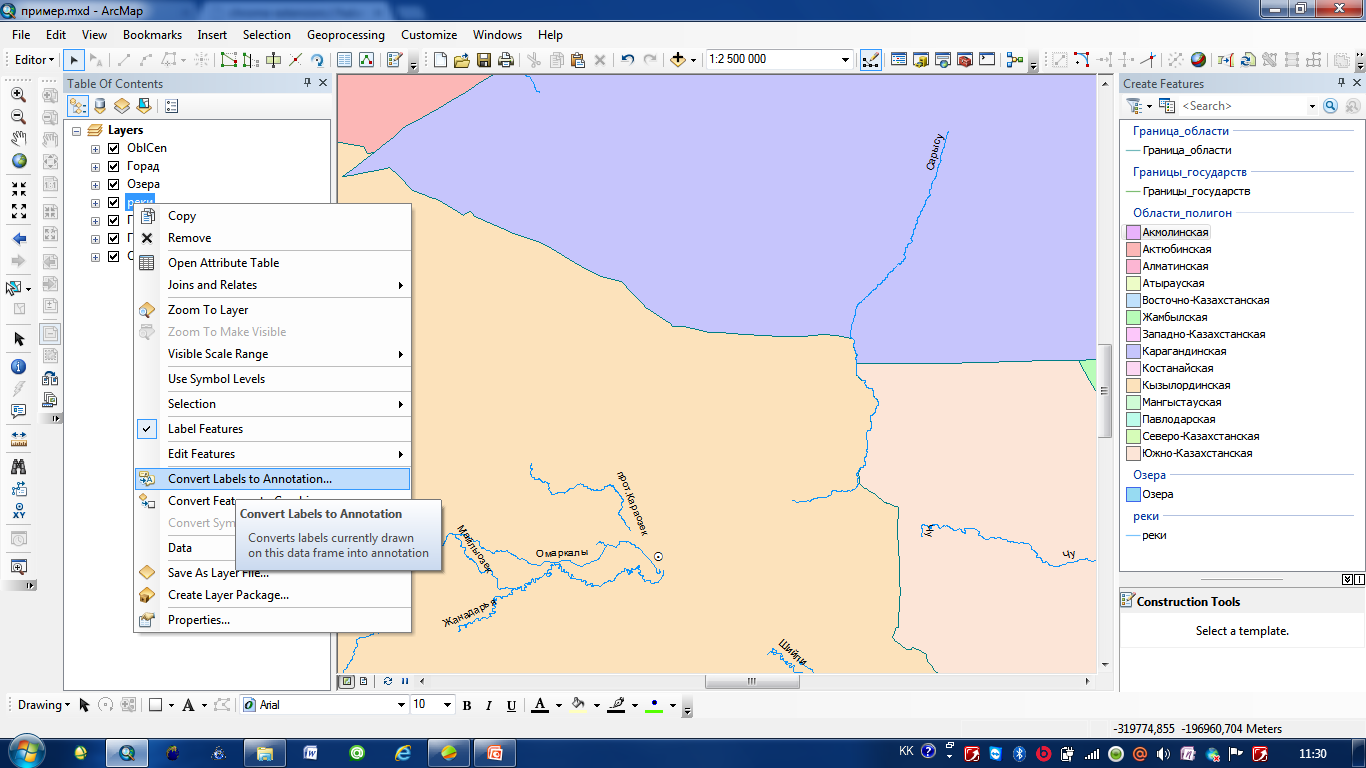 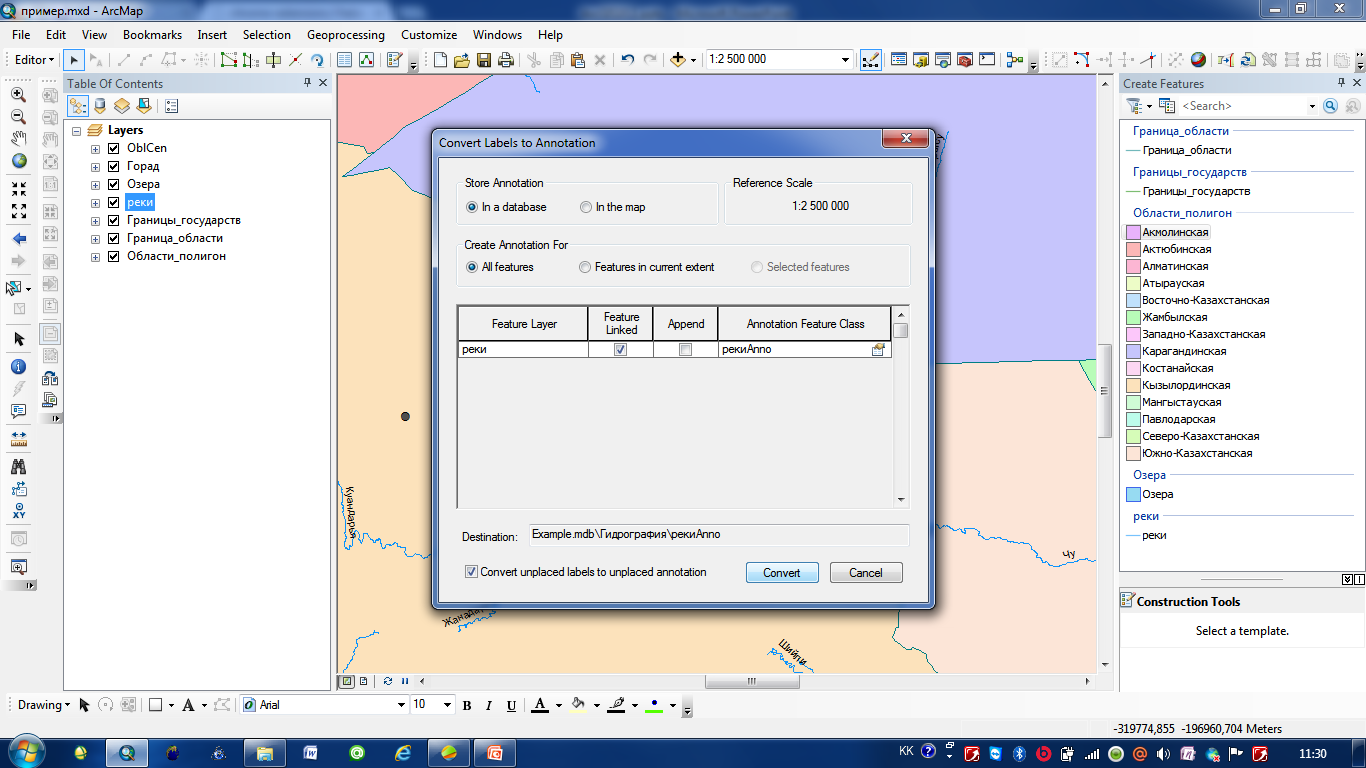 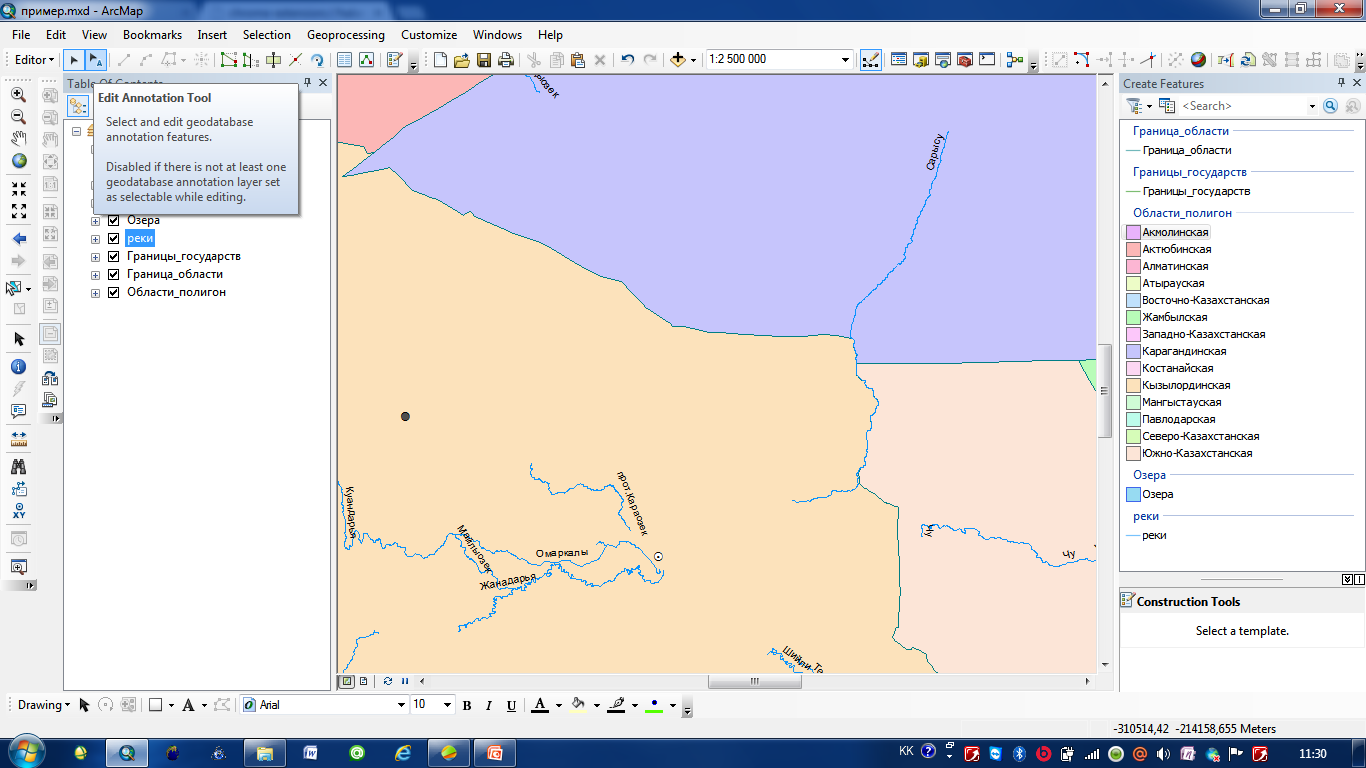 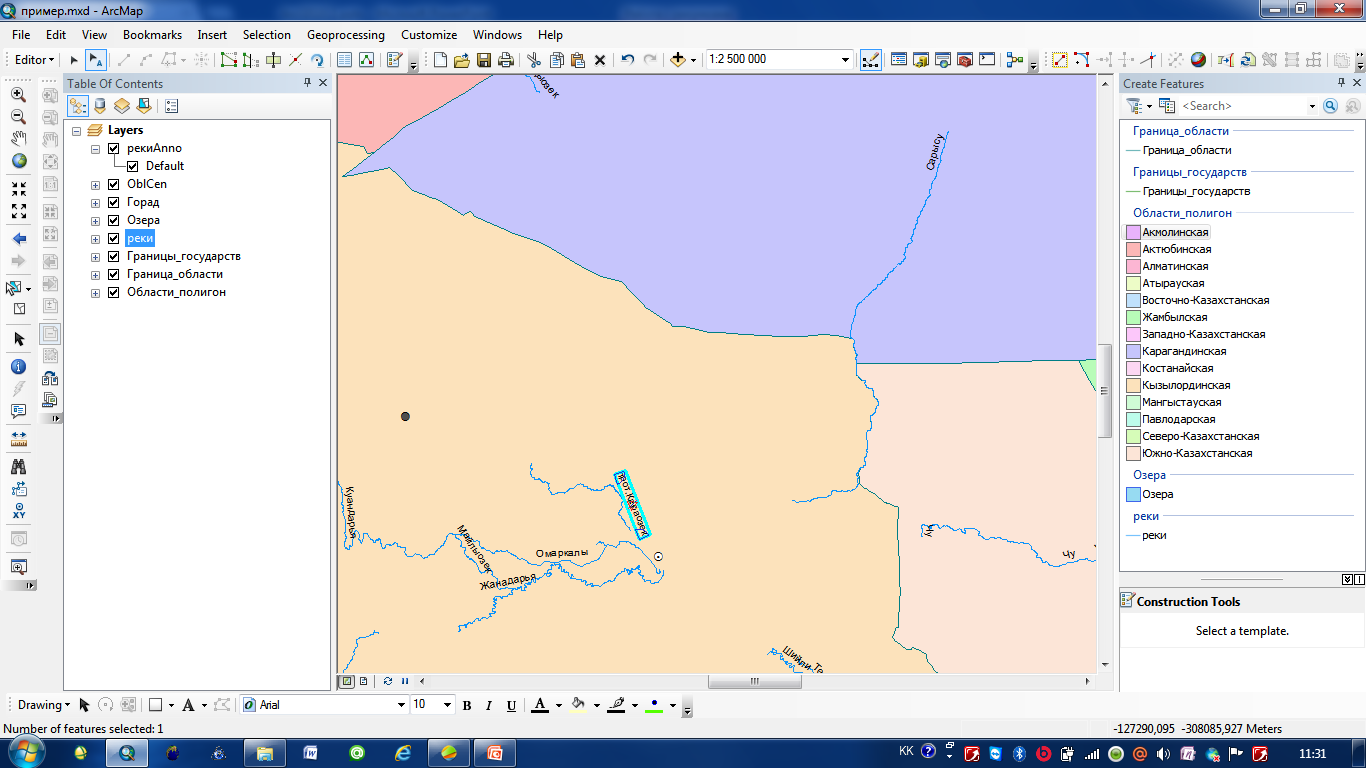 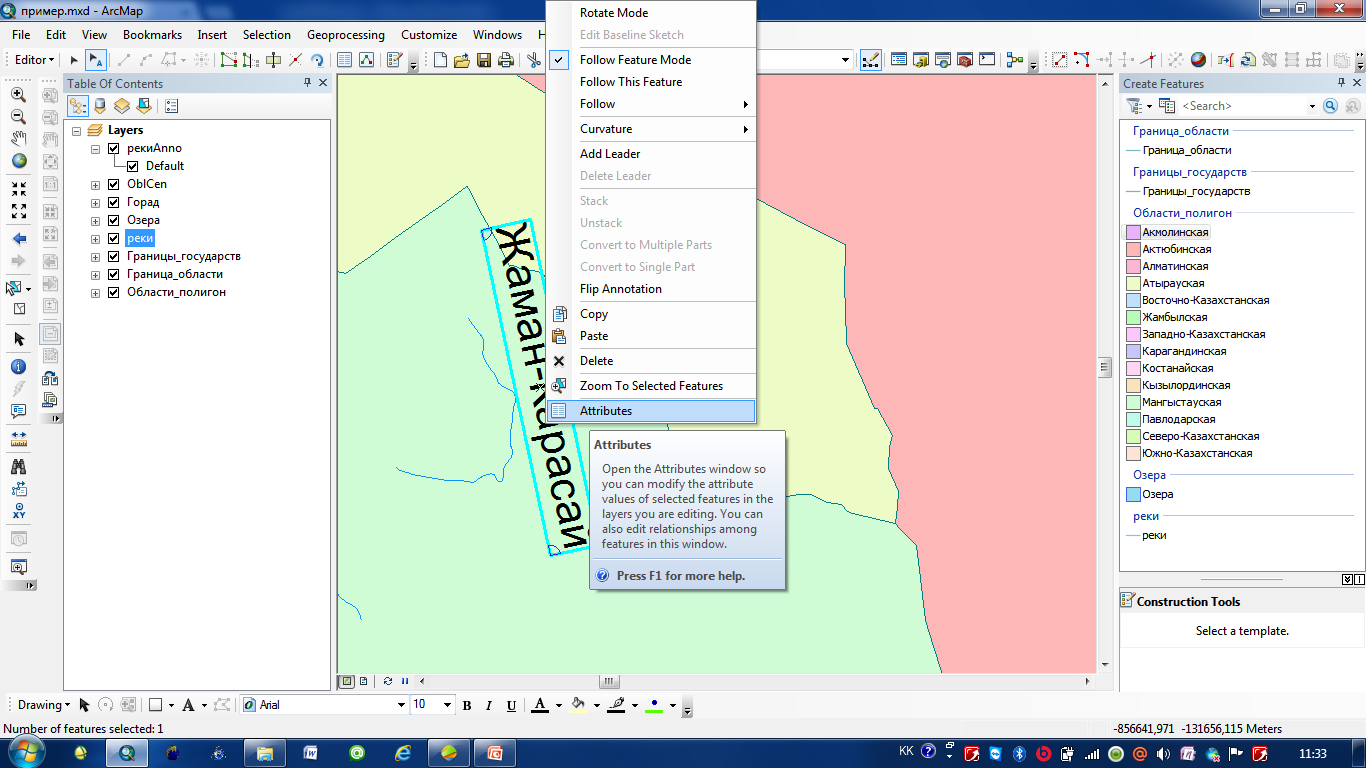 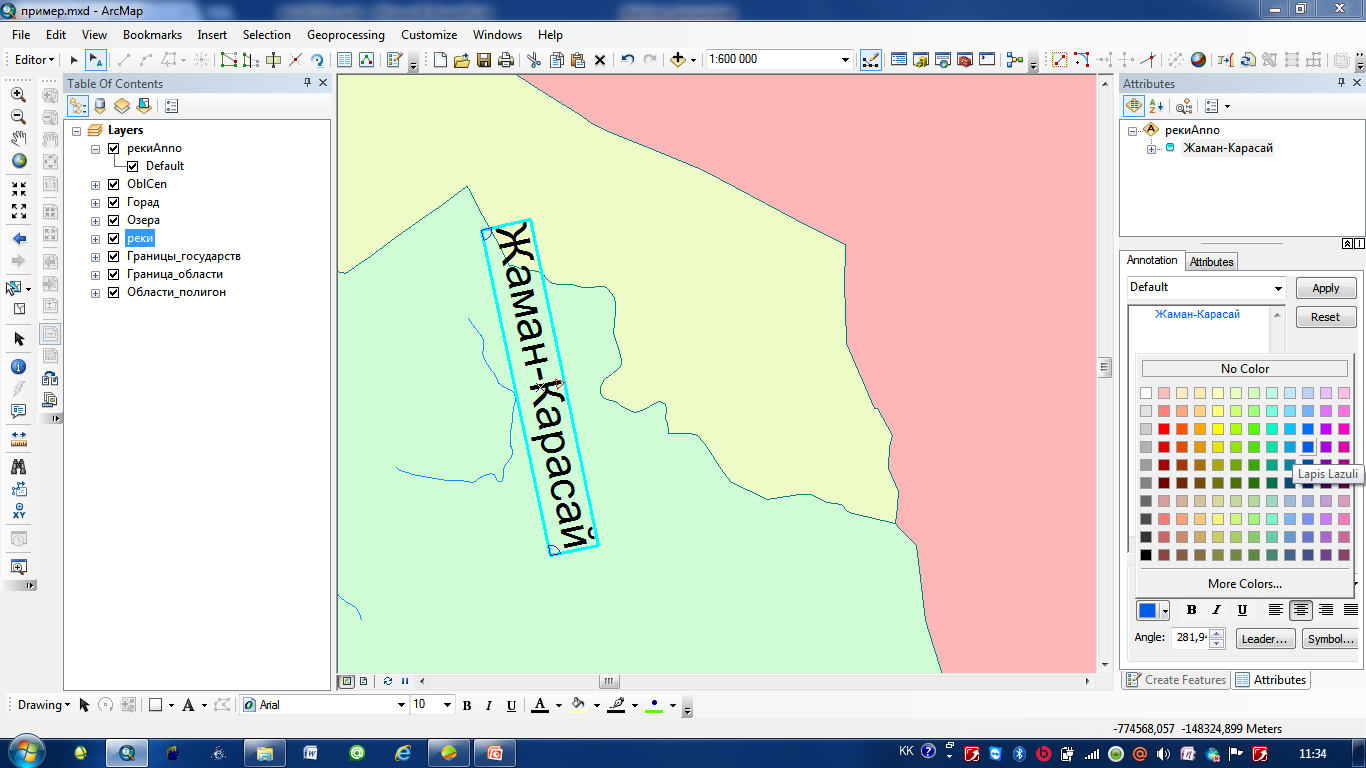 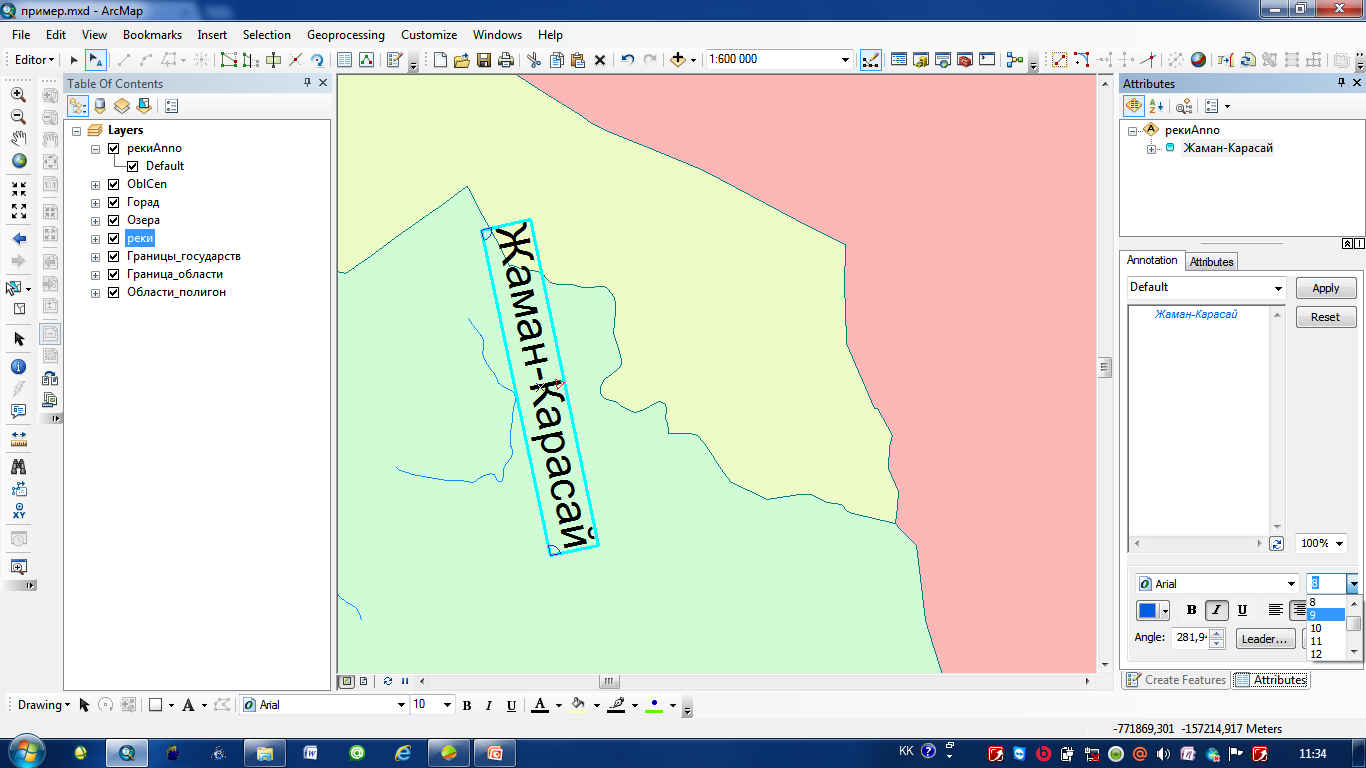 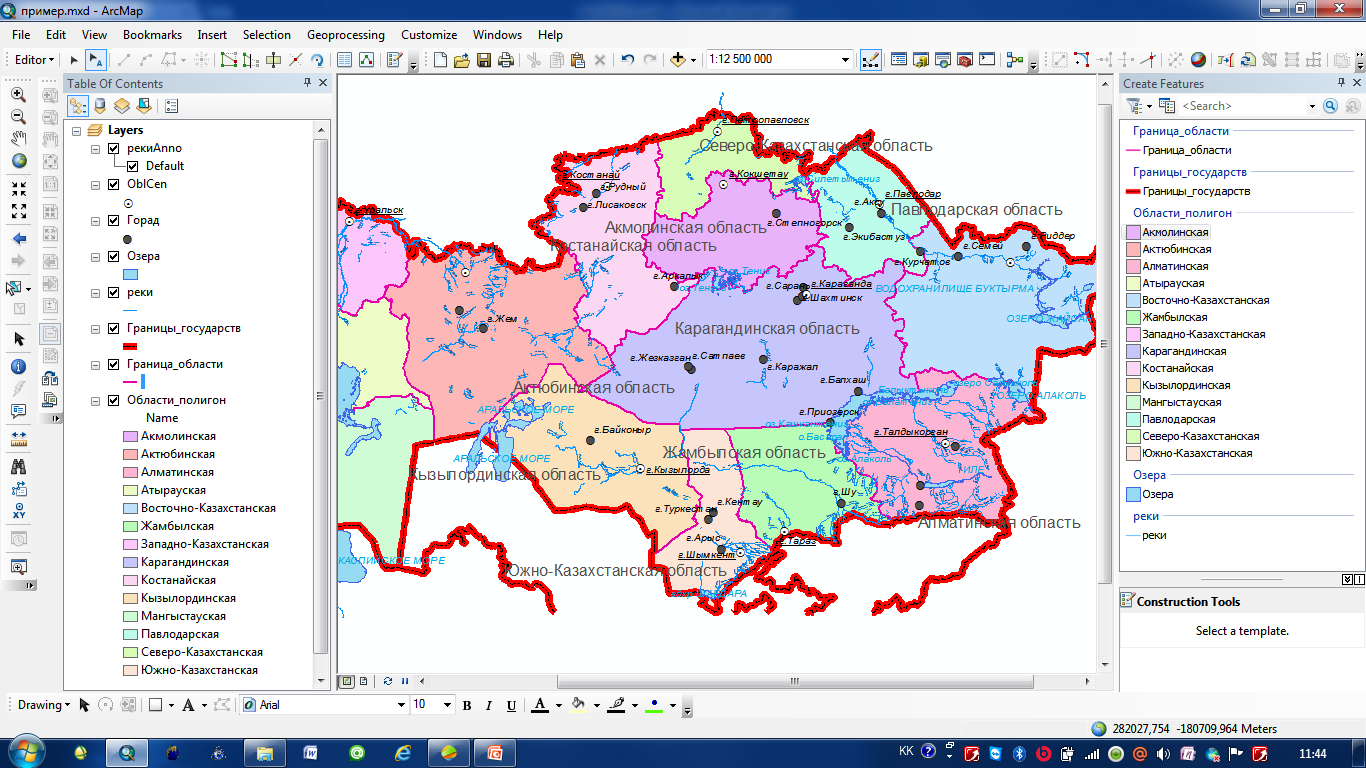 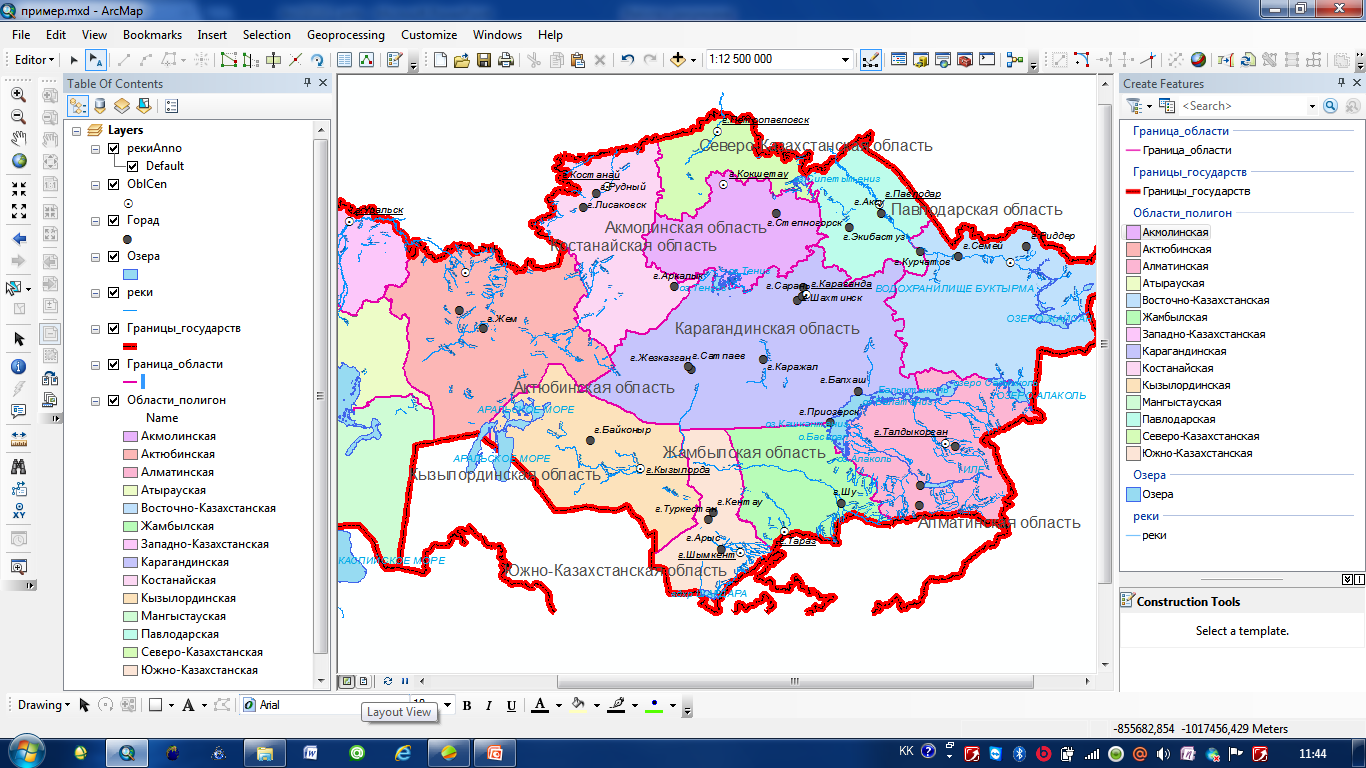 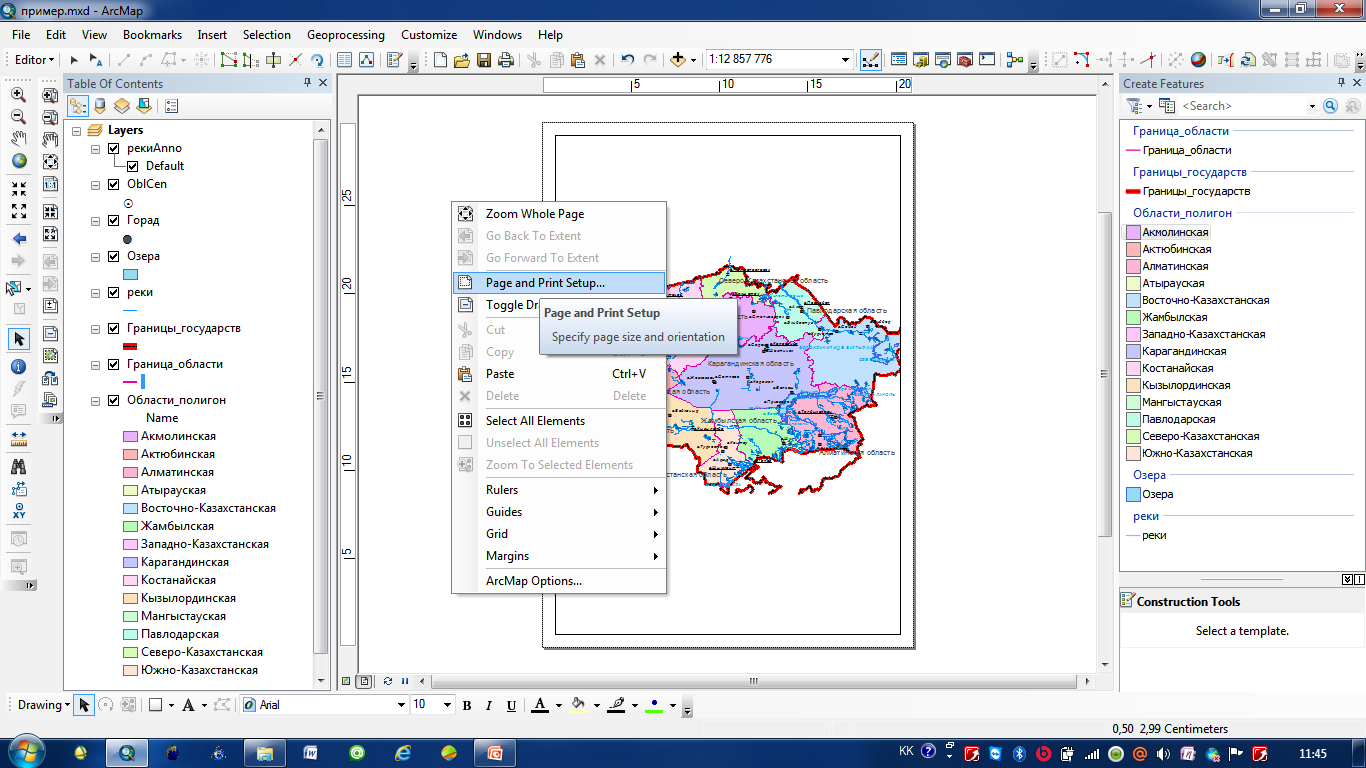 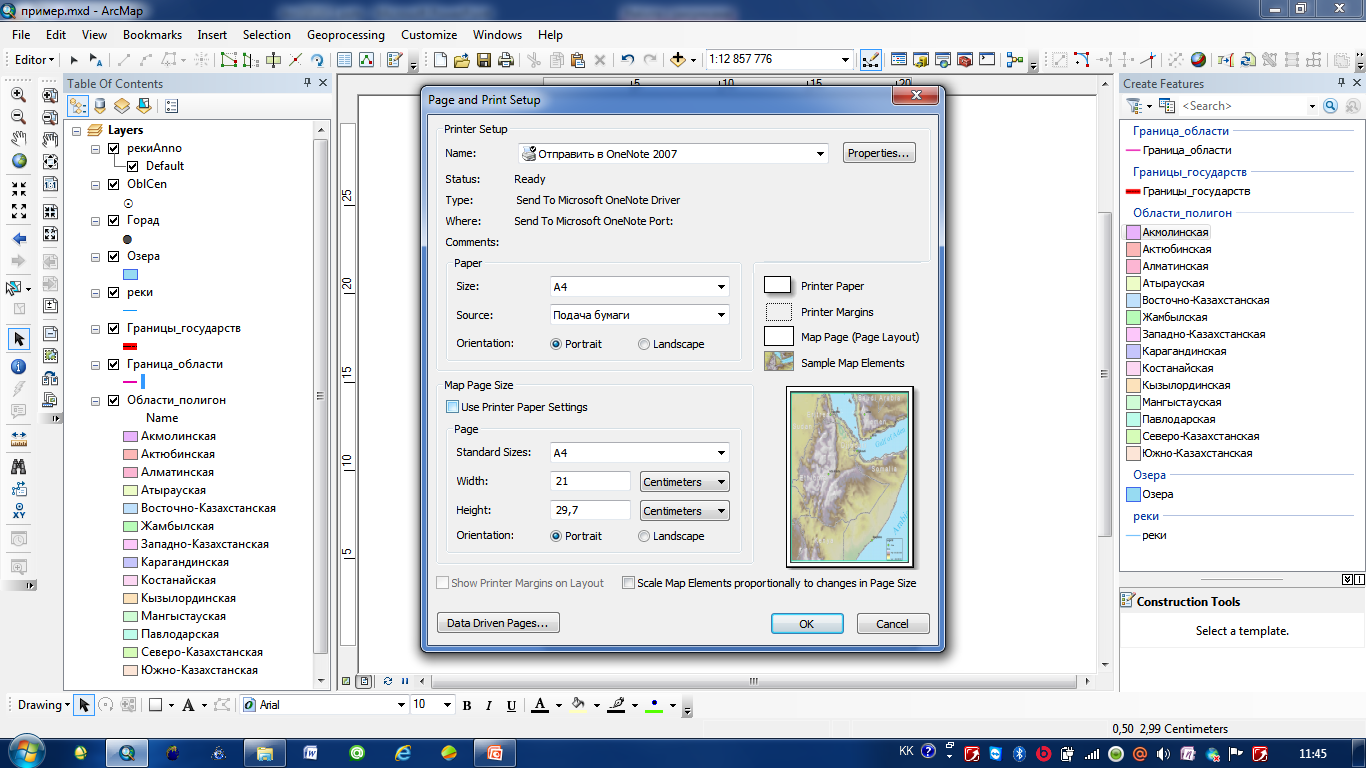 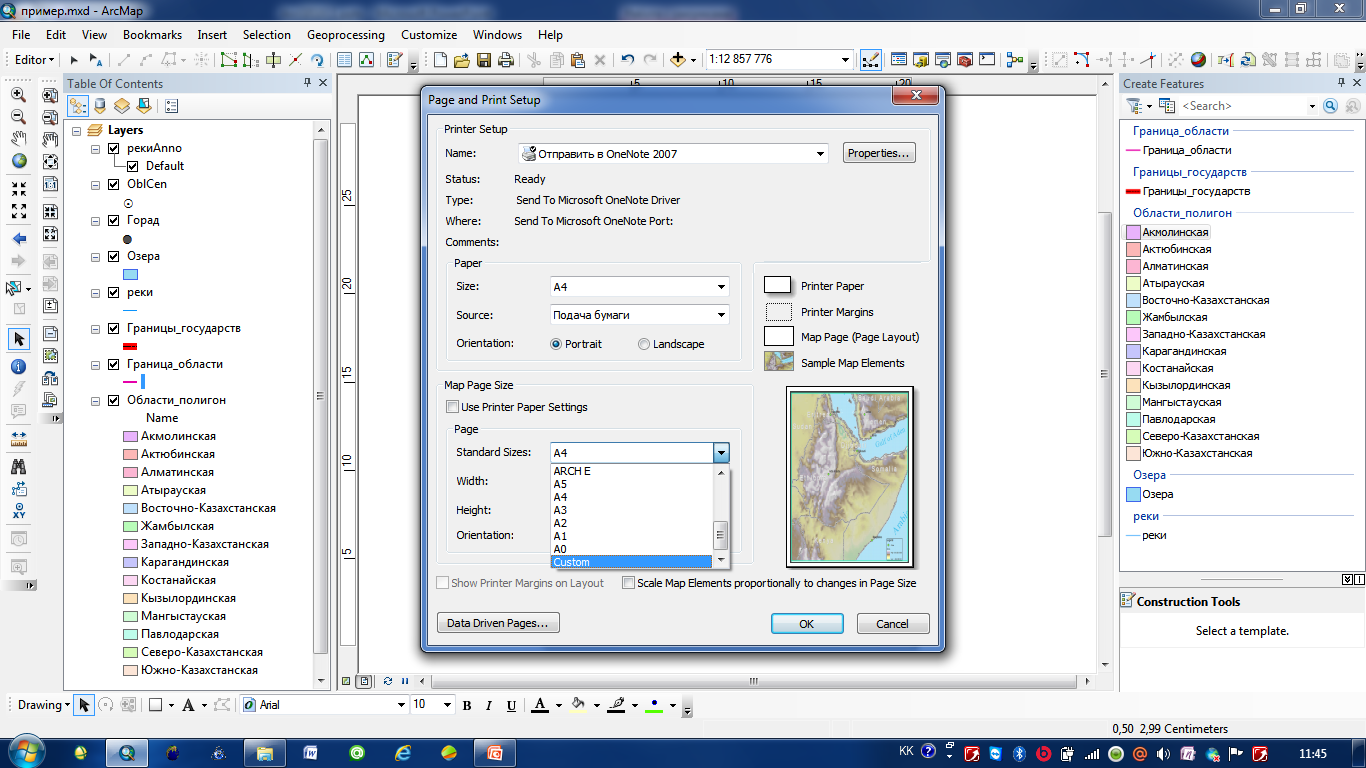 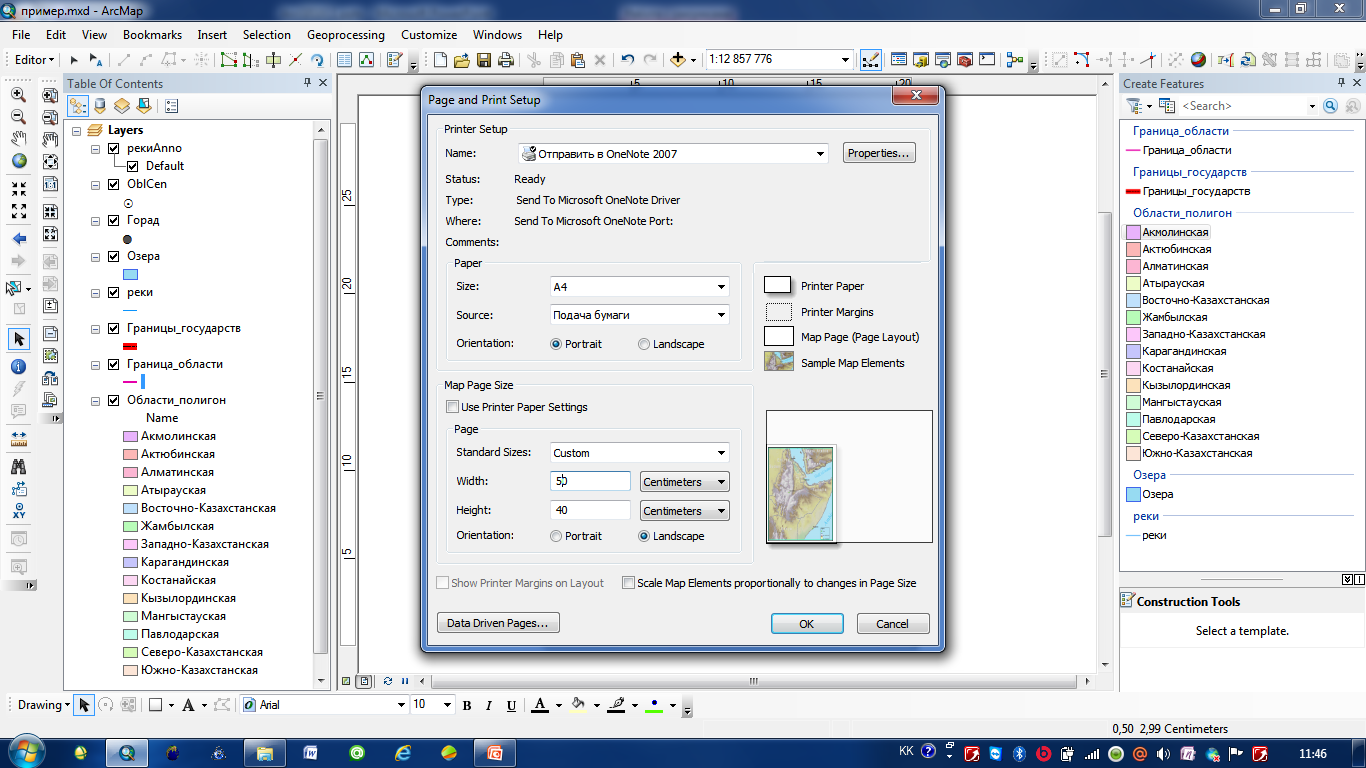 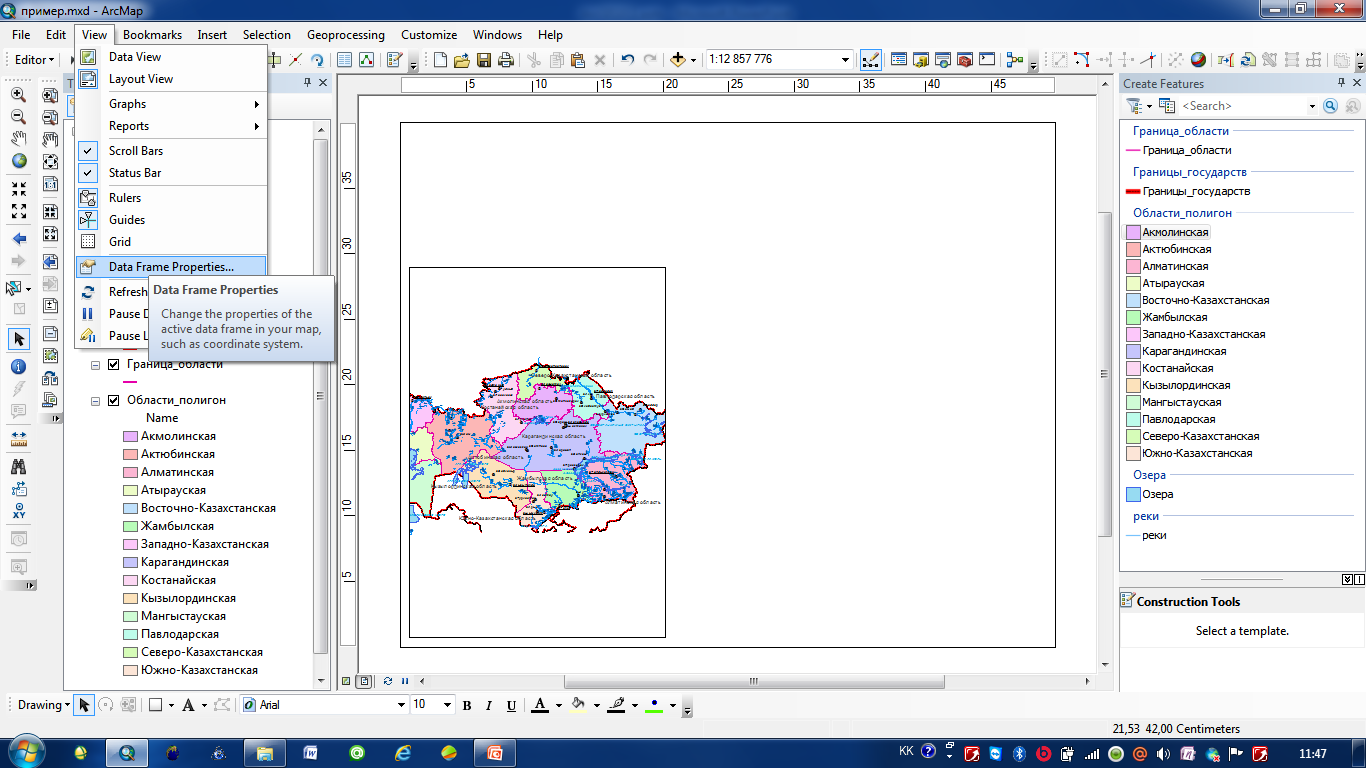 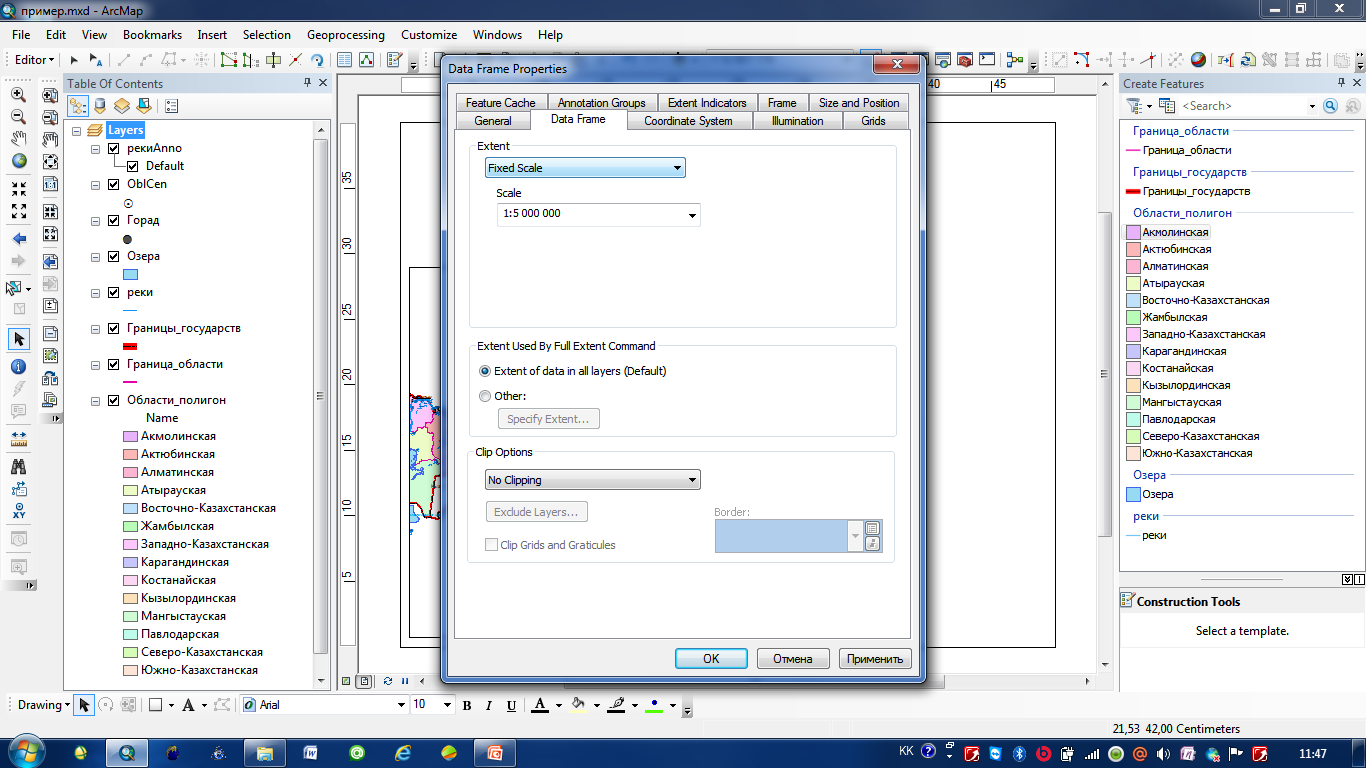 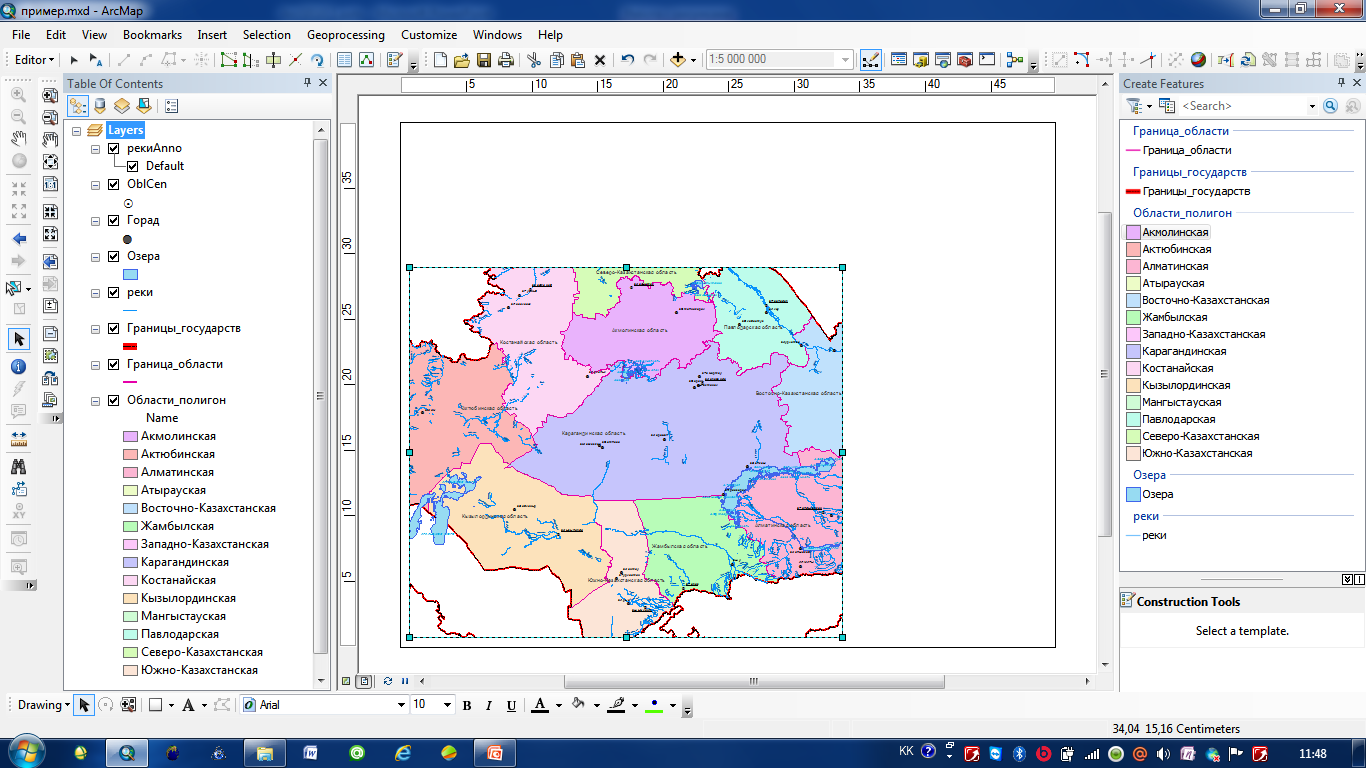 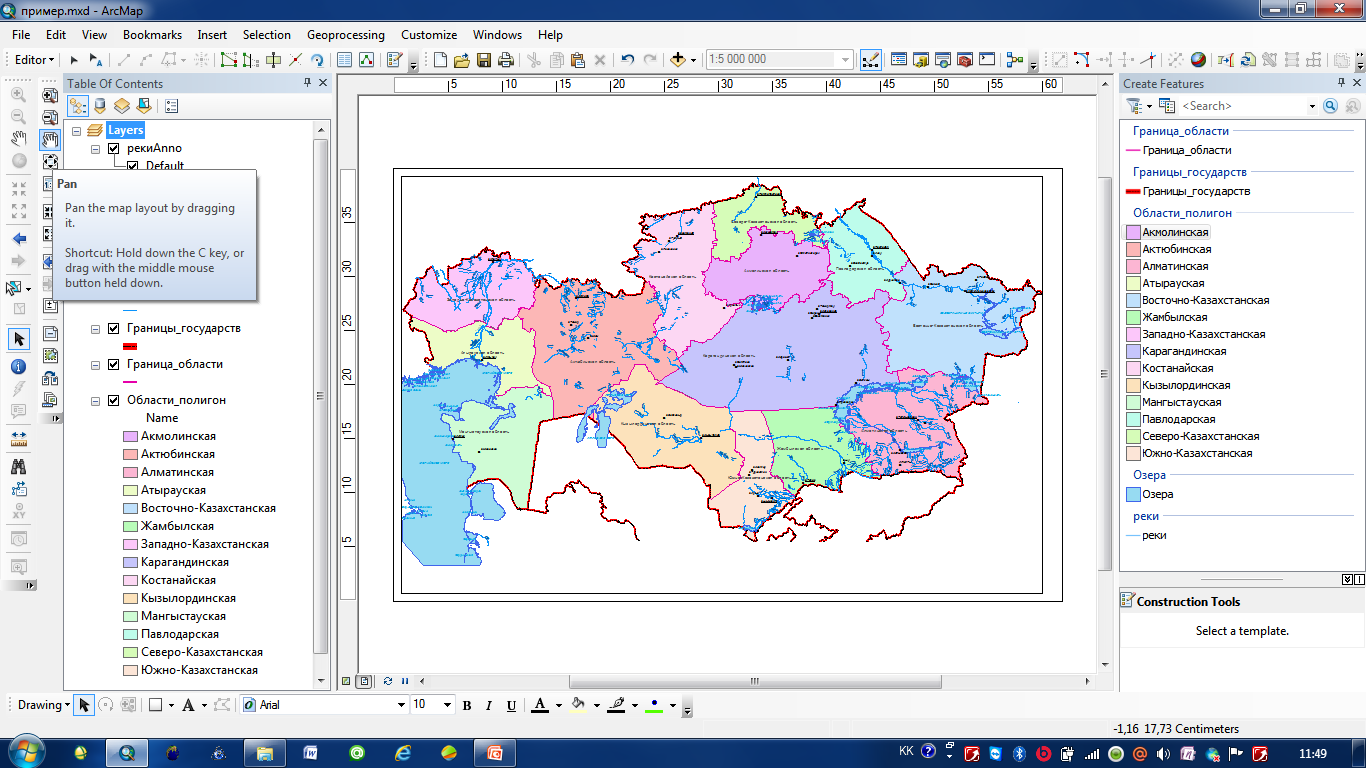 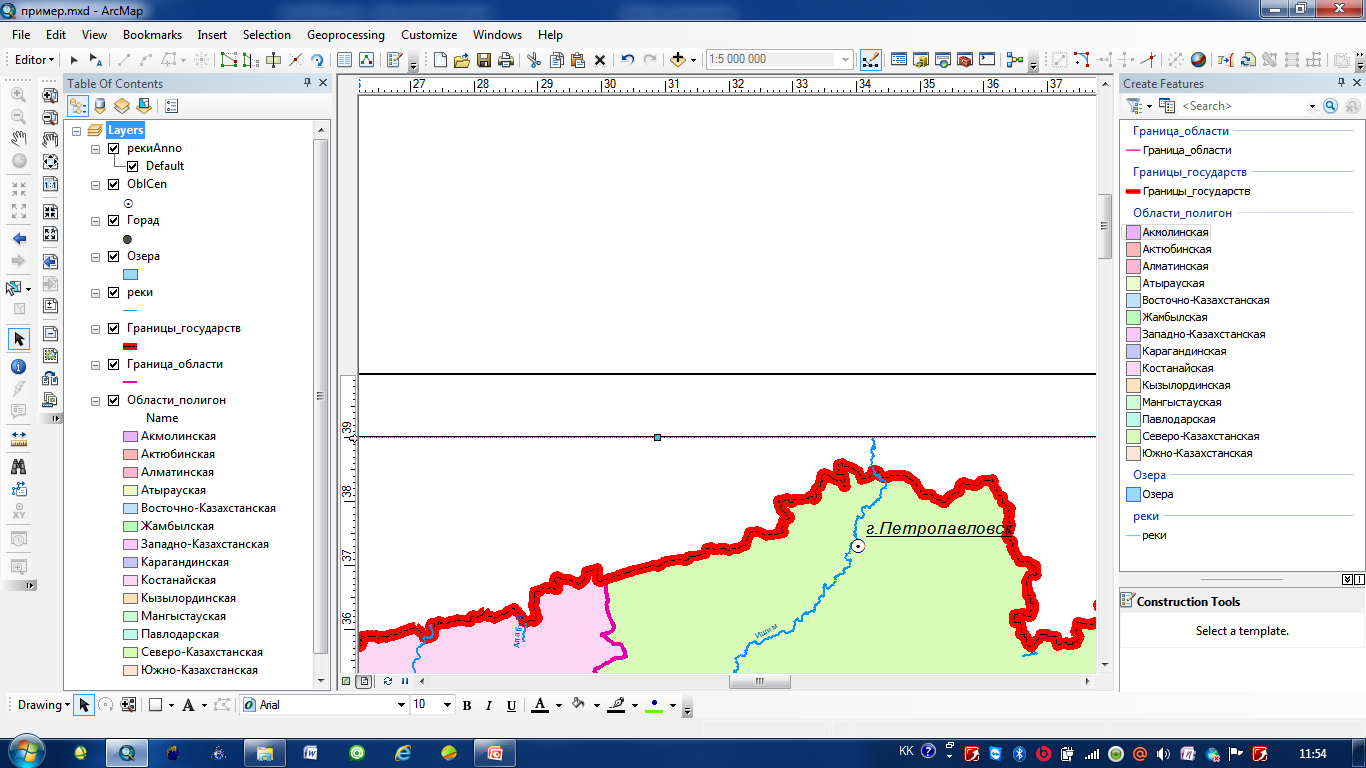 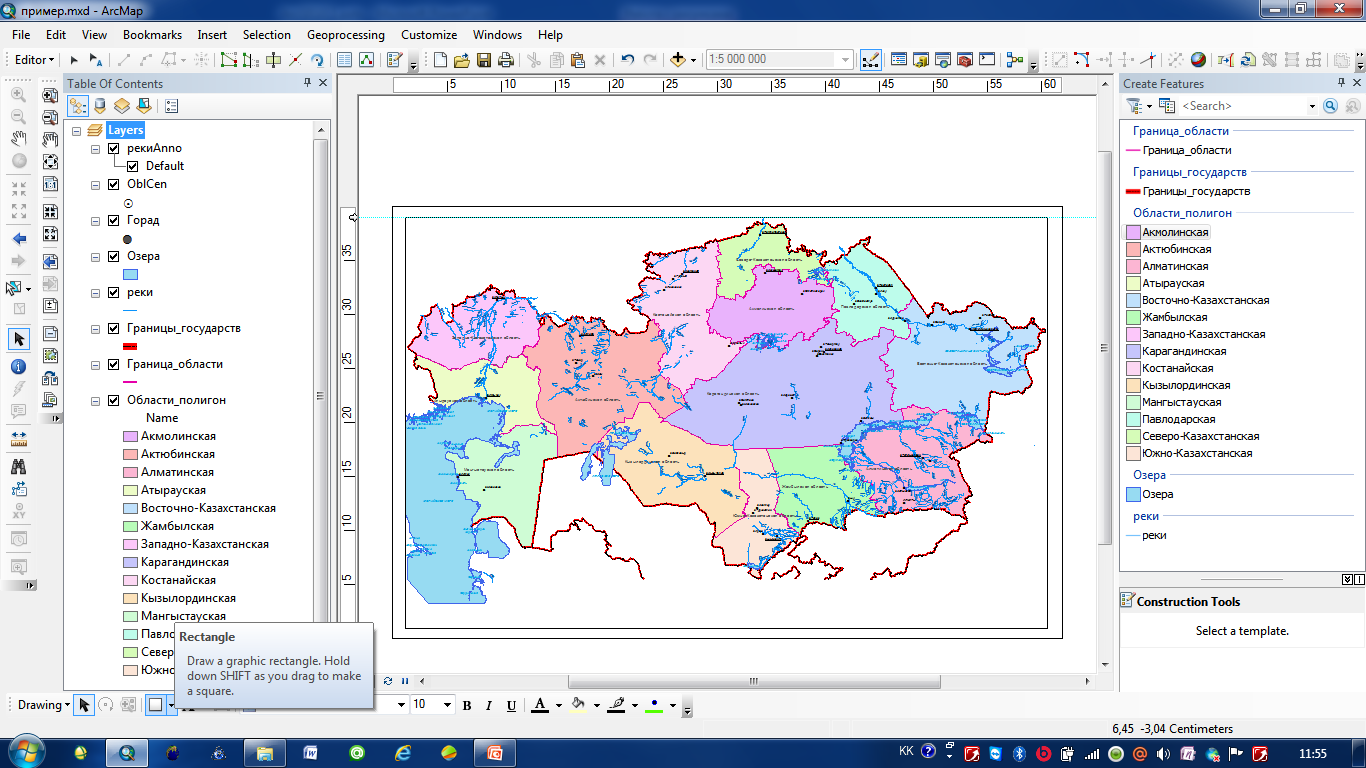 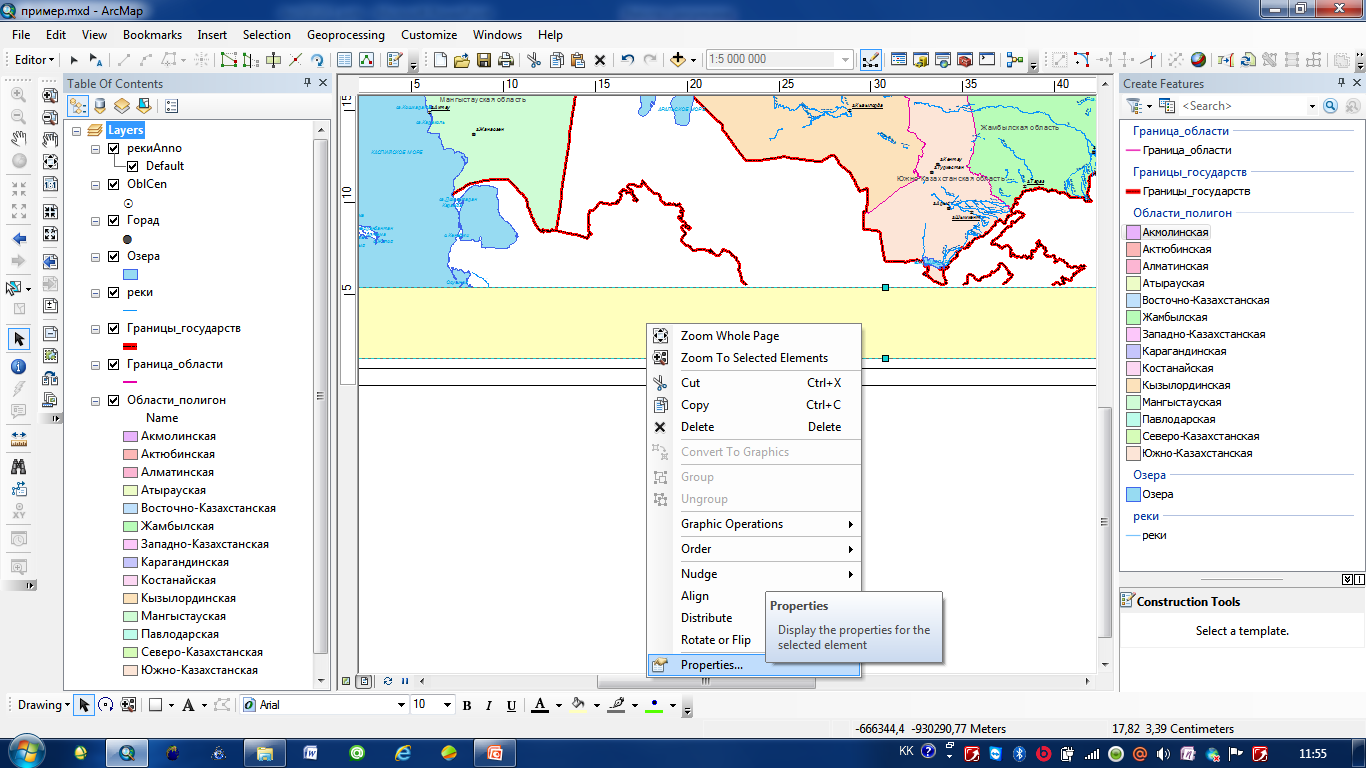 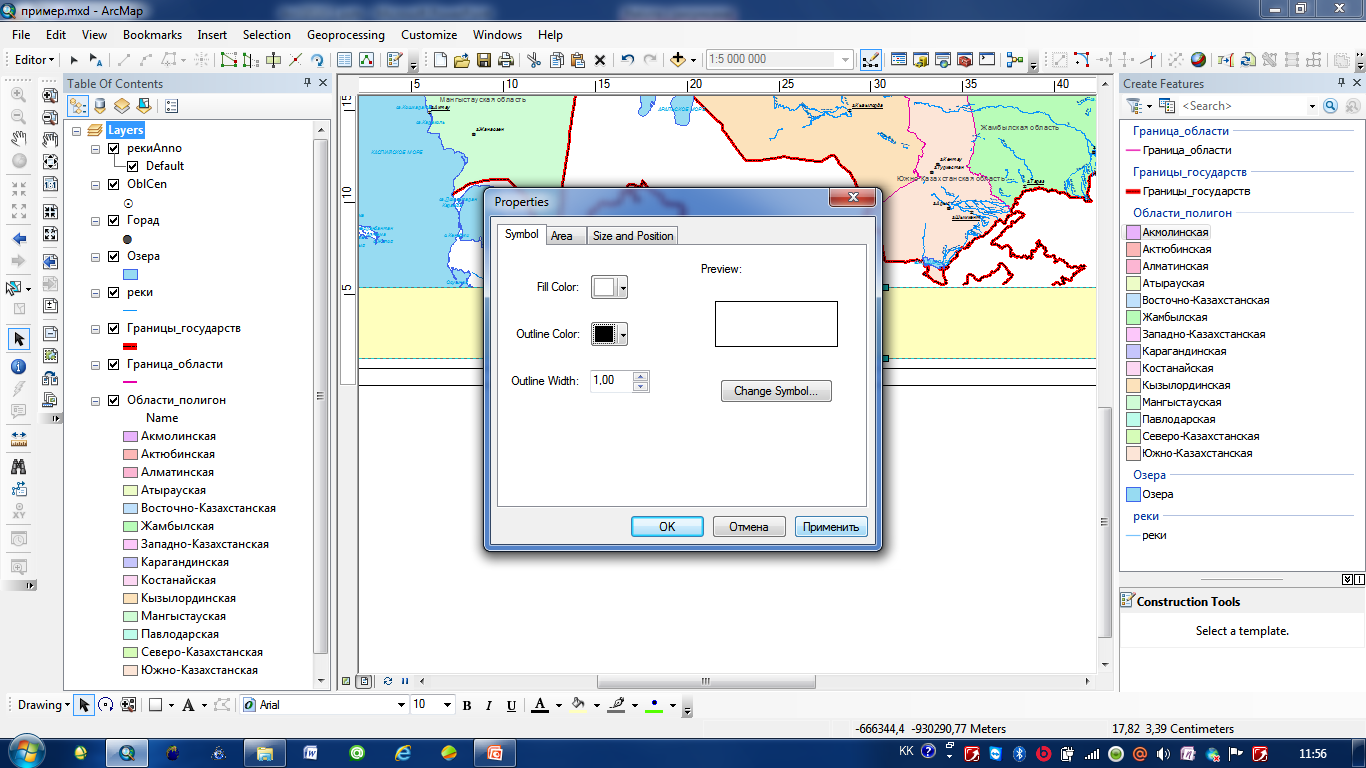 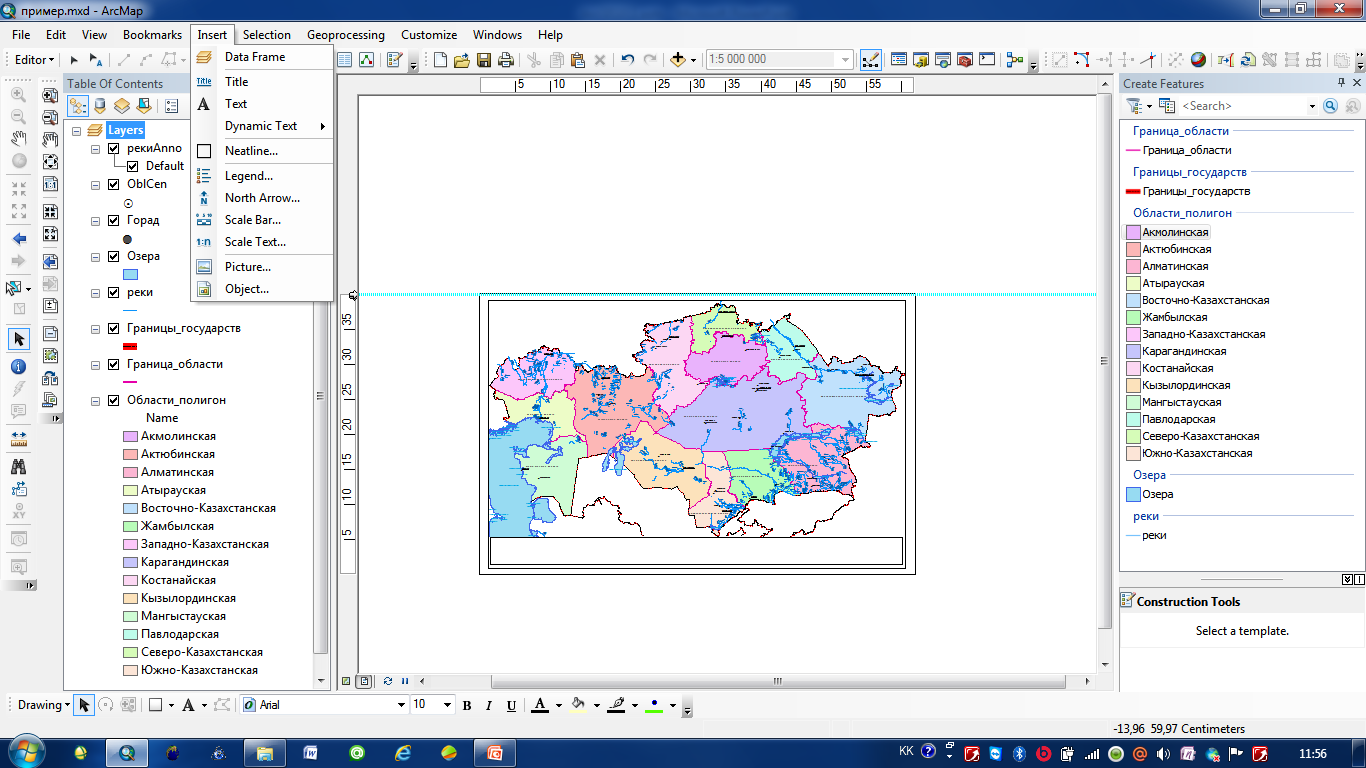 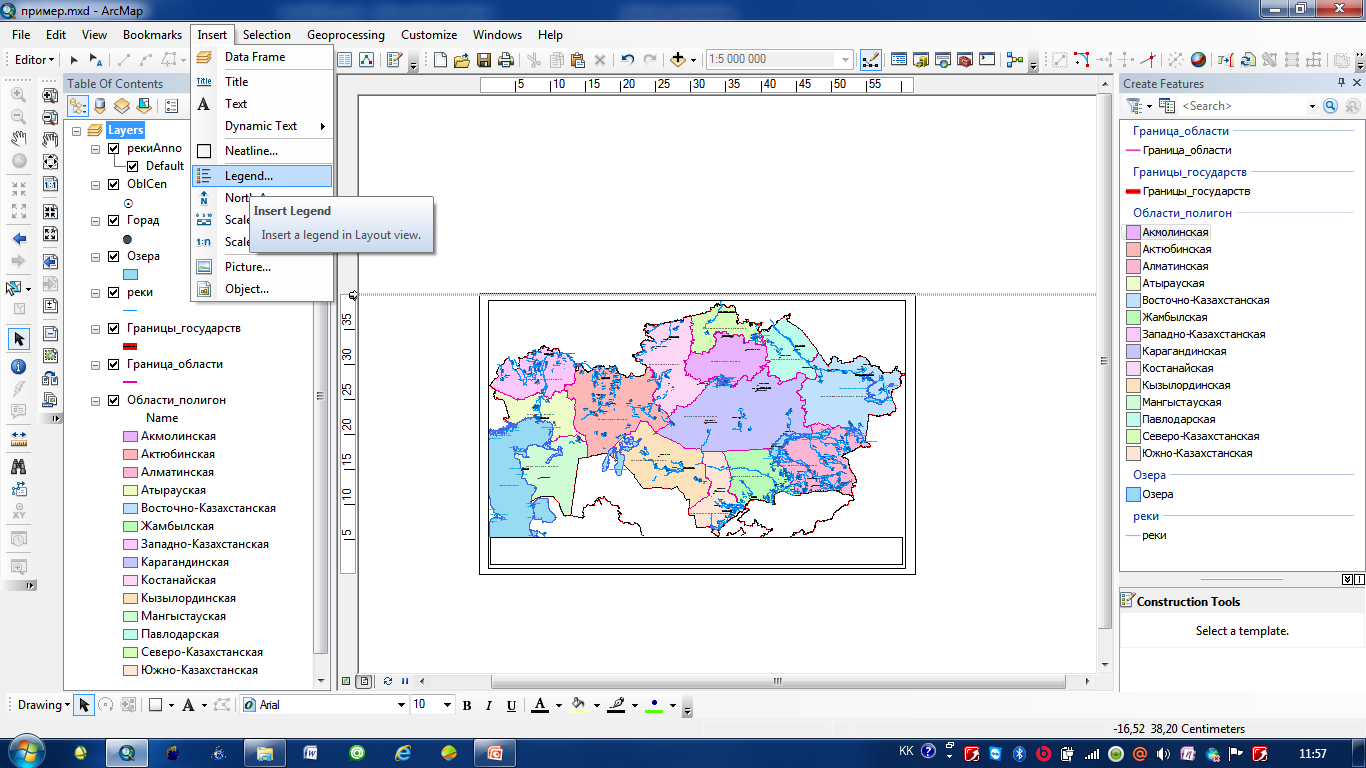 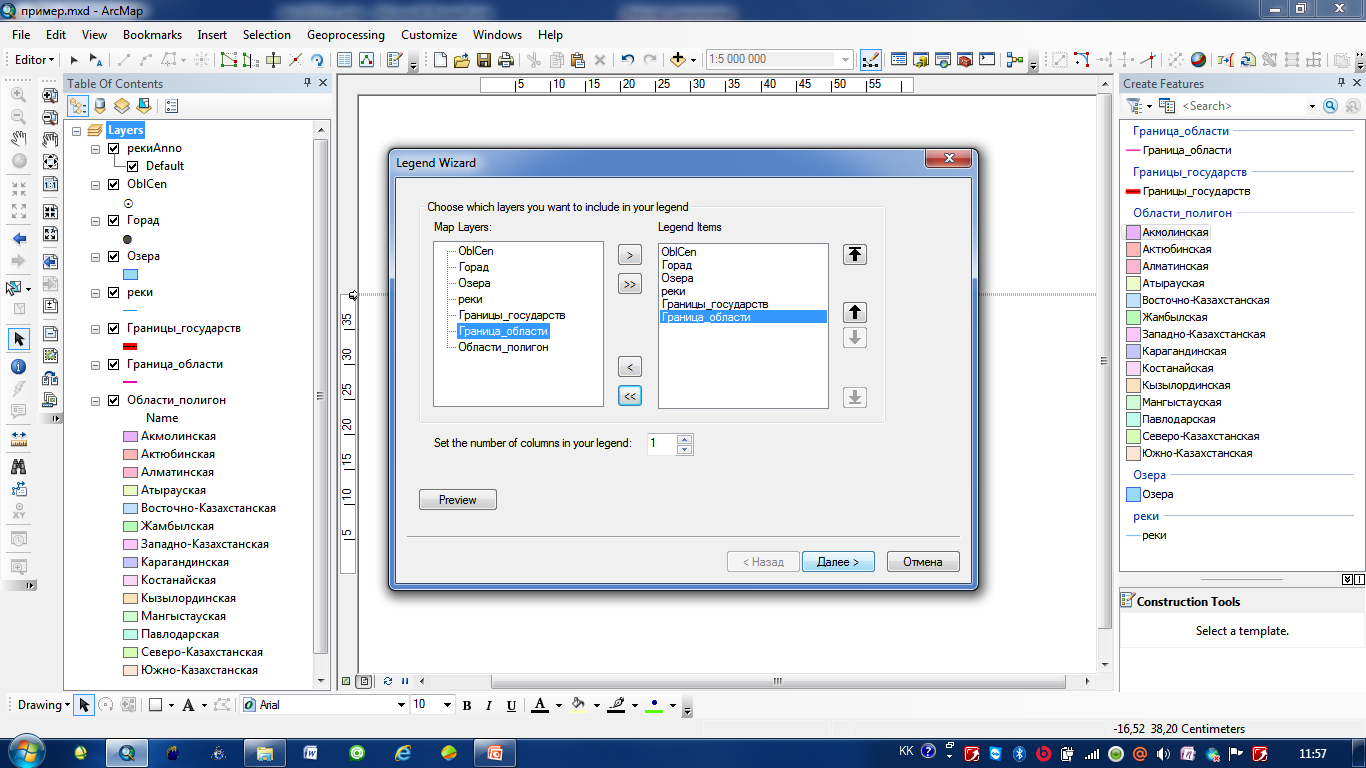 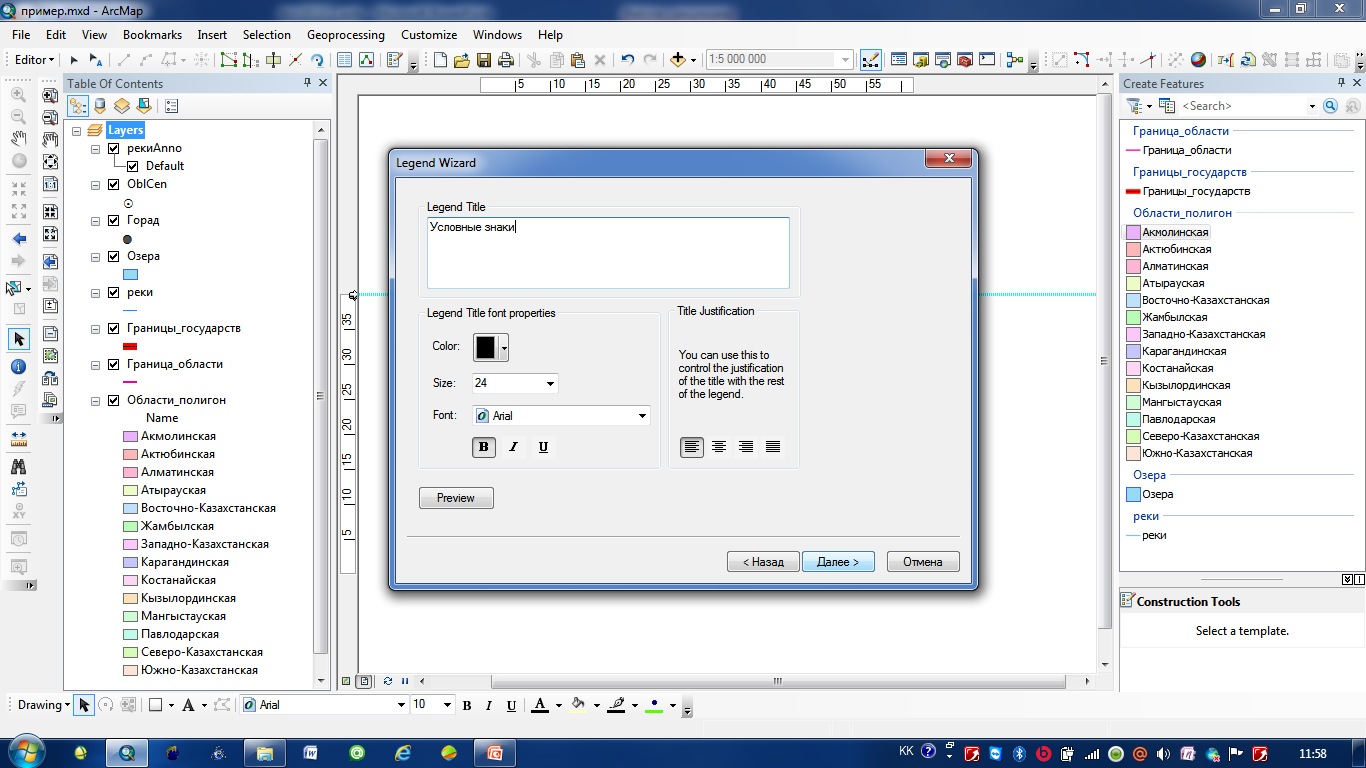 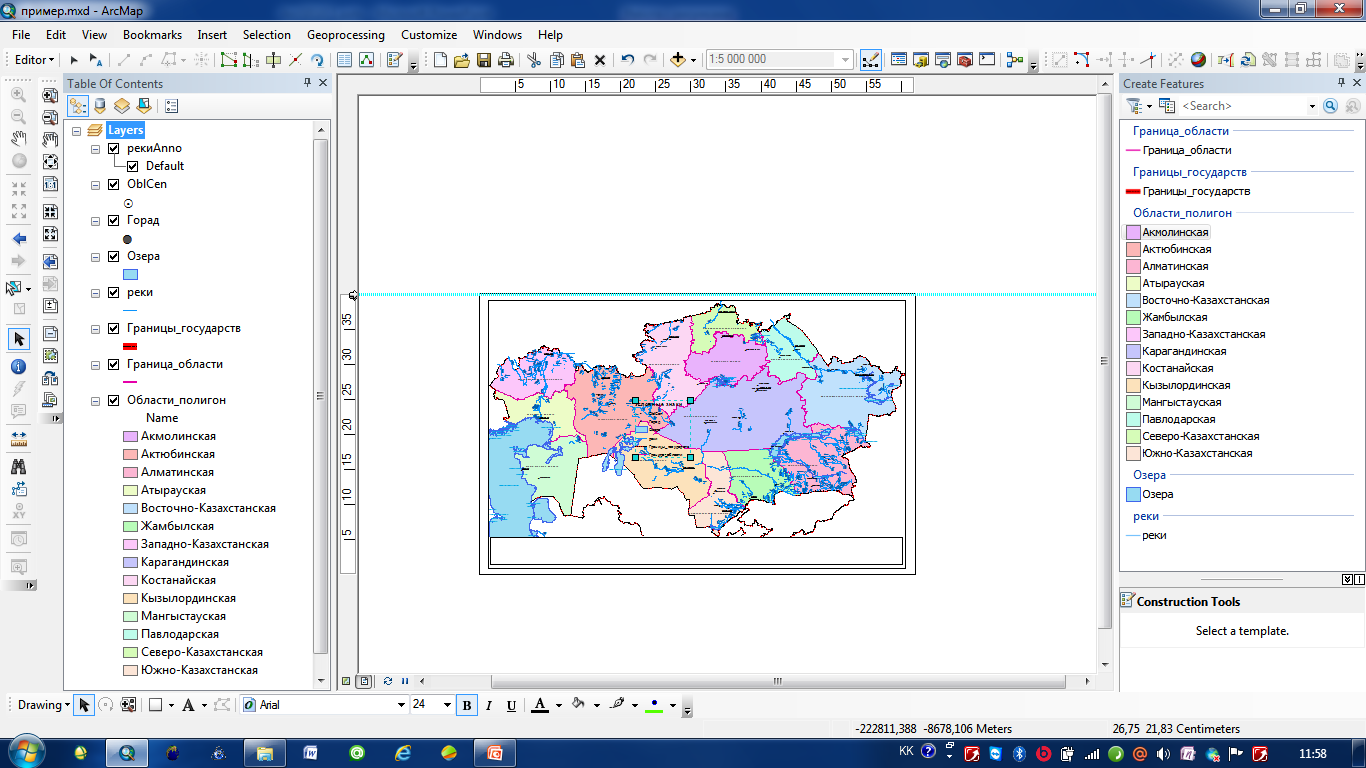 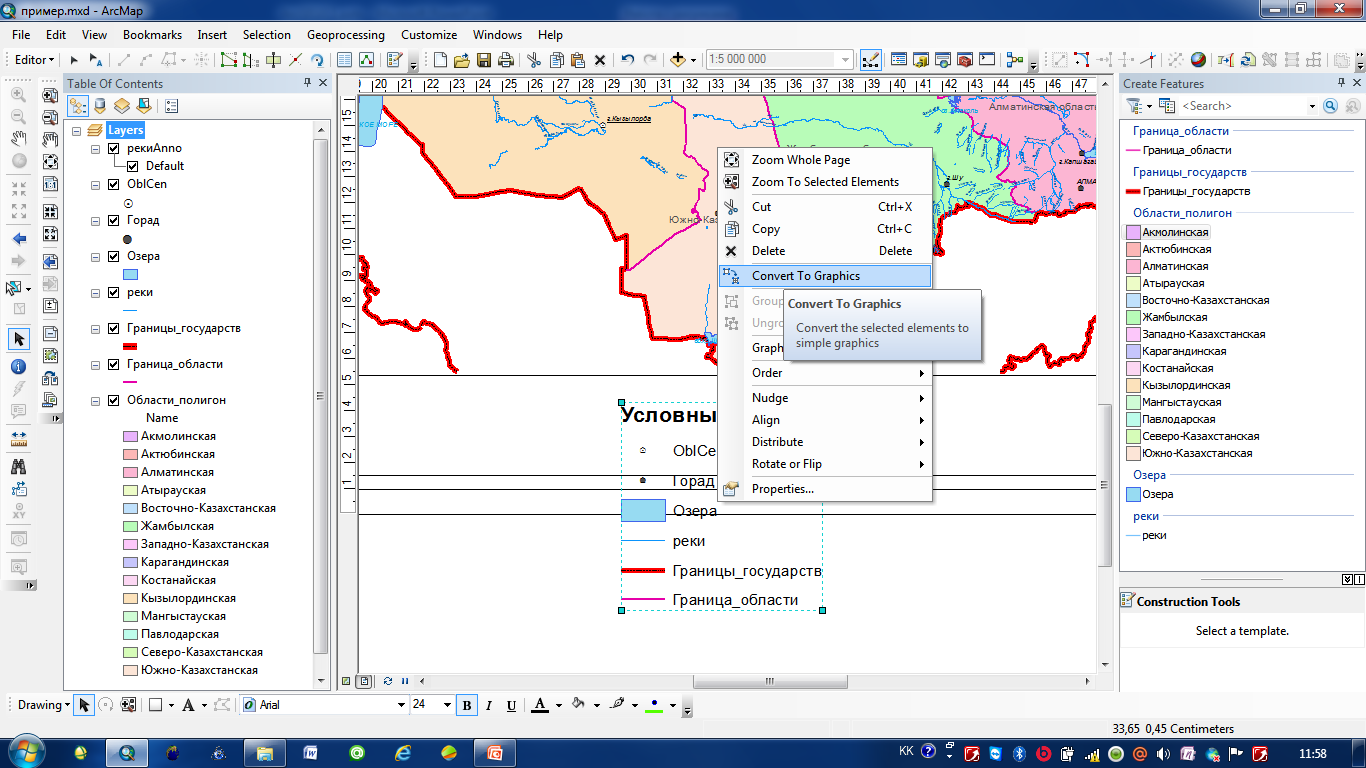 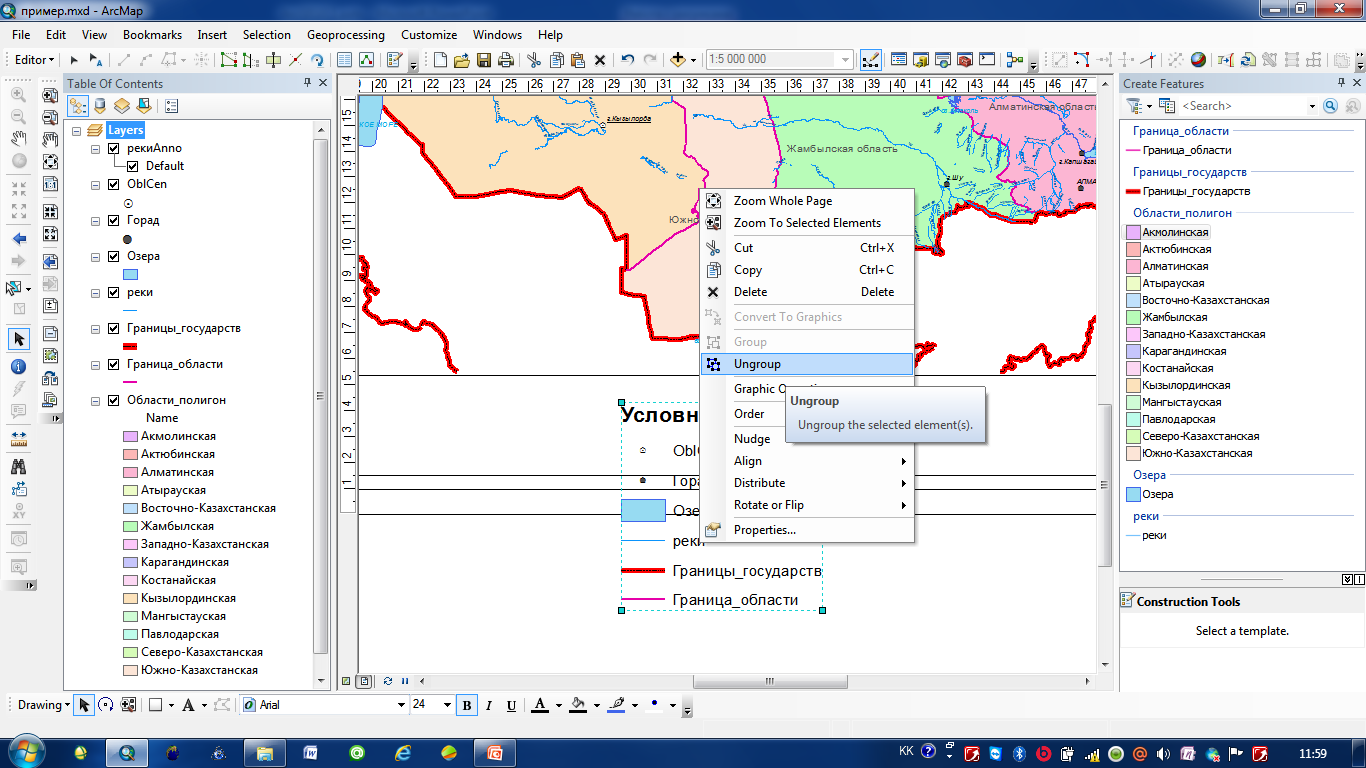 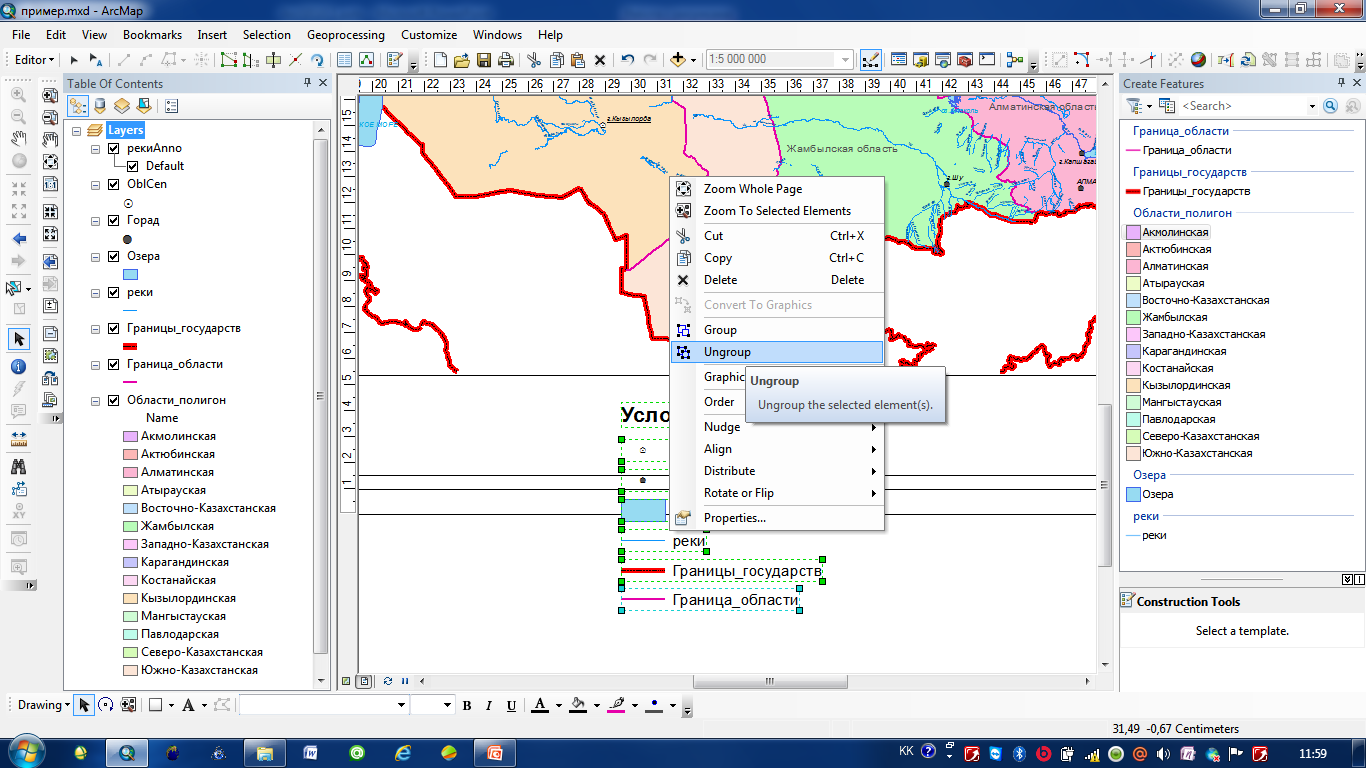 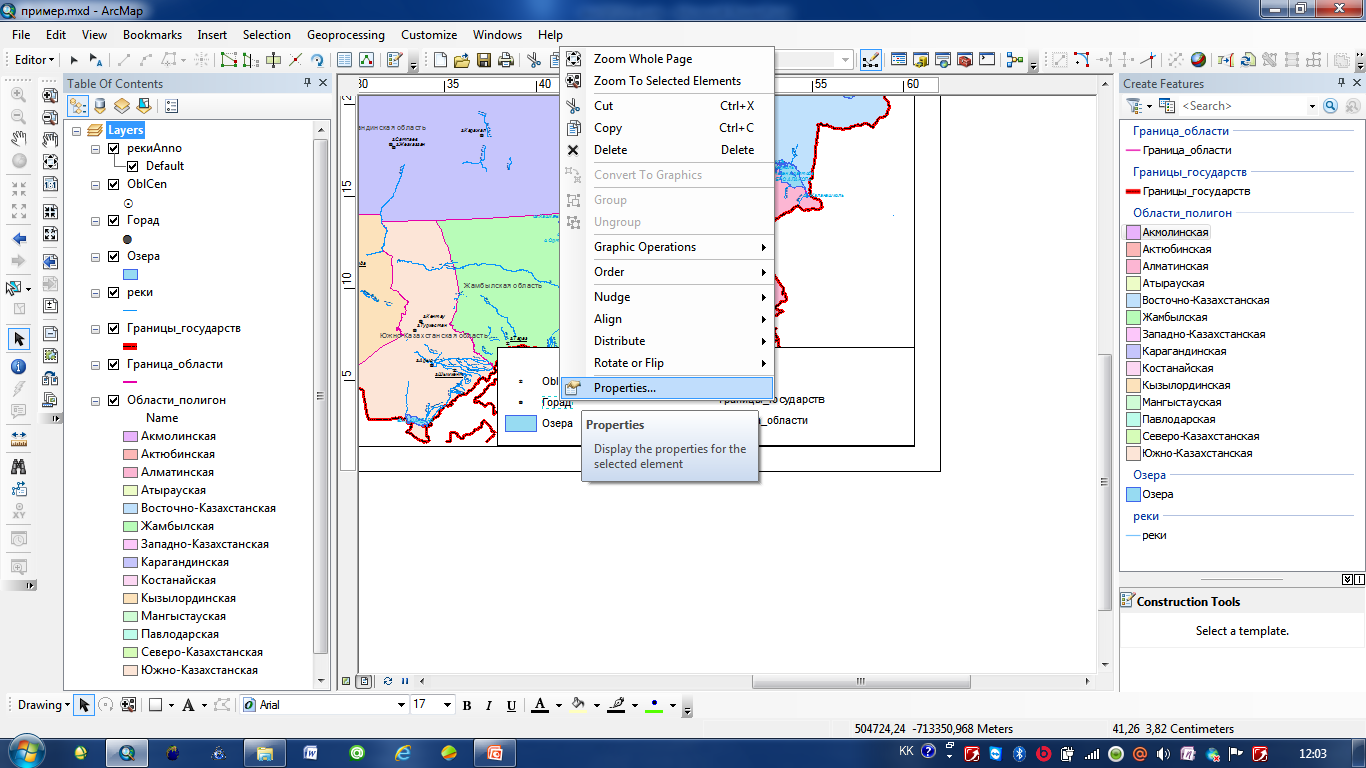 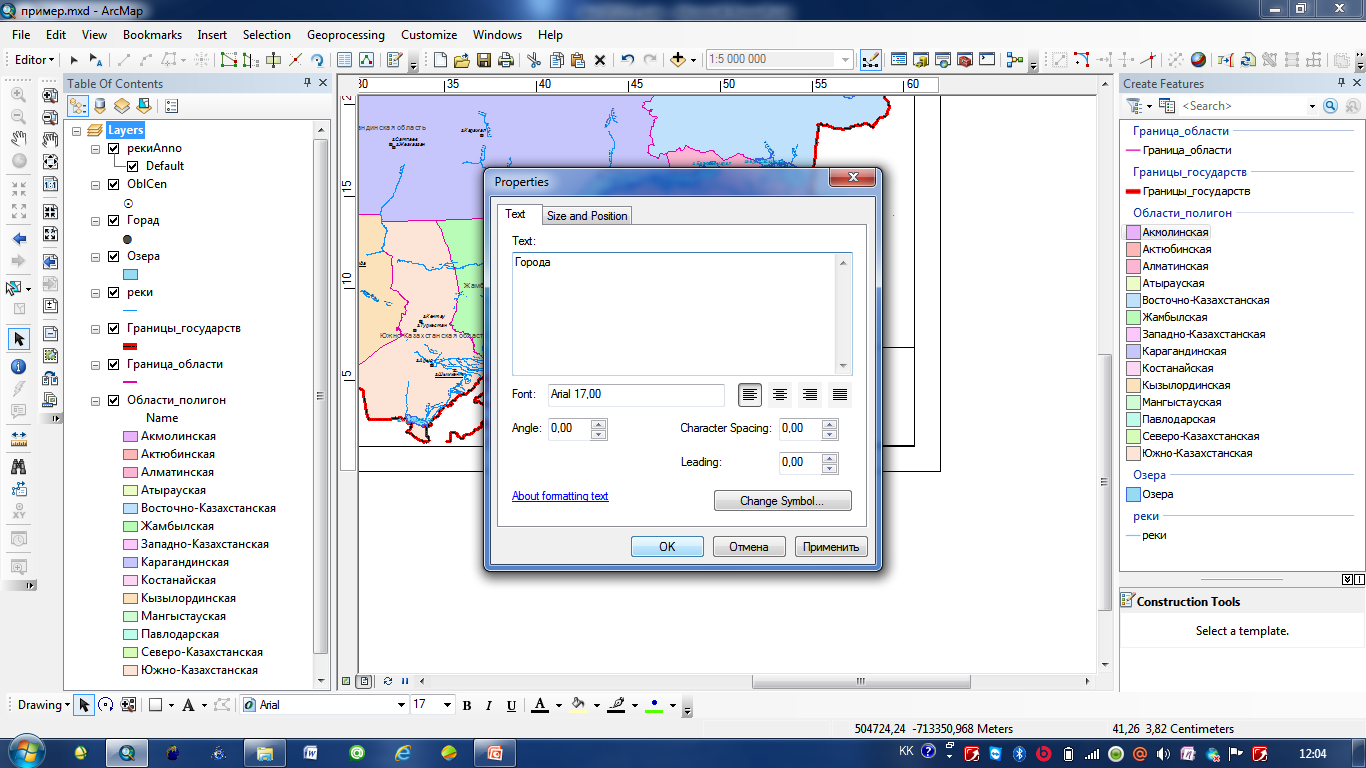 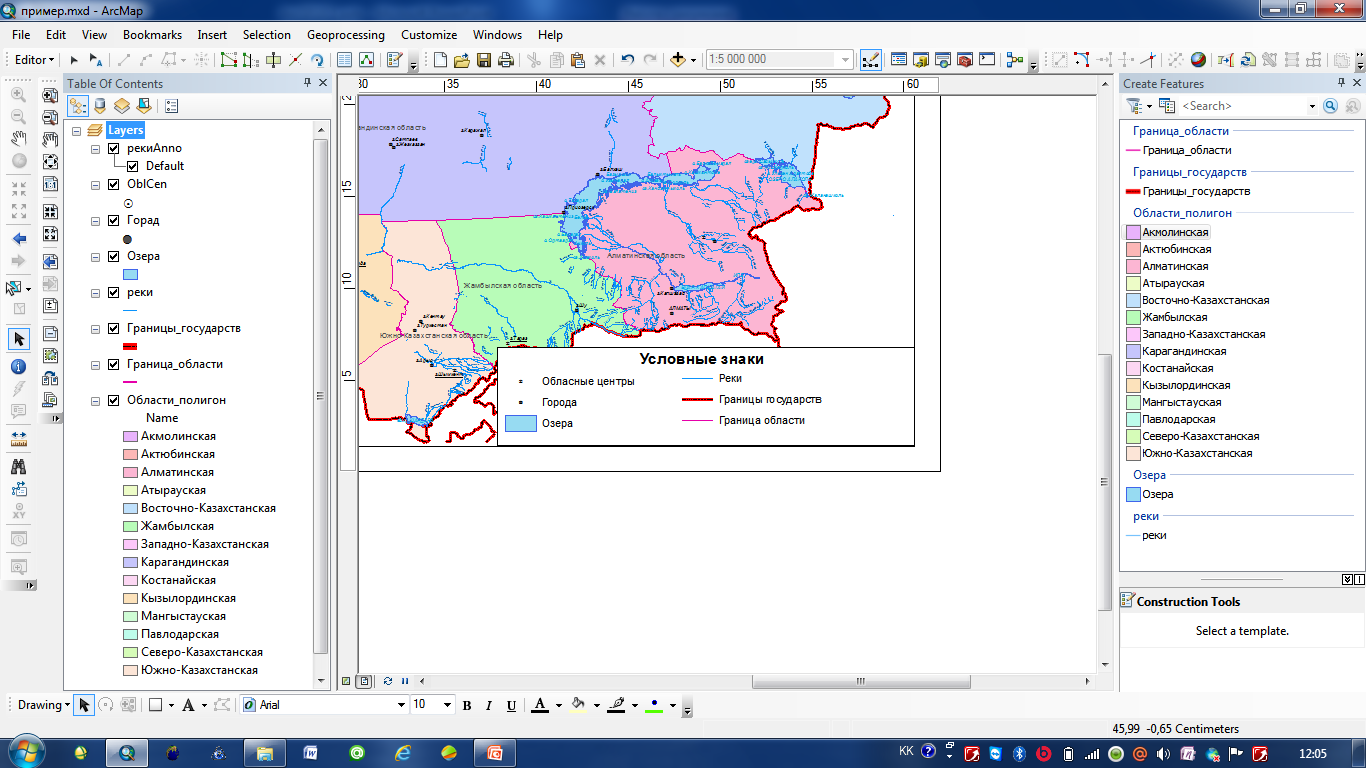 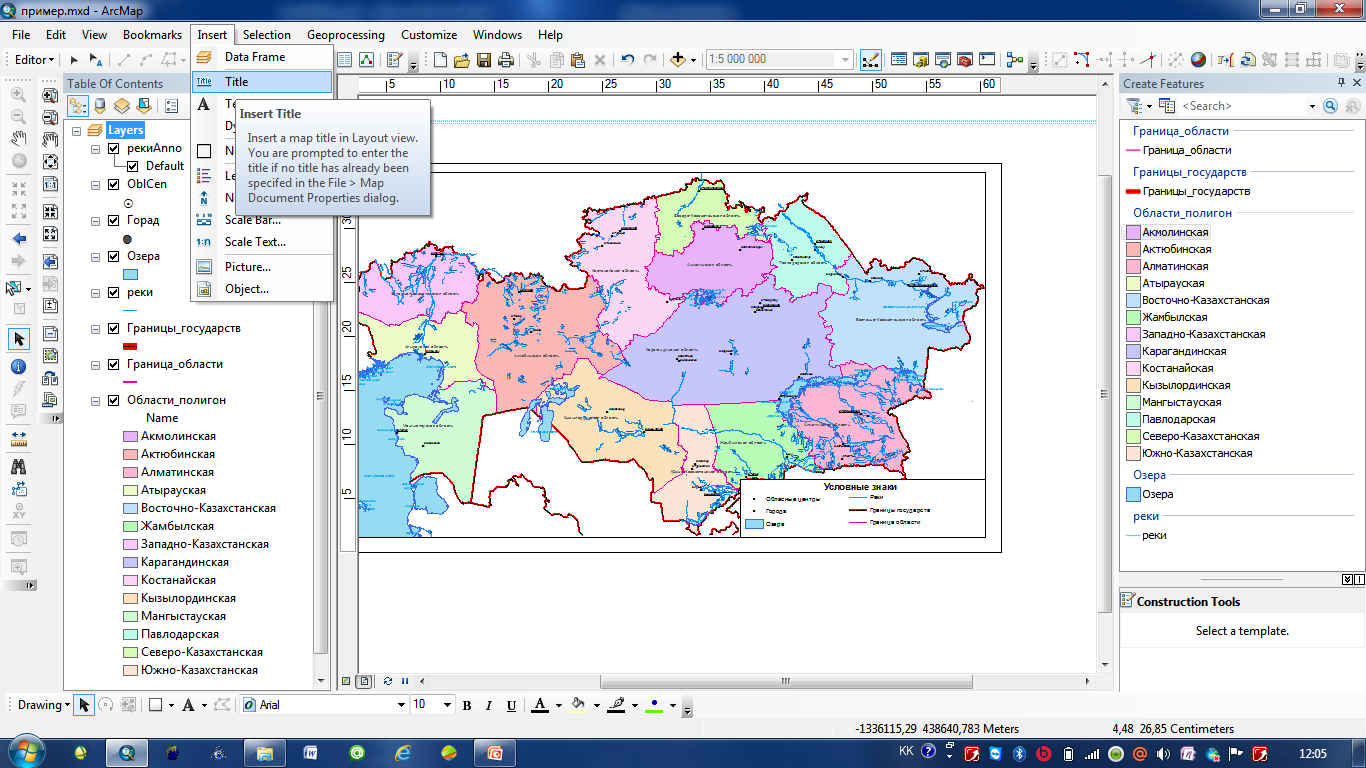 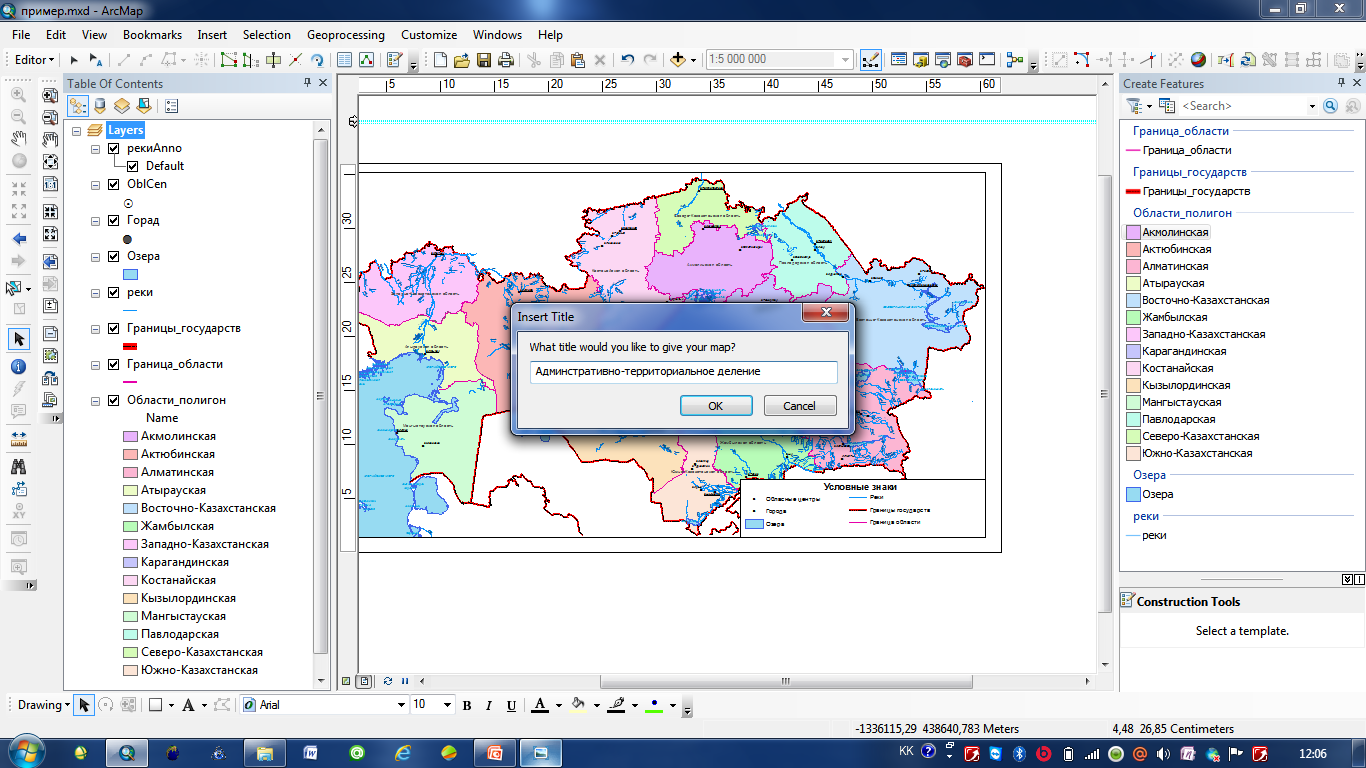 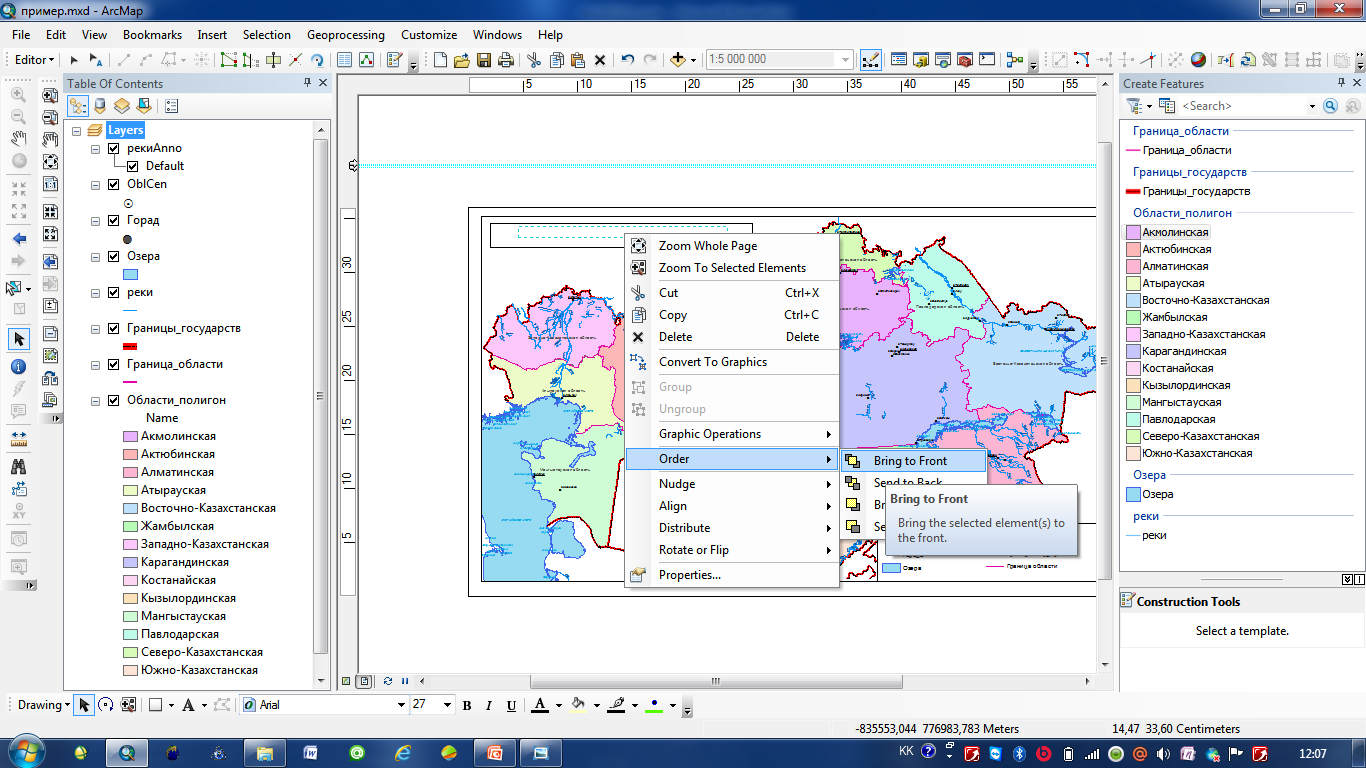 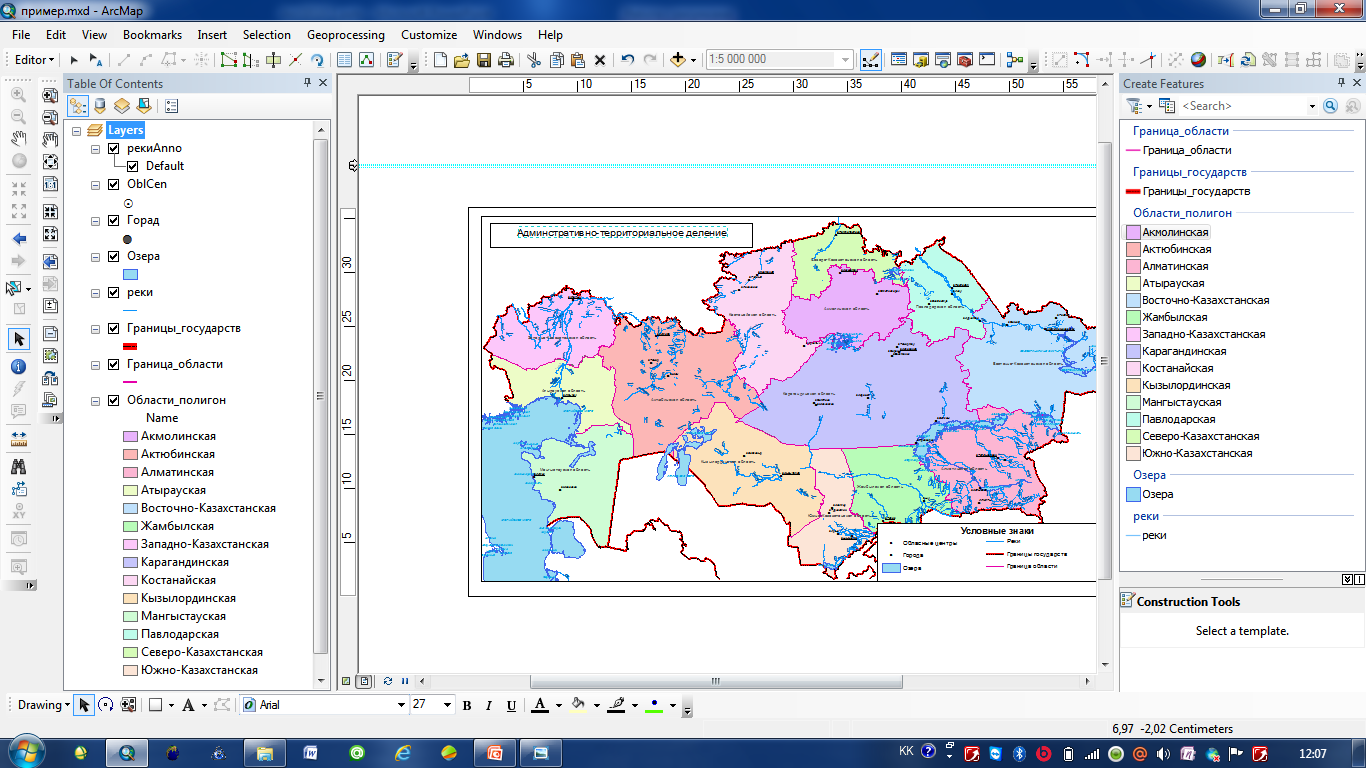 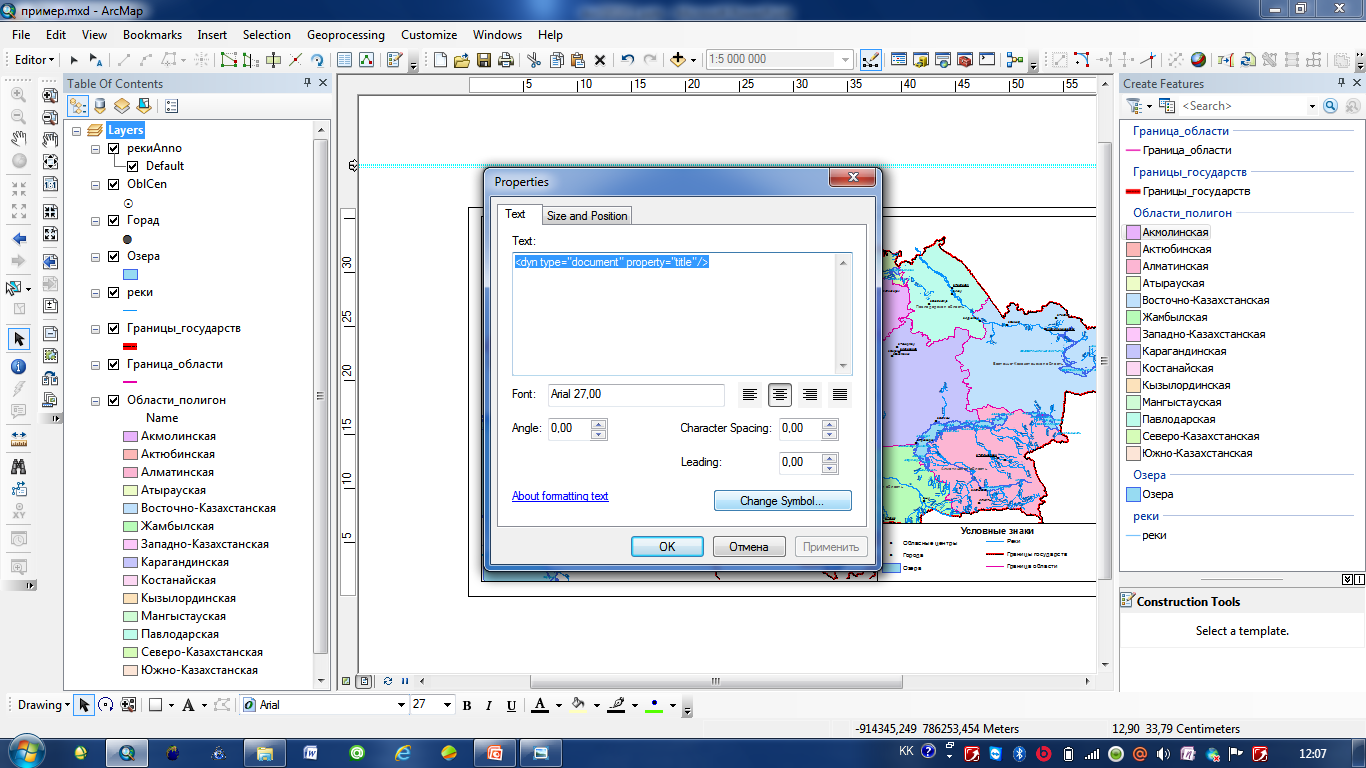 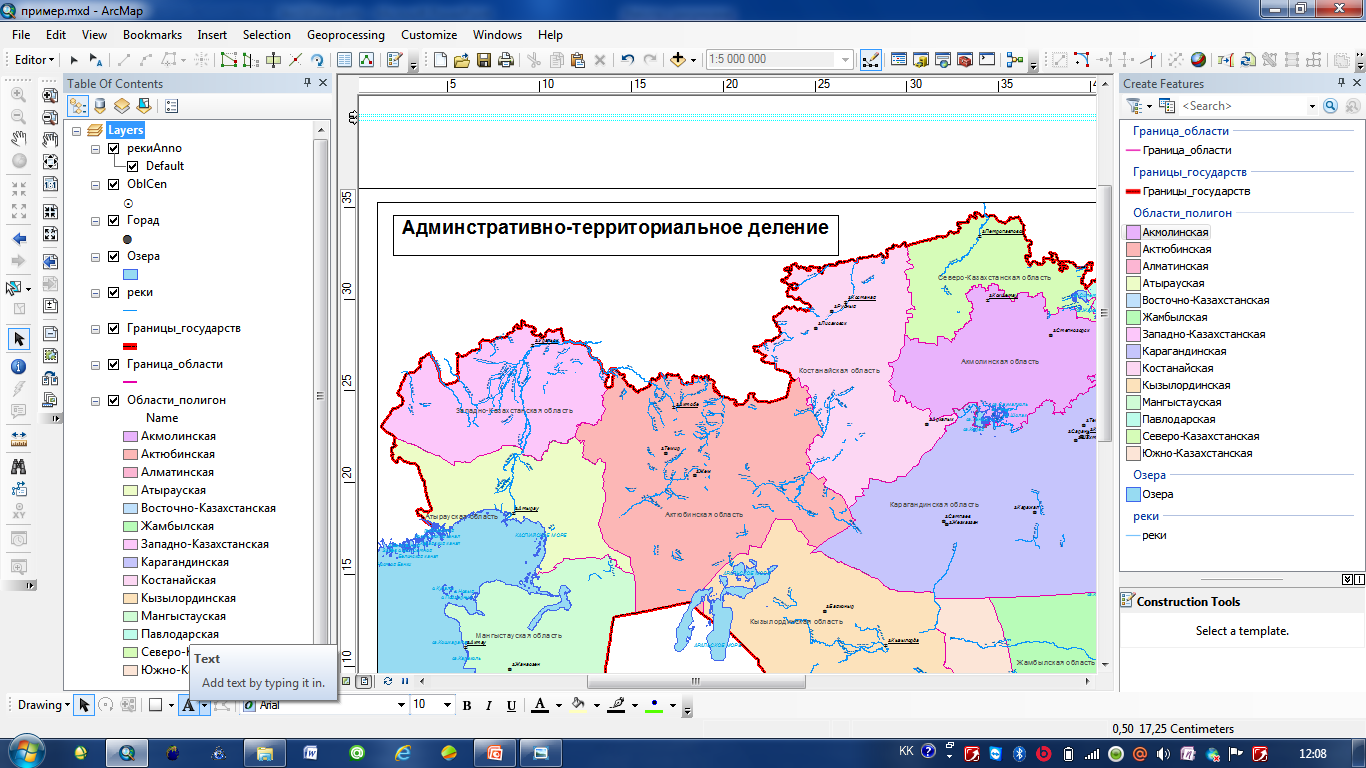 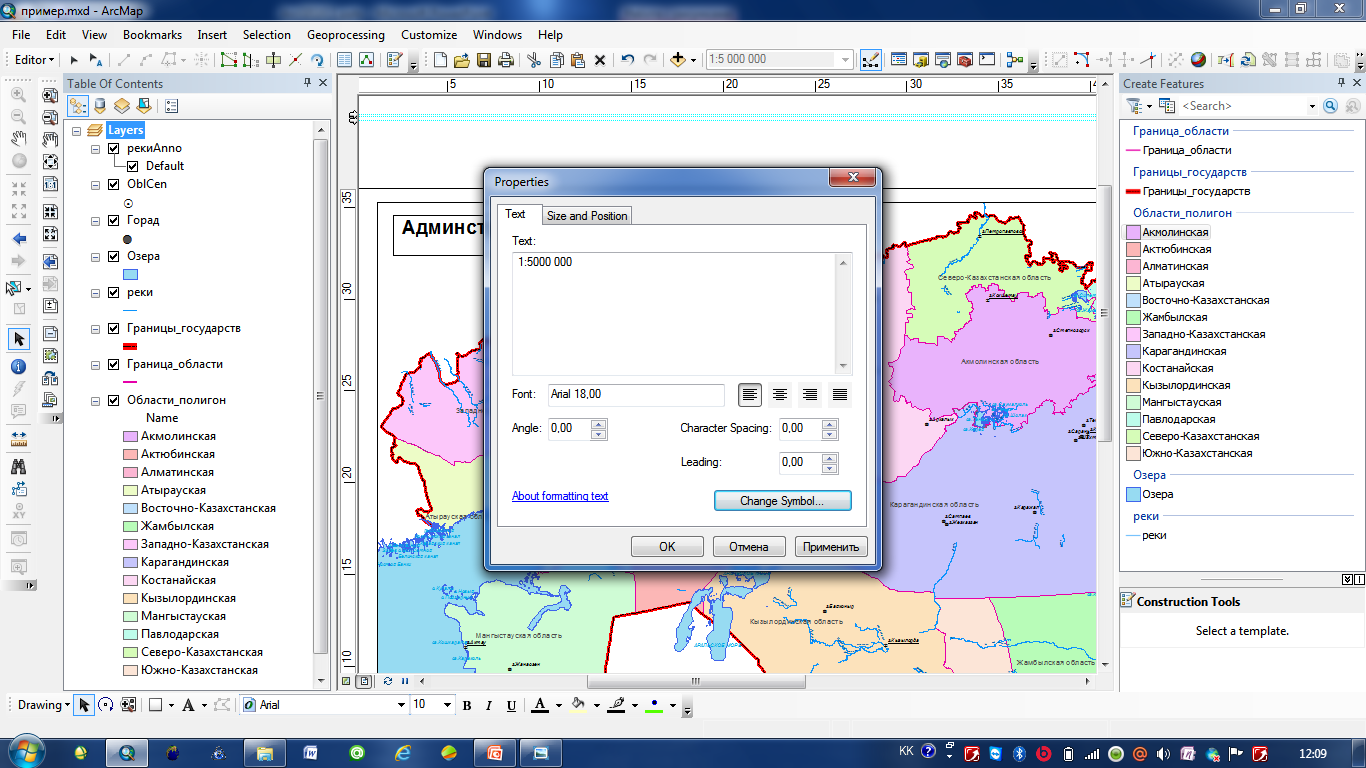 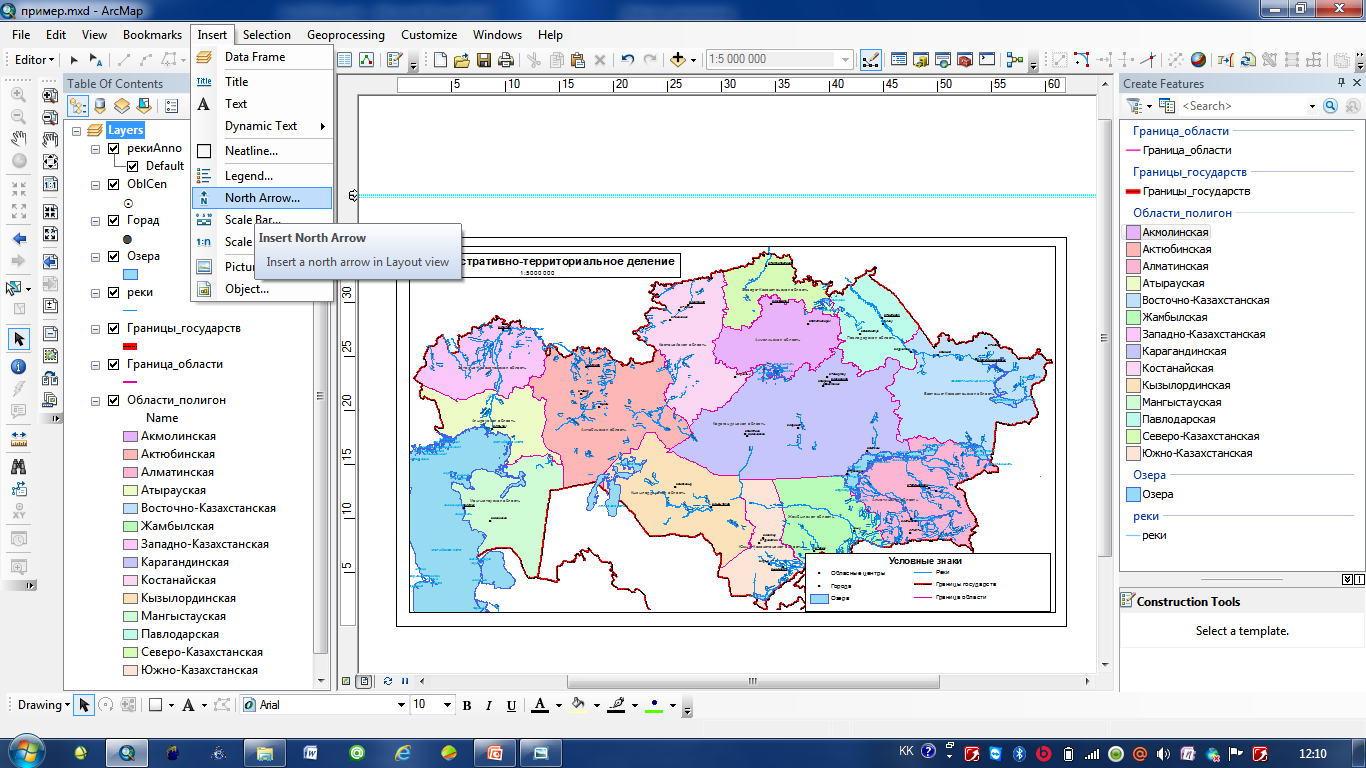 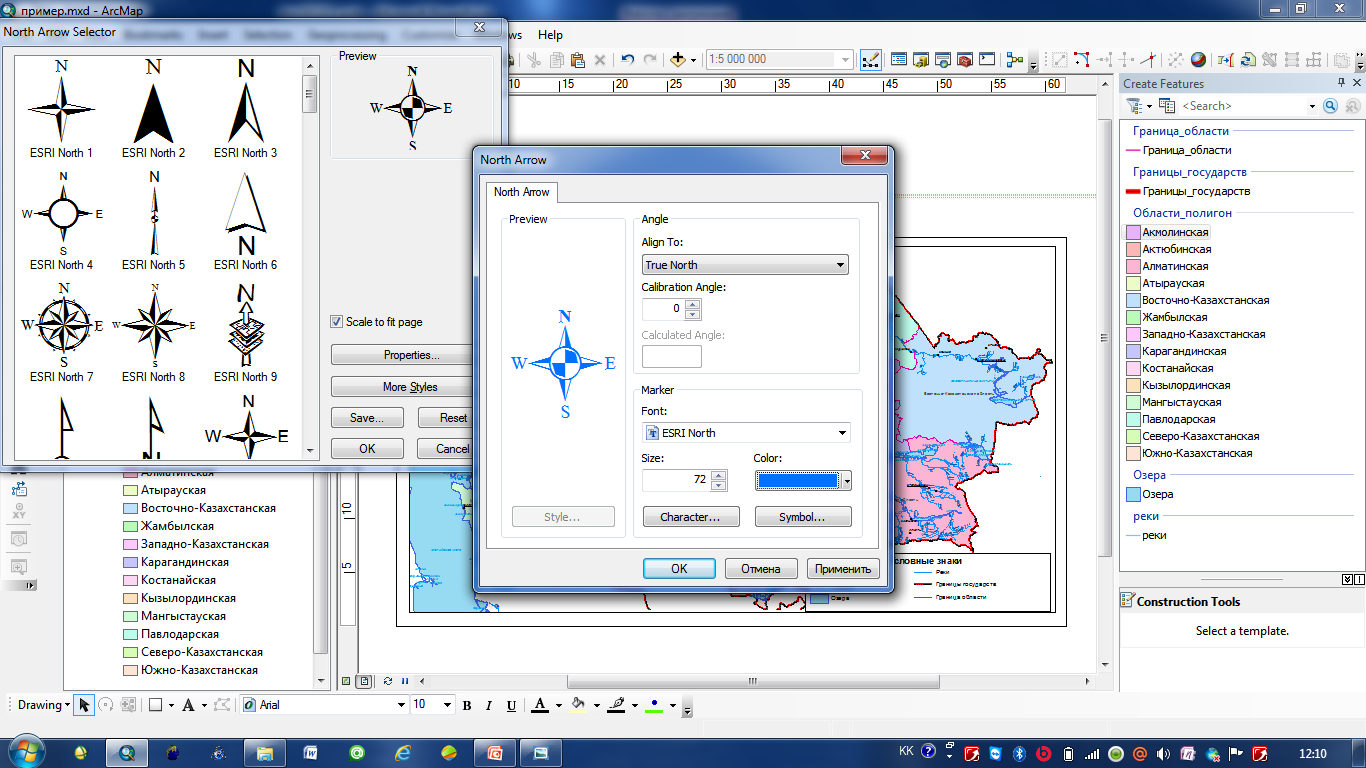 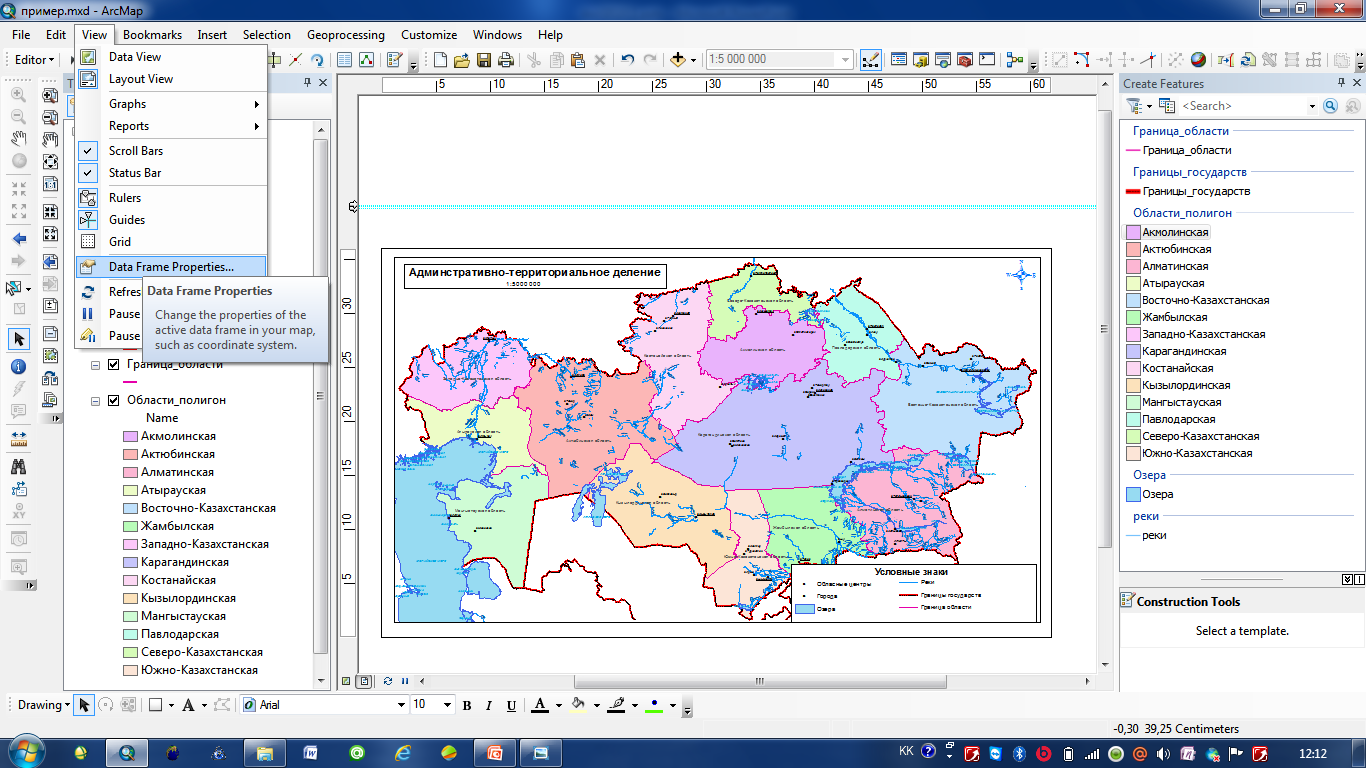 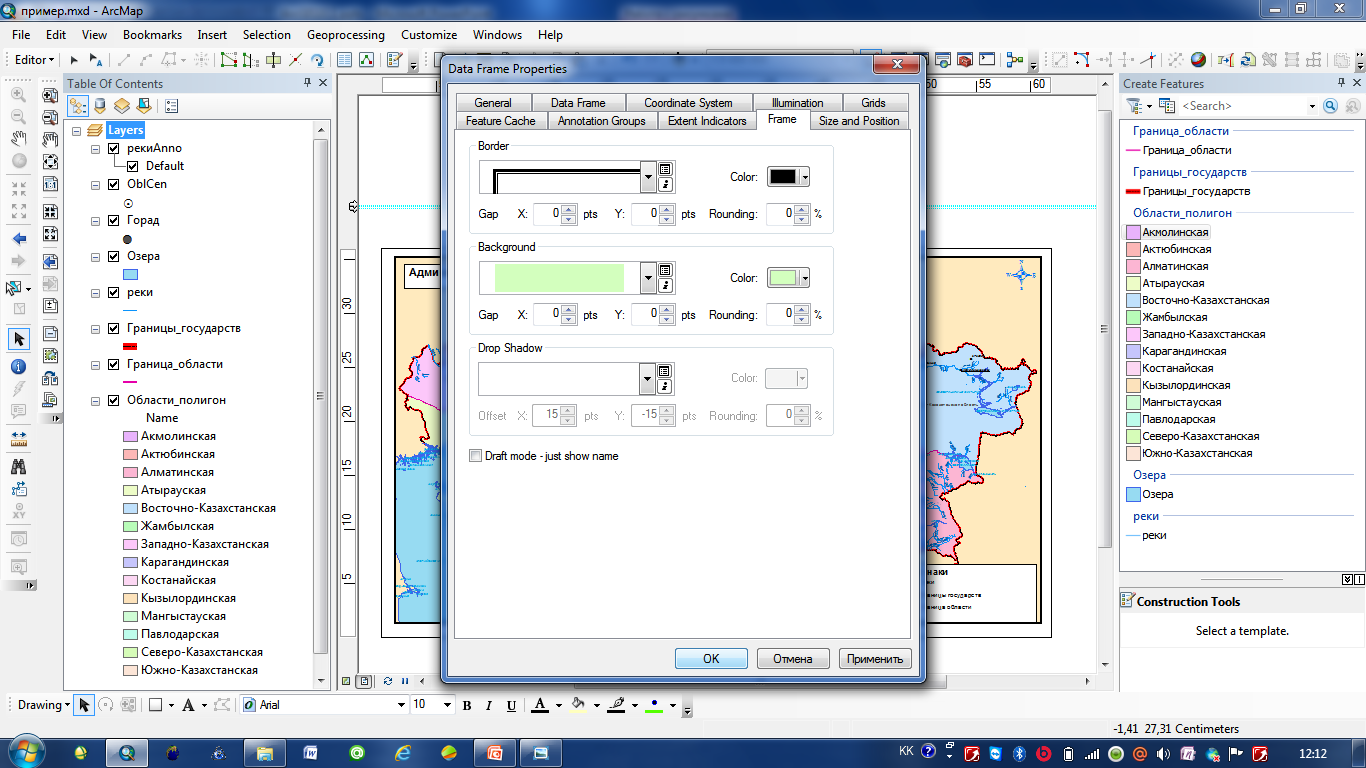 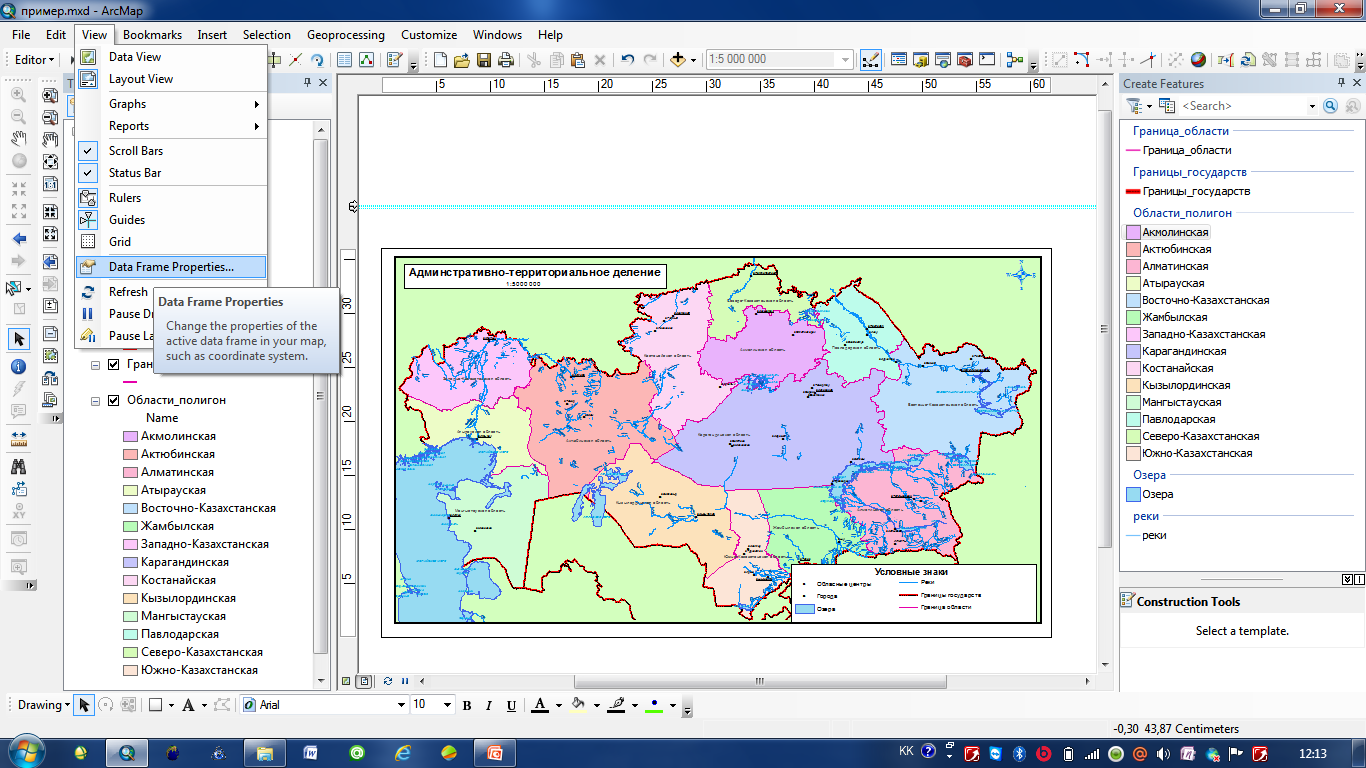 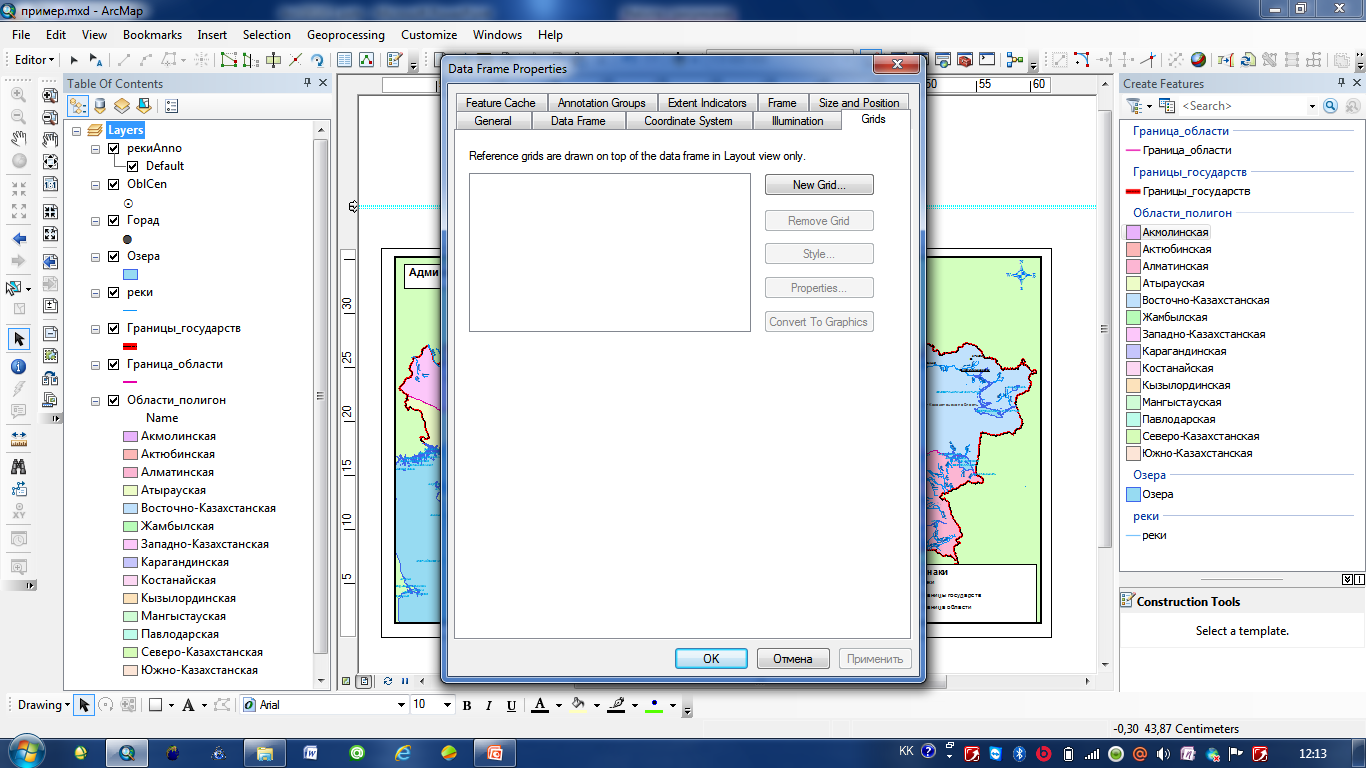 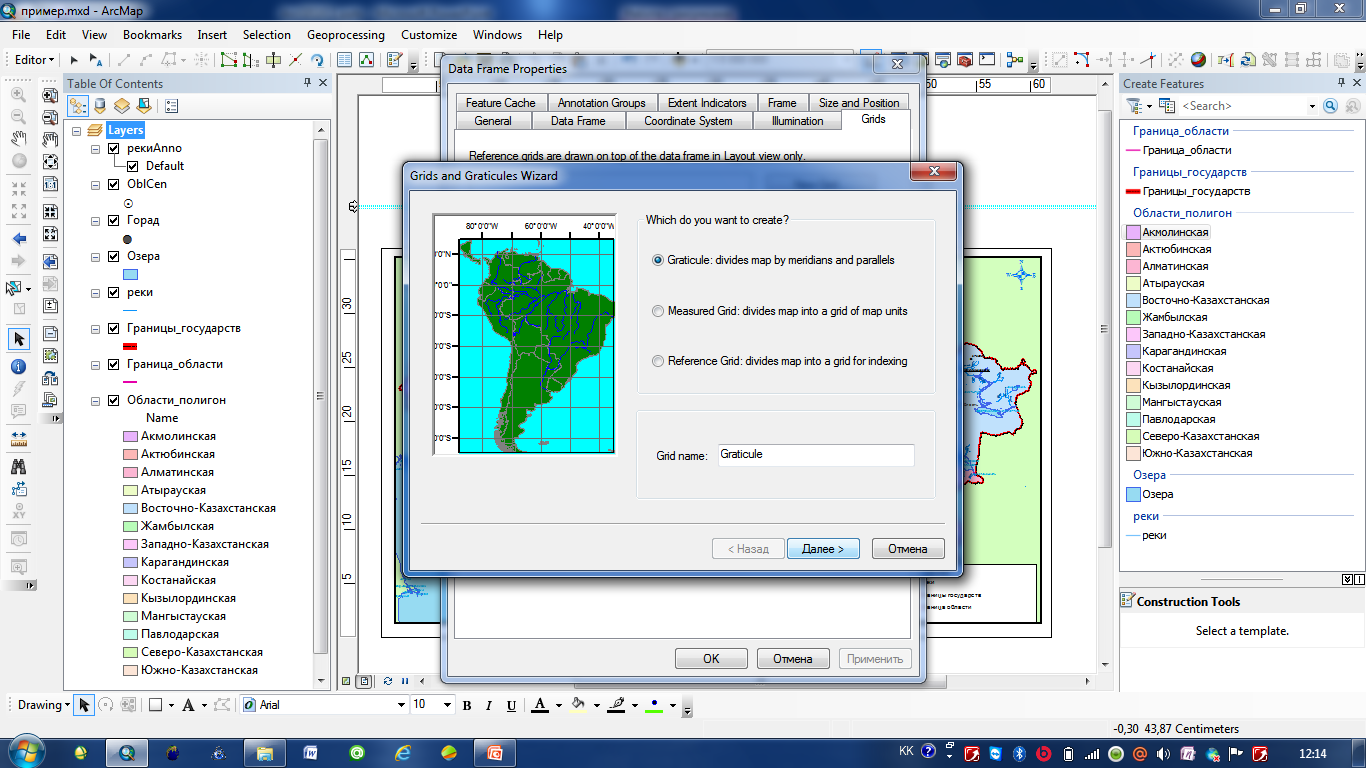 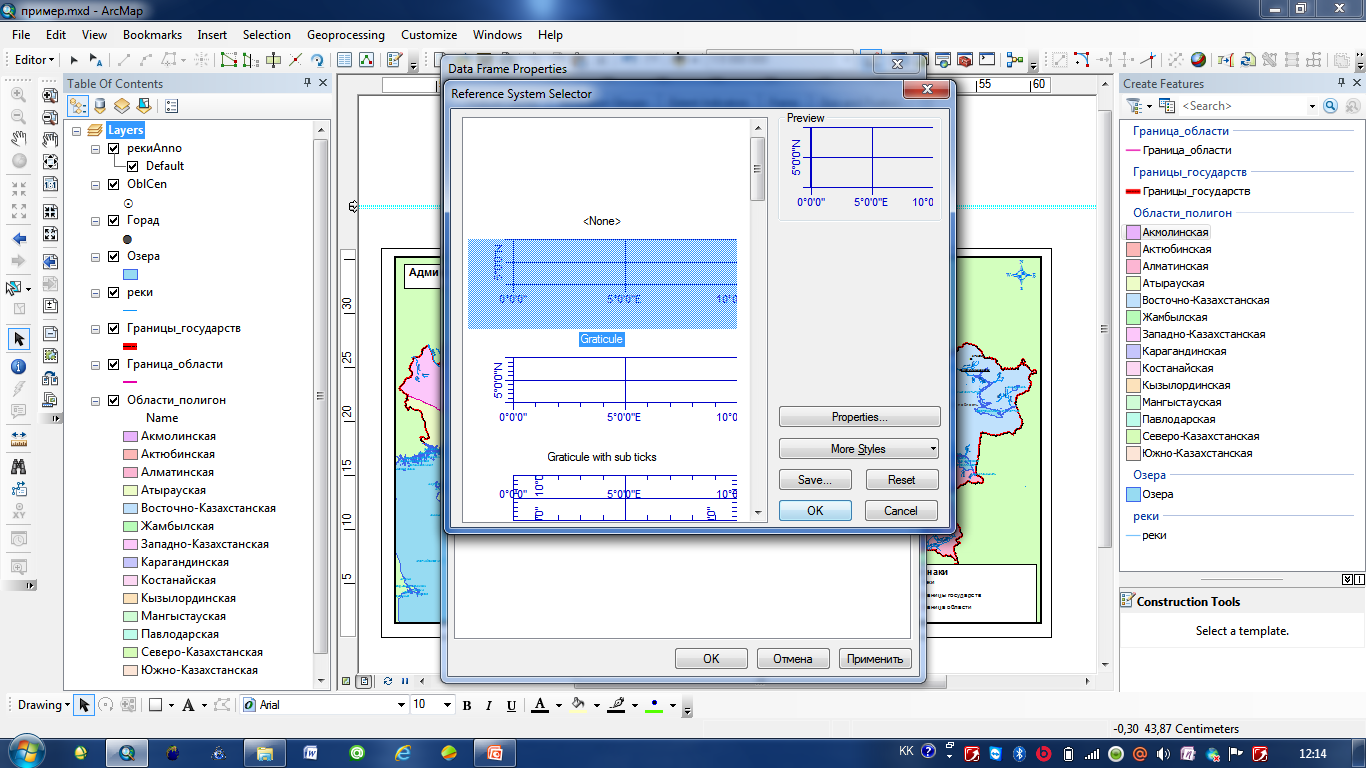 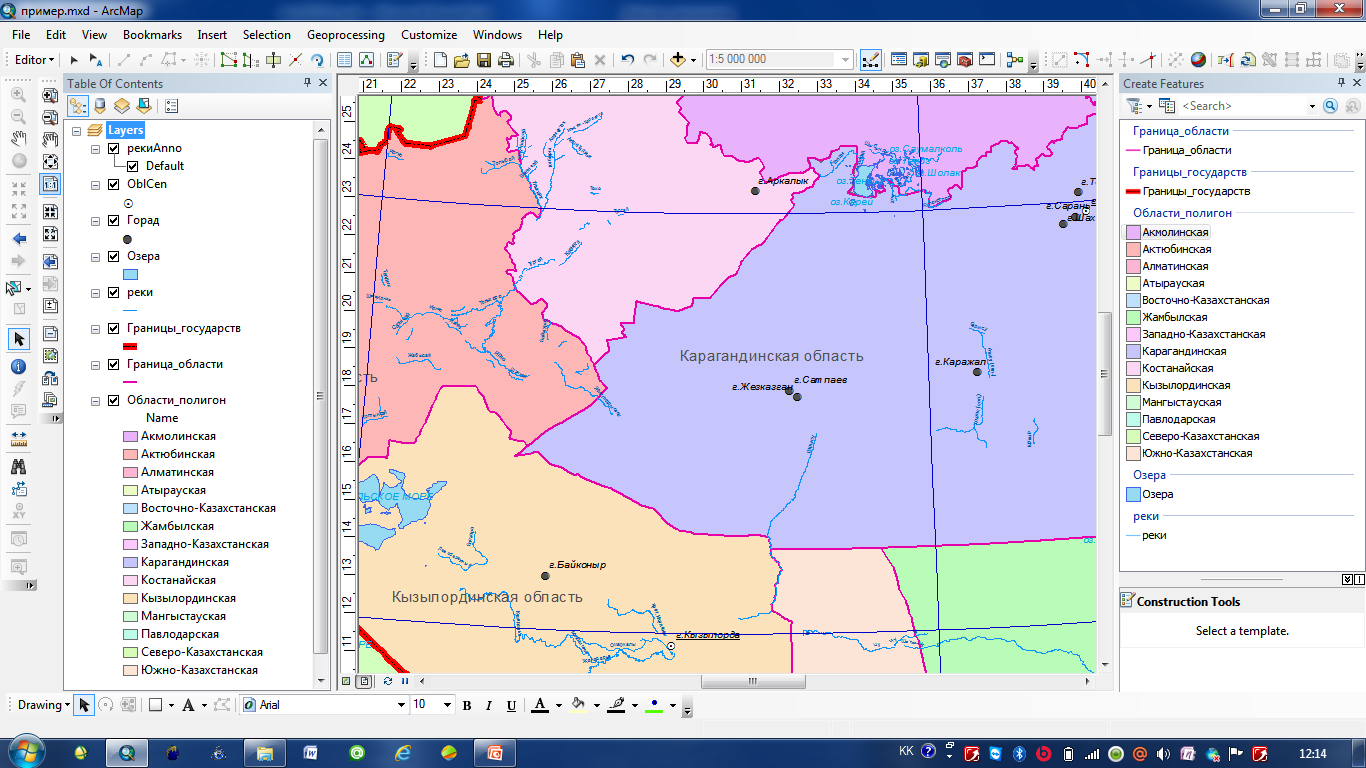 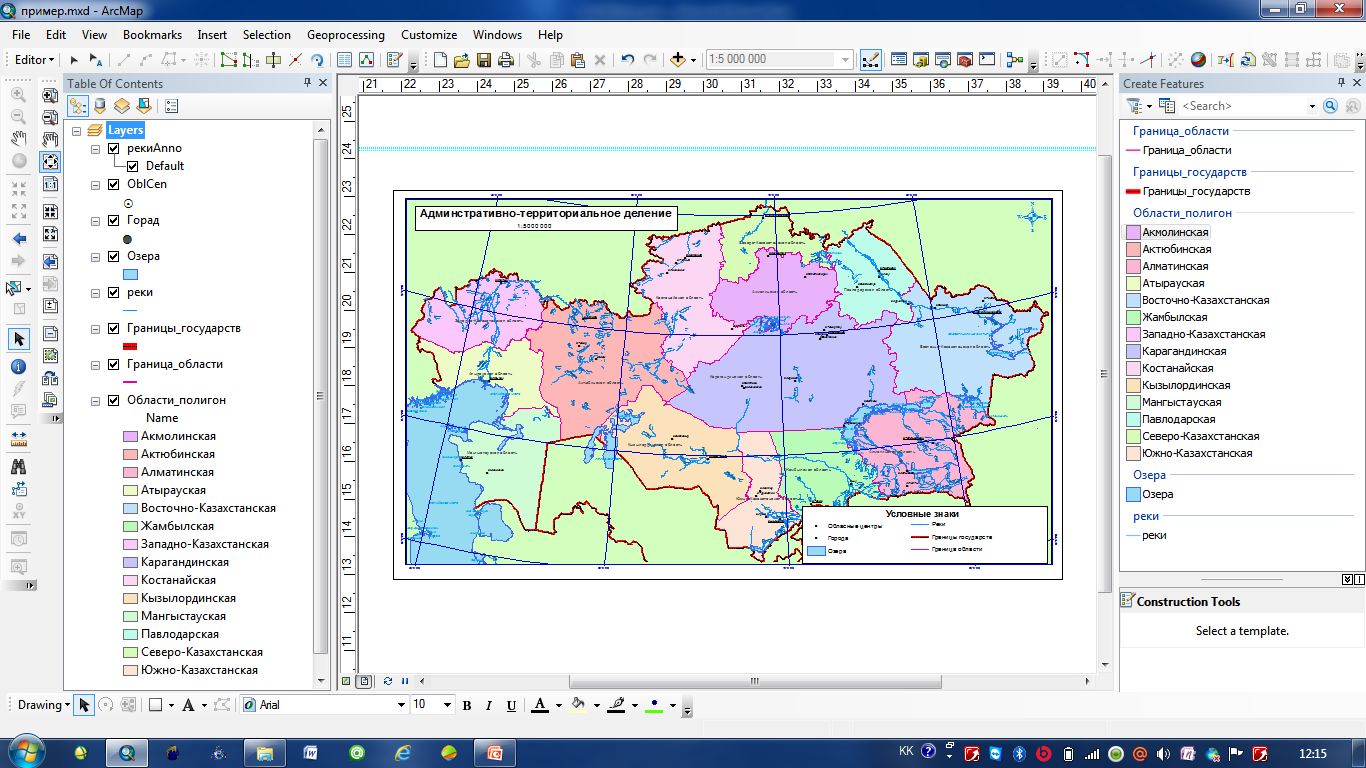 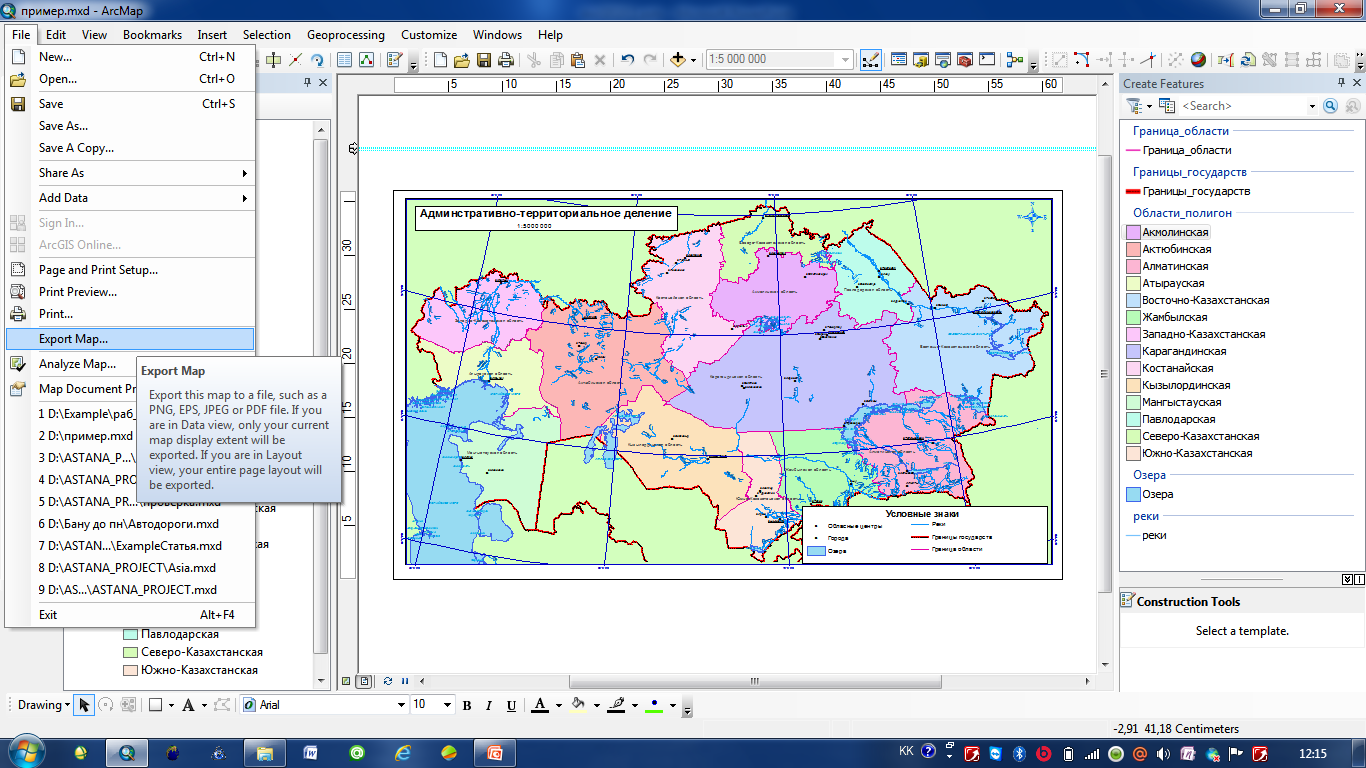 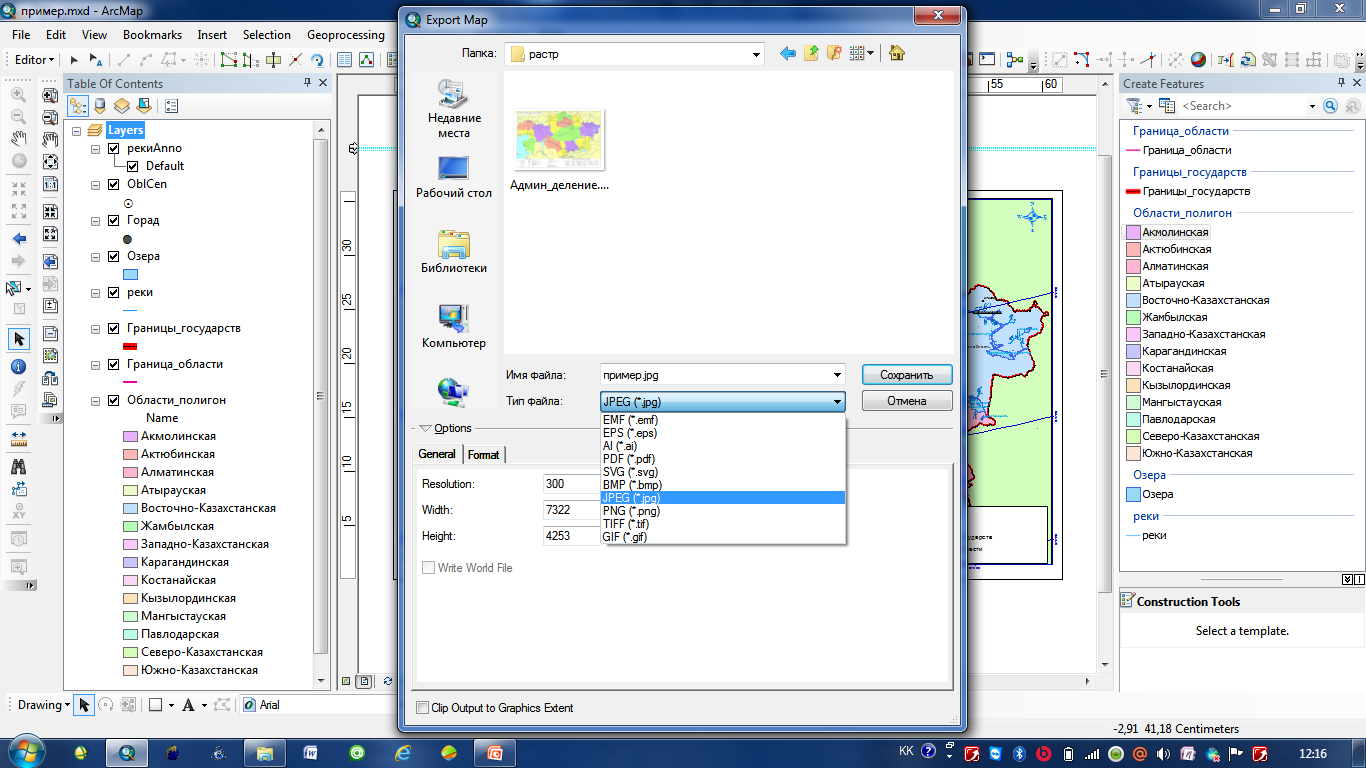 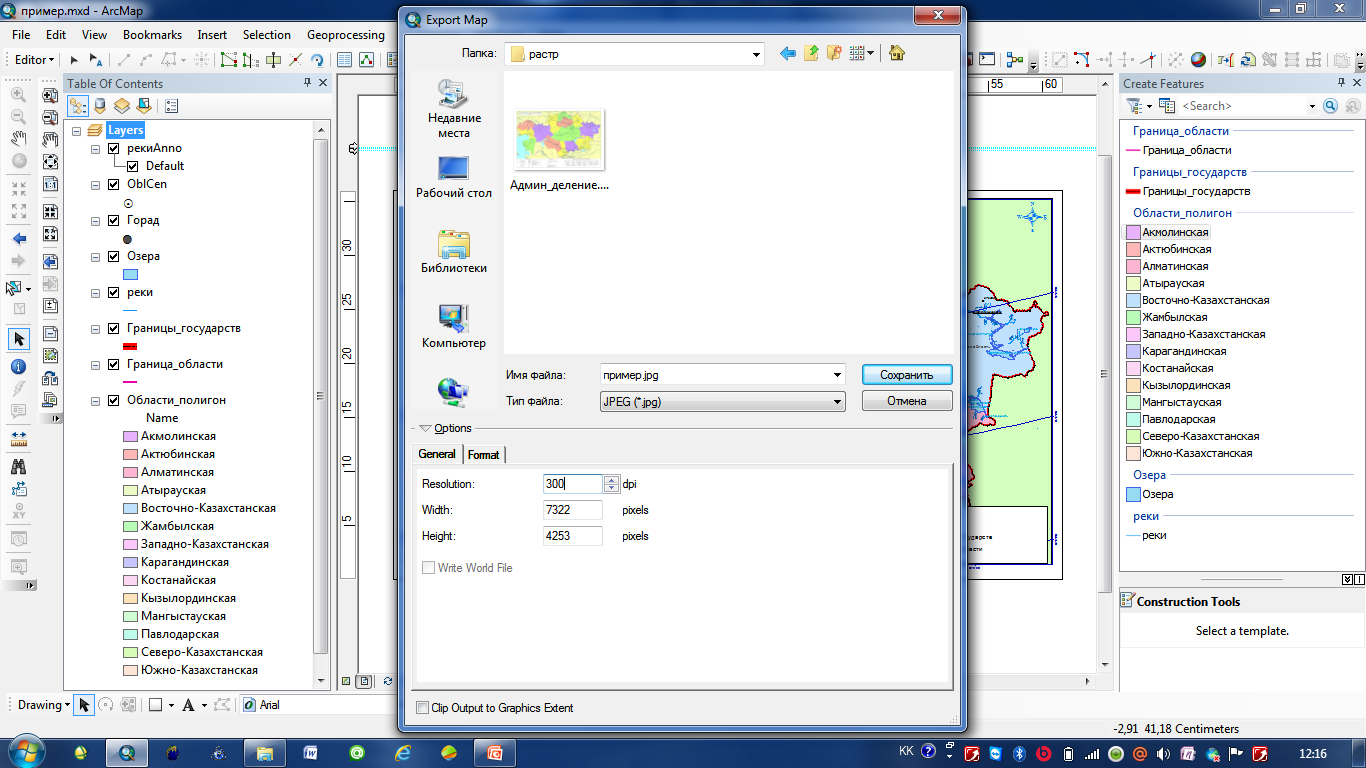 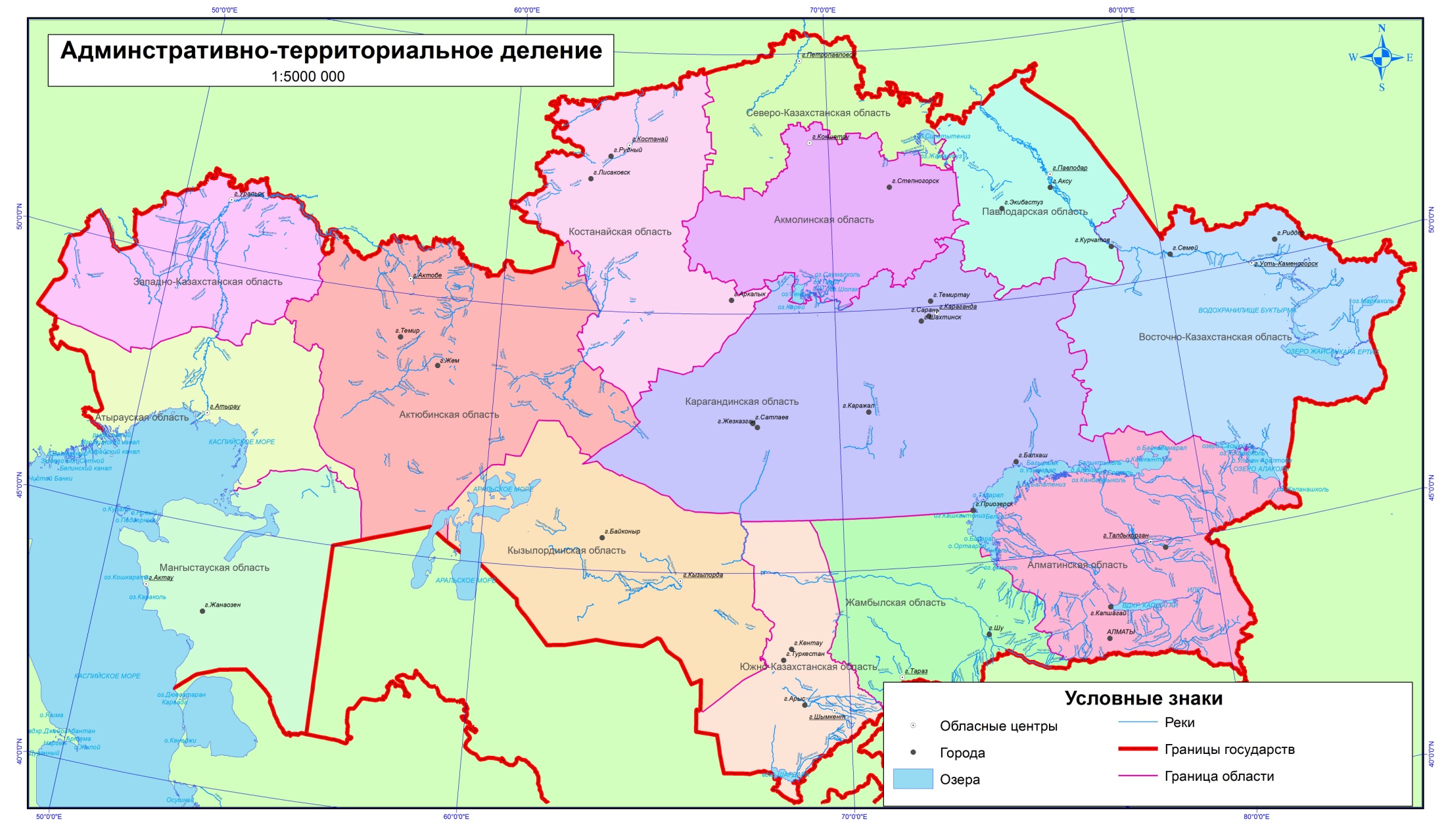